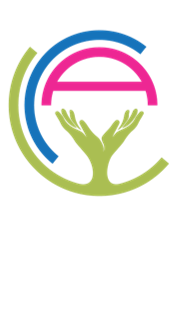 Duval DEN
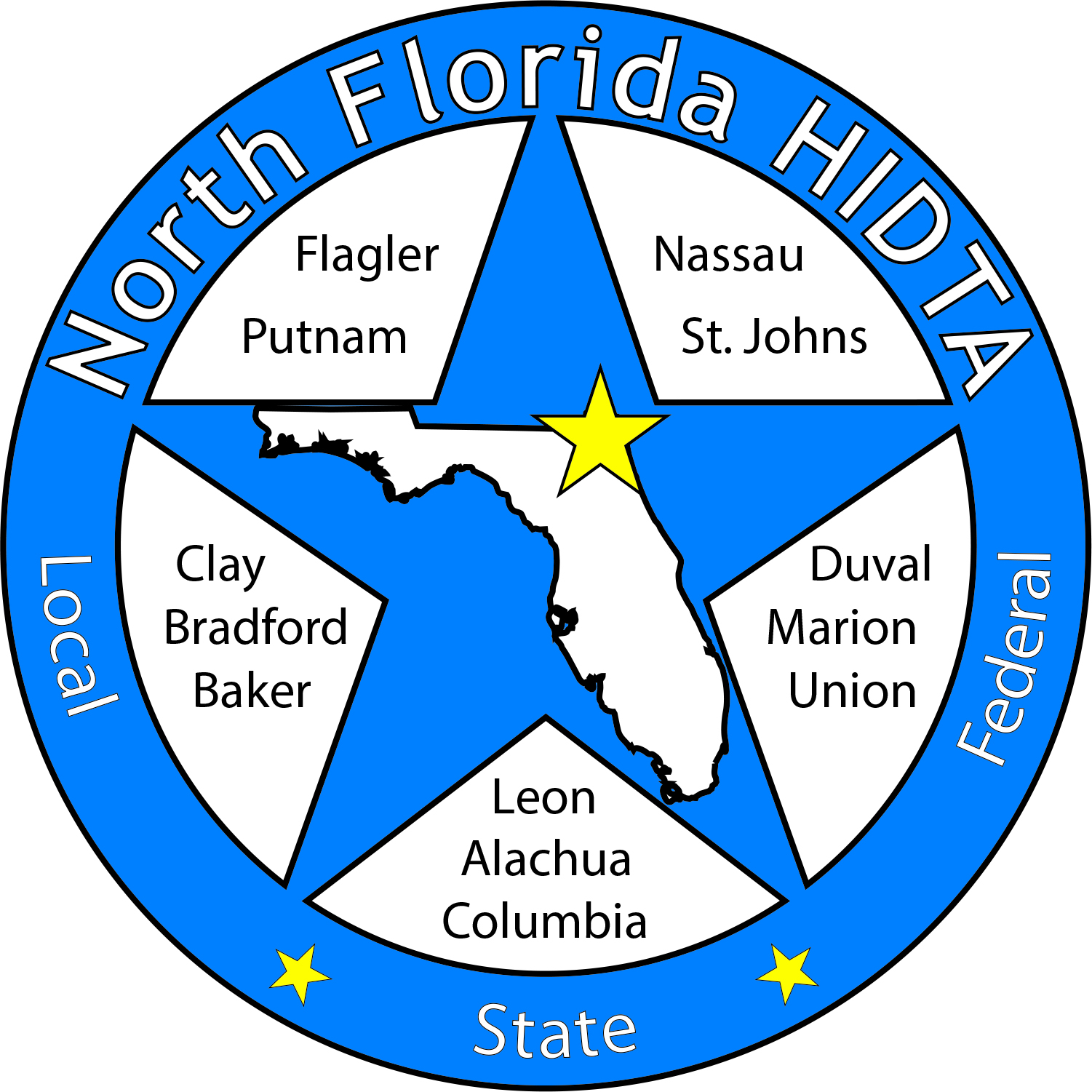 January 24, 2024
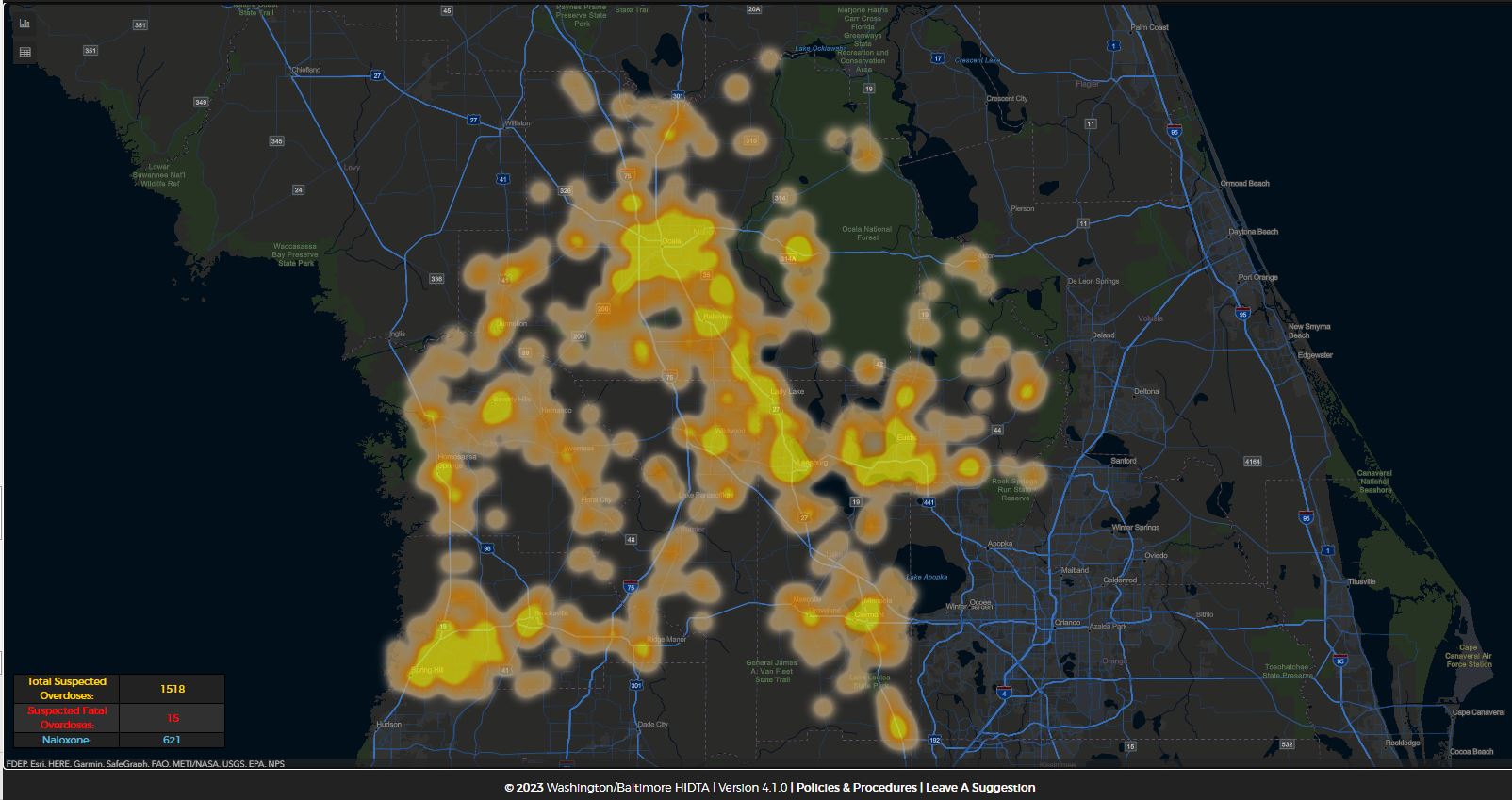 Today’s Focus
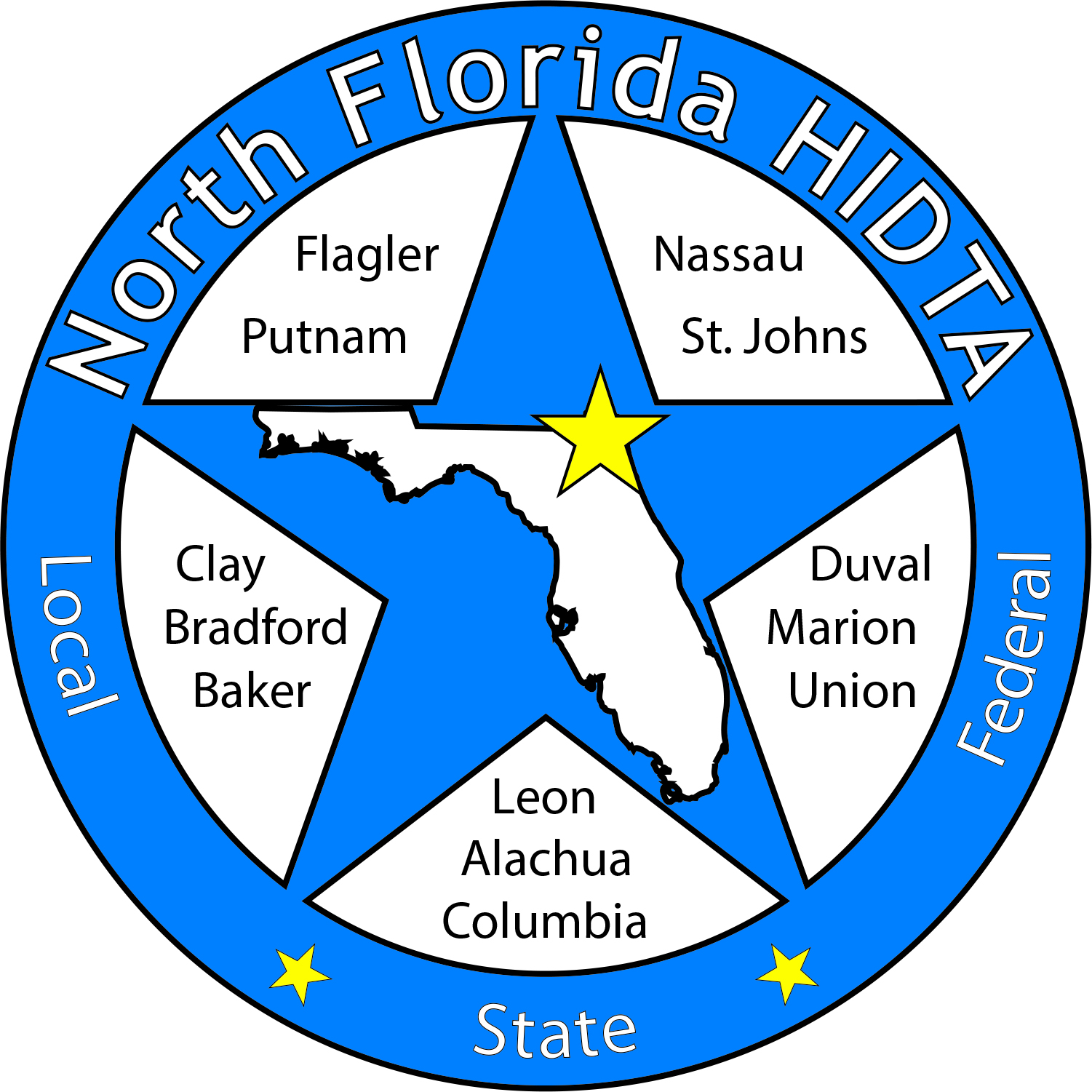 Welcome & Introductions

Data & Information Shares

Subcommittees

Open Discussion
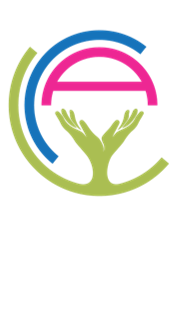 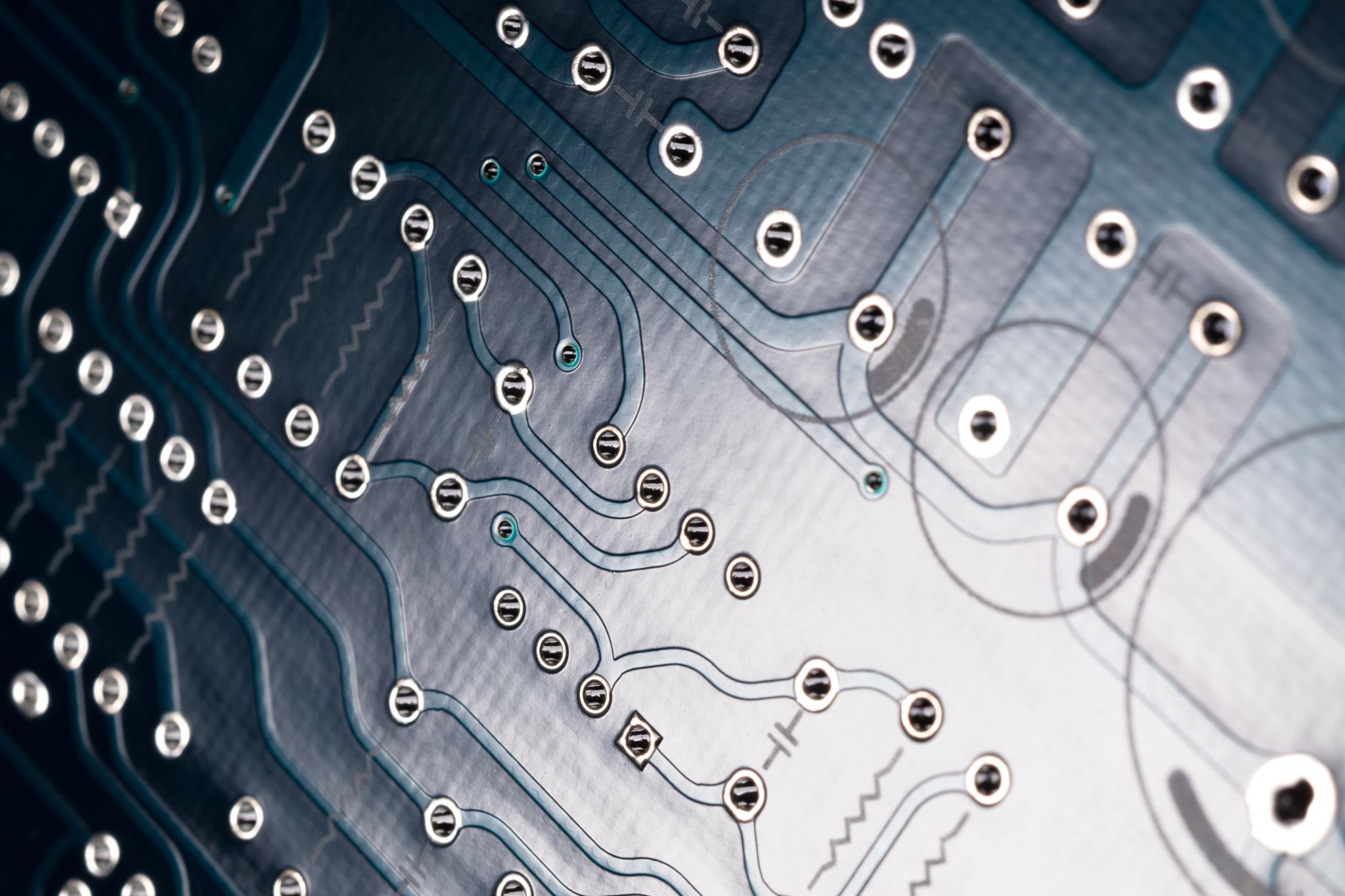 Membership – Circuit 4 Partners
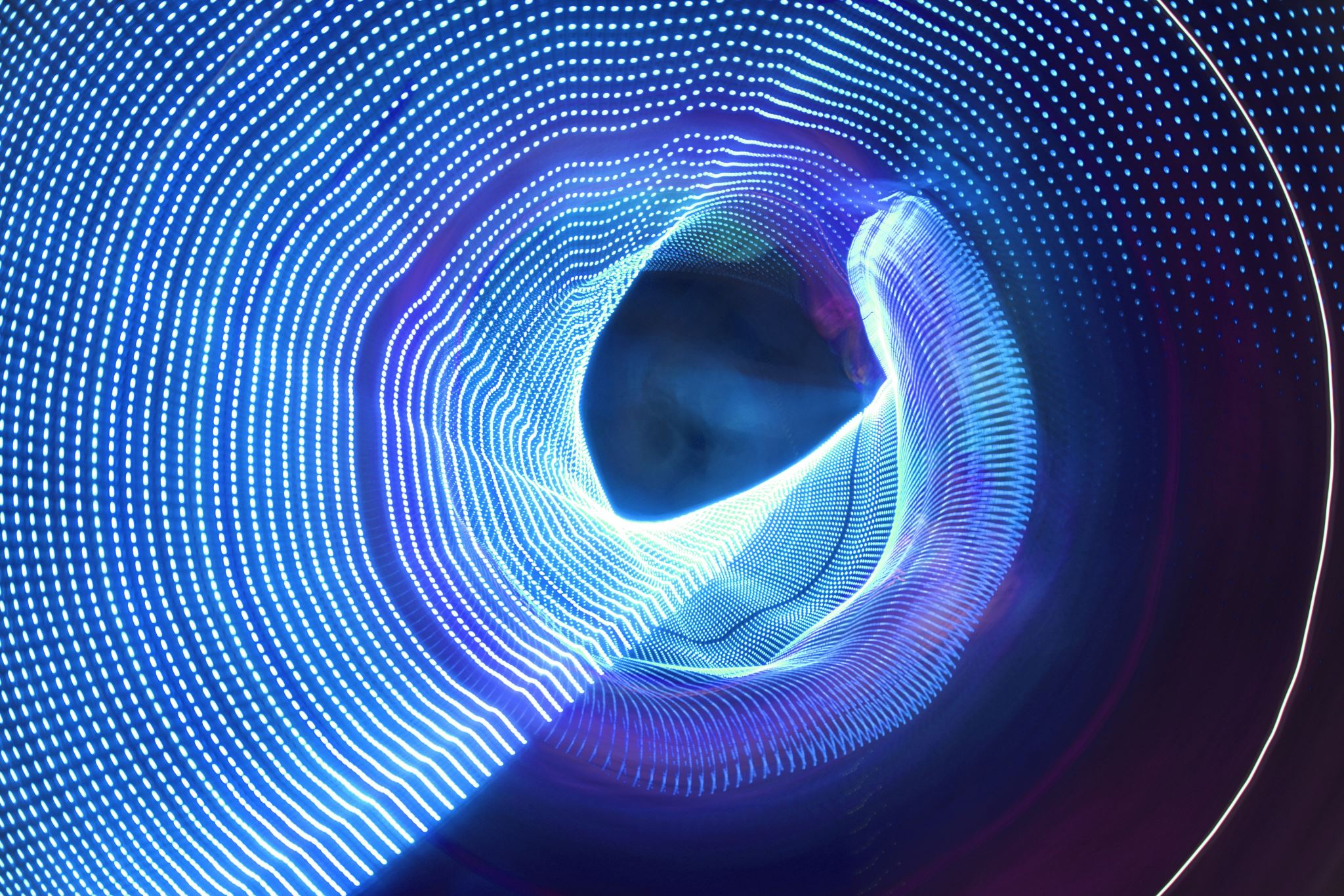 DEN Meetings
February – Virtual 

March – RDEN 

April – Virtual 

May – In Person 

June – In Person
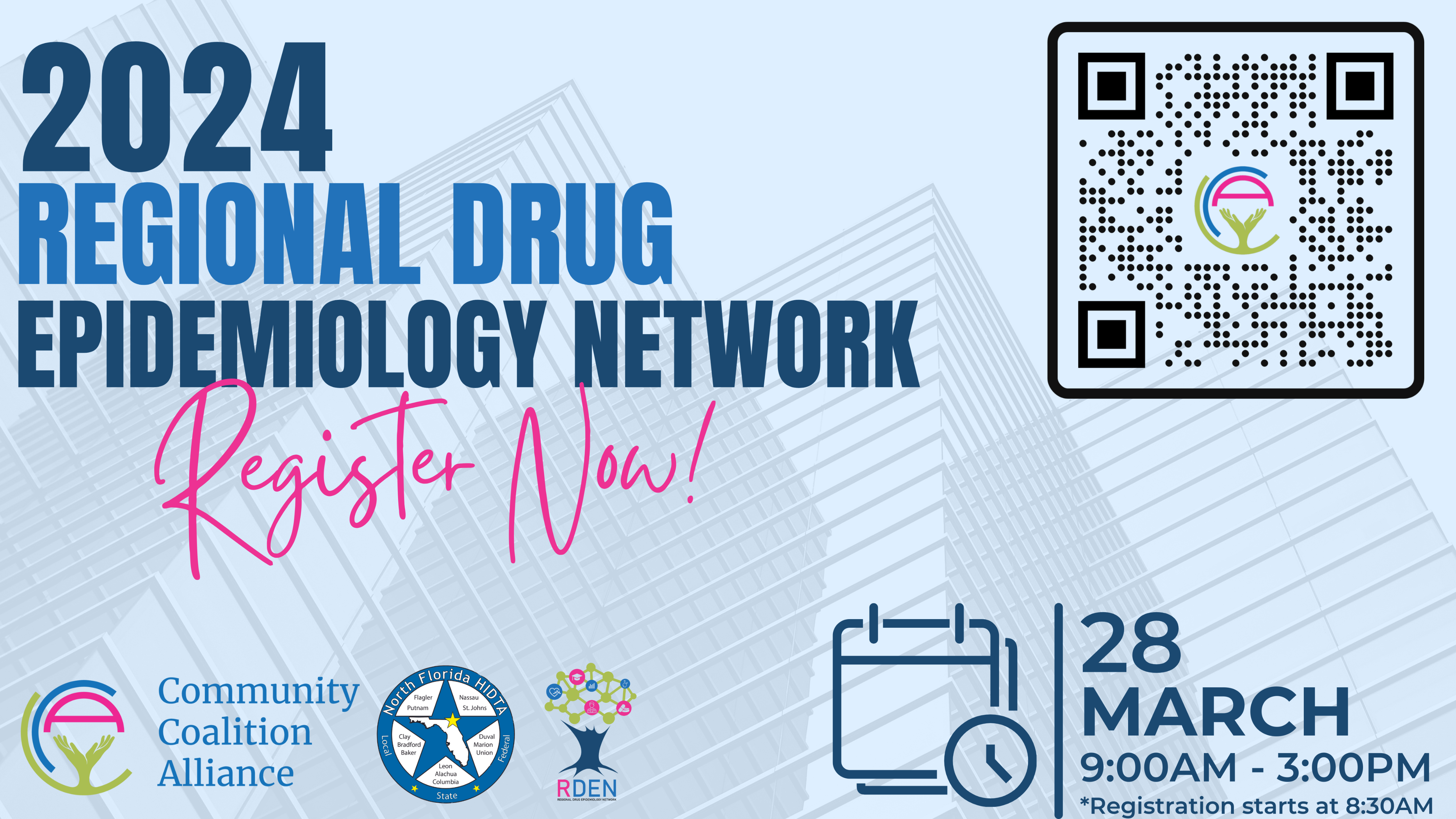 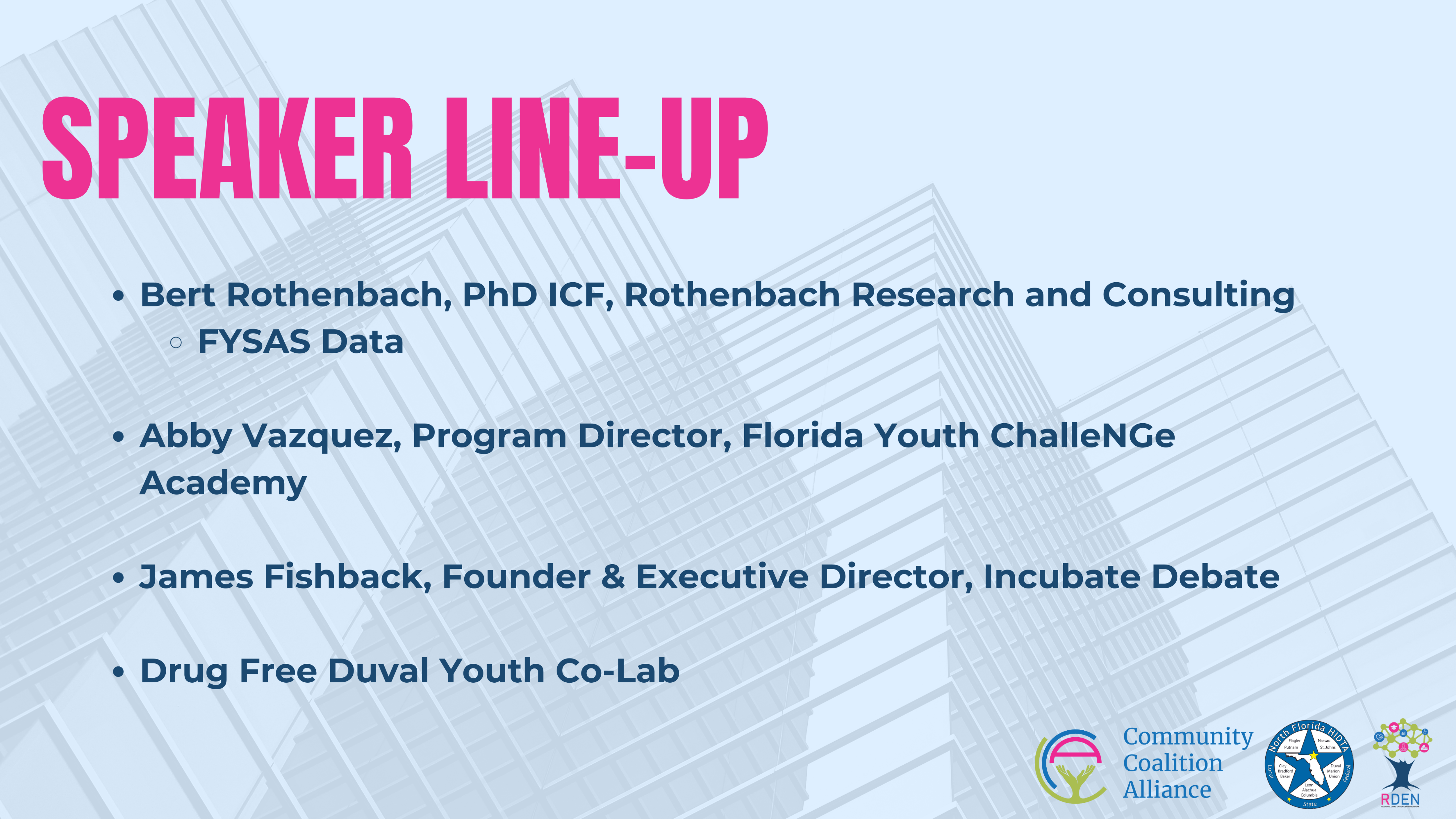 DATA & INFORMATION SHARES
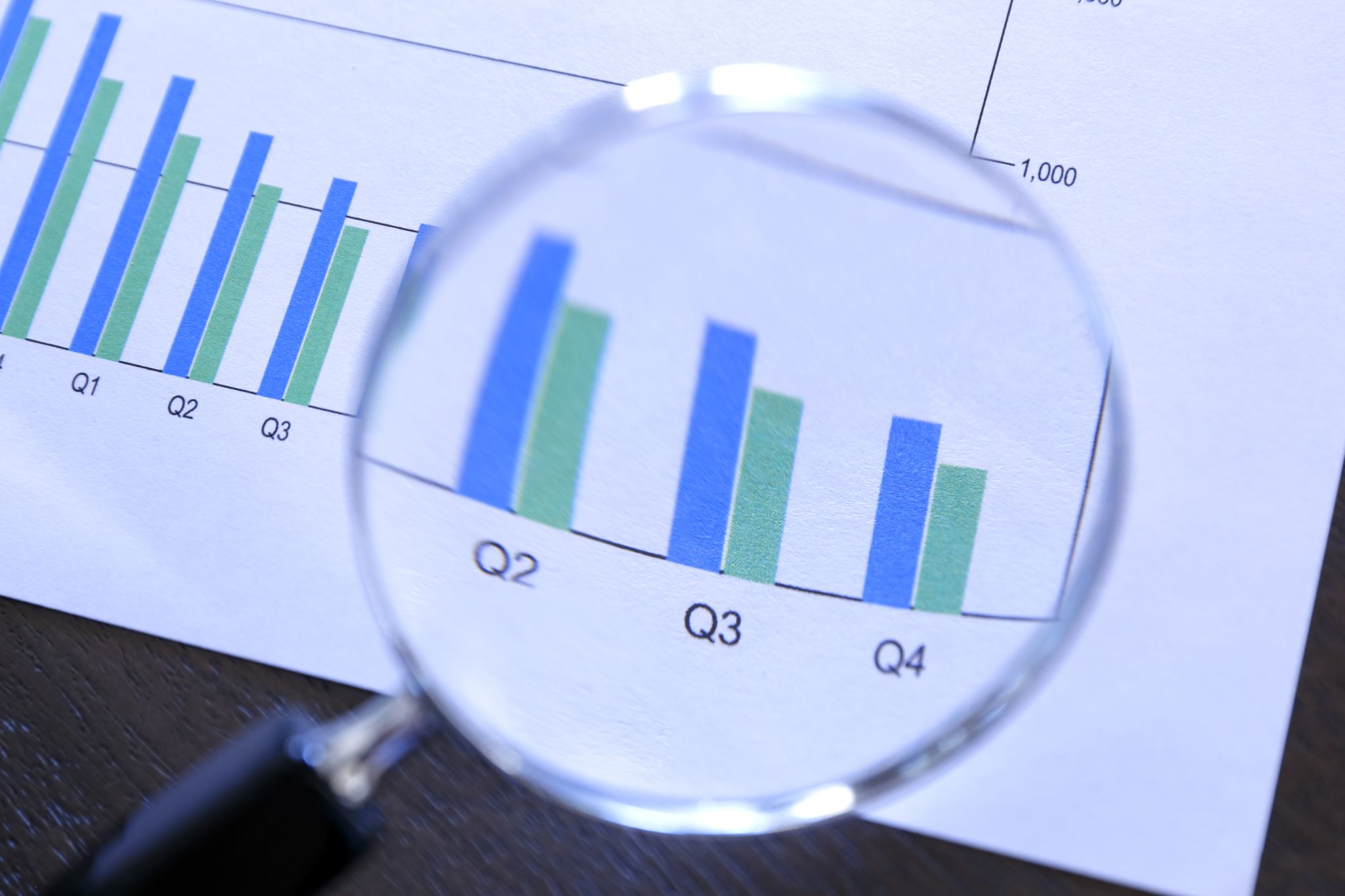 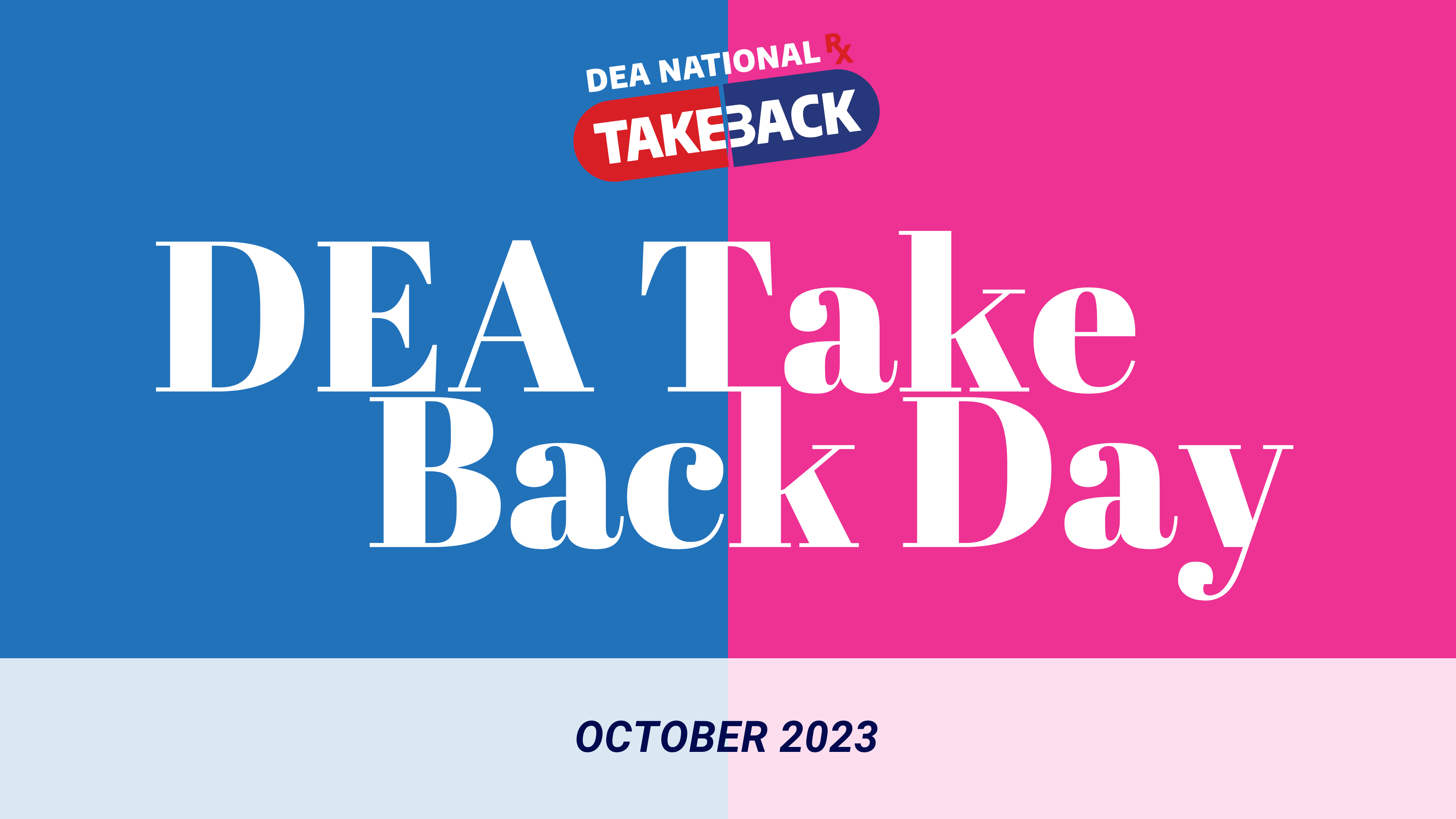 April 27, 2024
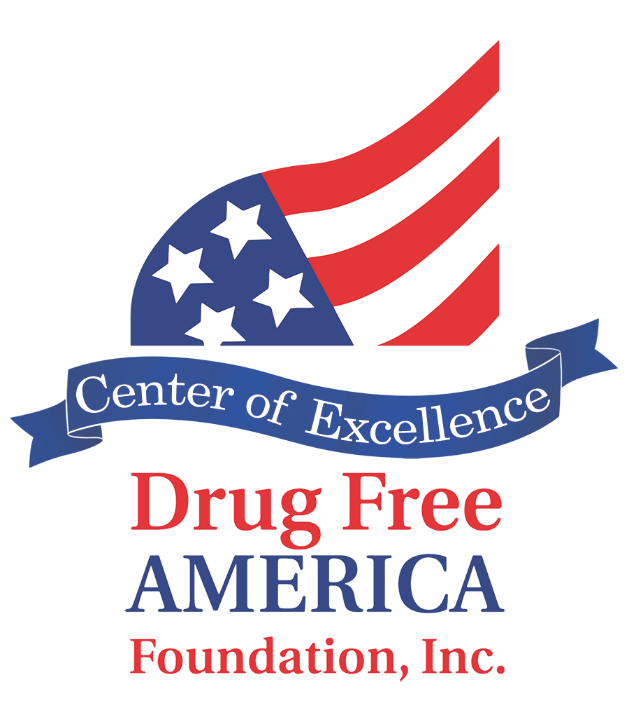 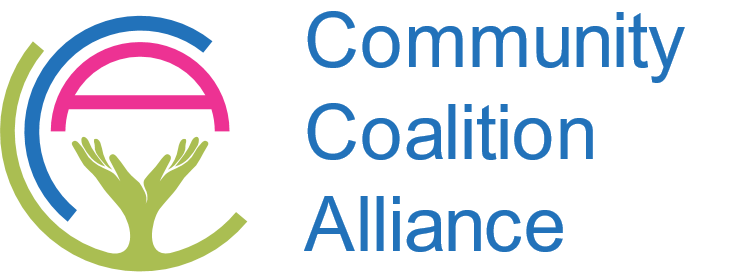 Thank You For Attending 

      Coalition Meeting 2024
Bringing Attention to the Youth’s Voice
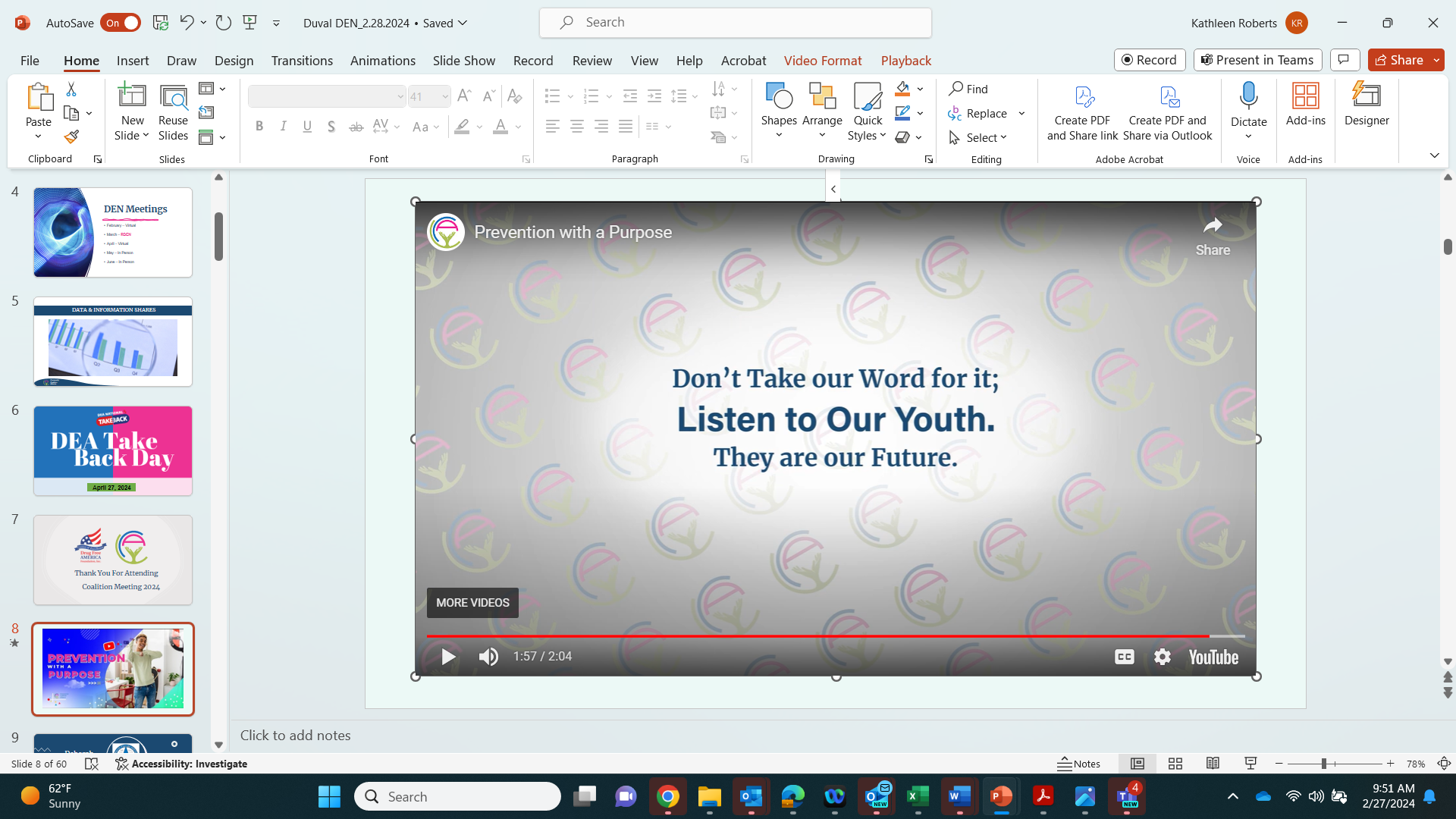 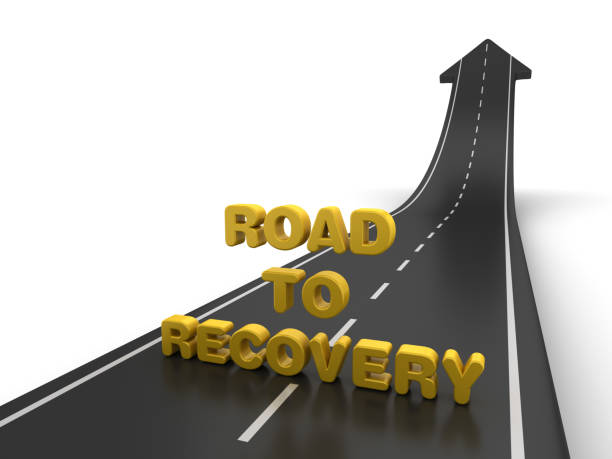 Launching New Video Project
Collegiate Recovery Week
April 15th – 19th, 2024
Deborah Babin         &  Scott Delano
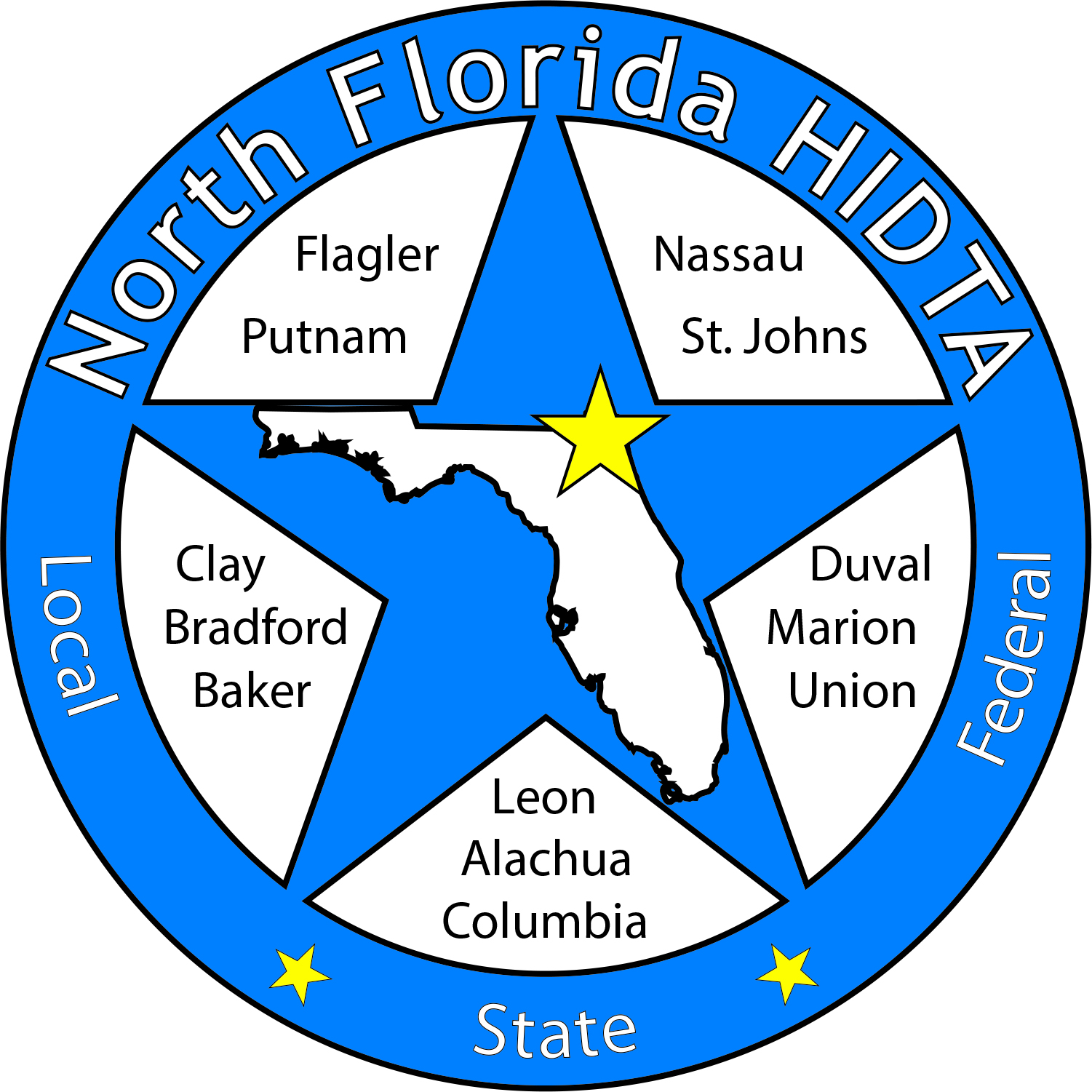 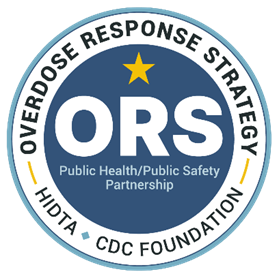 District 4: Jan 1, 2024 – Feb 28, 2024
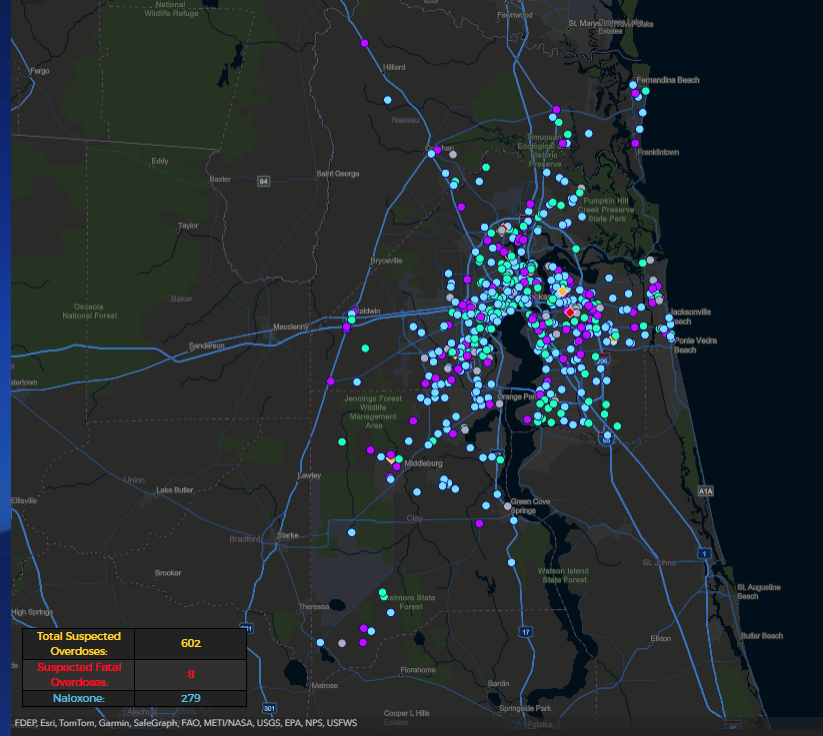 Emerging Threat:  Psychedelic Mushroom
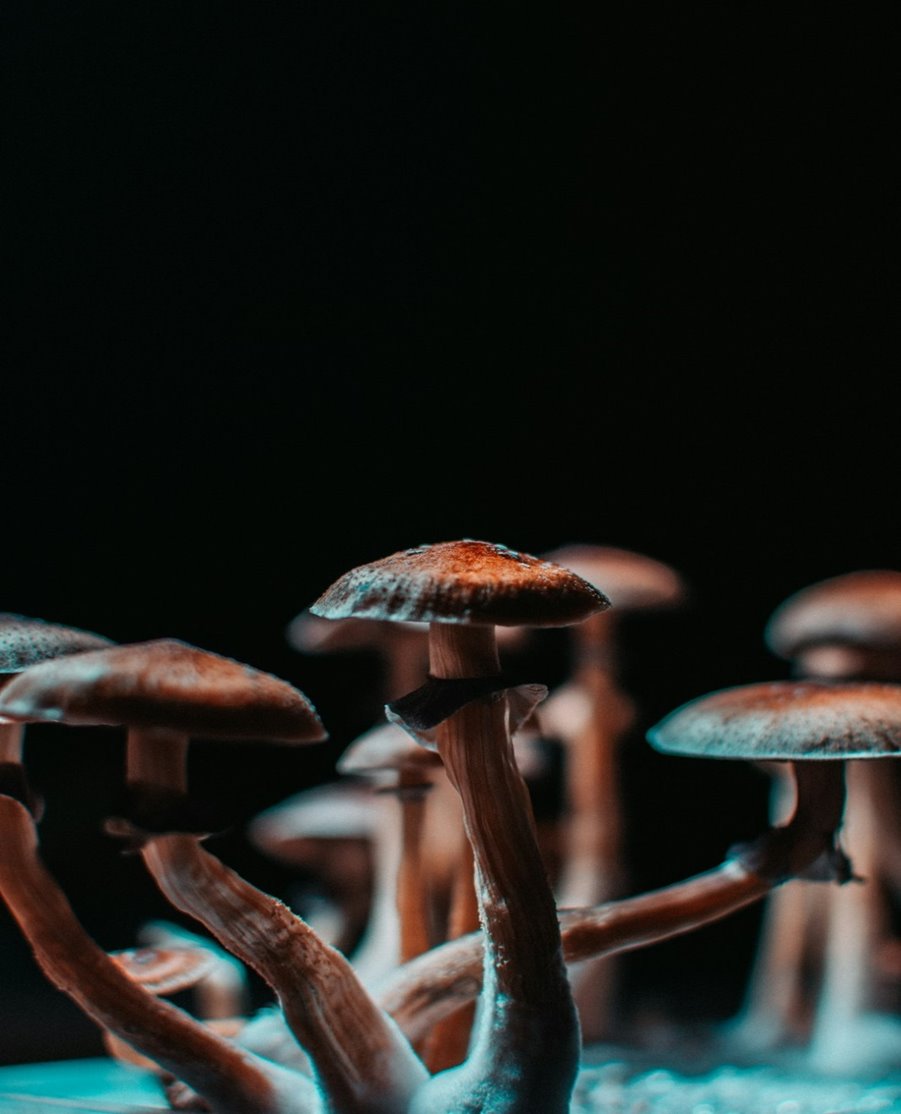 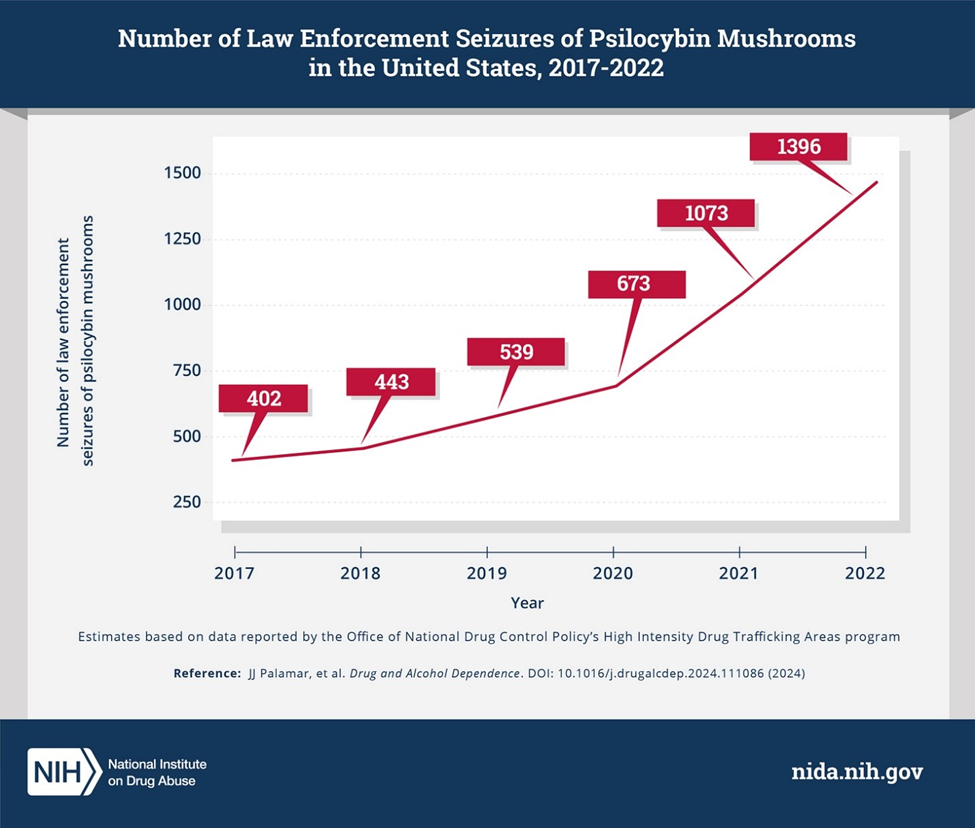 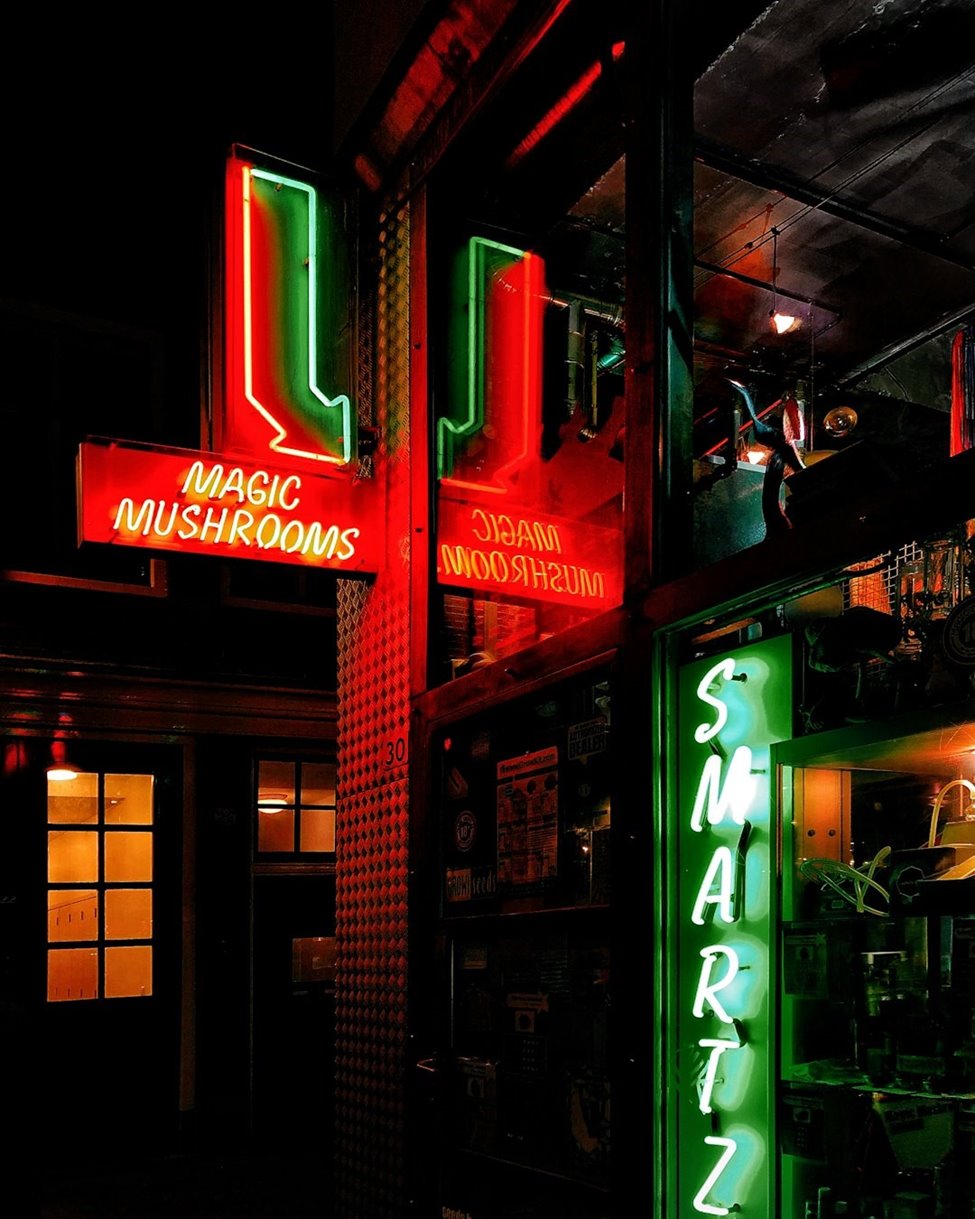 Emerging Threats: Medetomidine
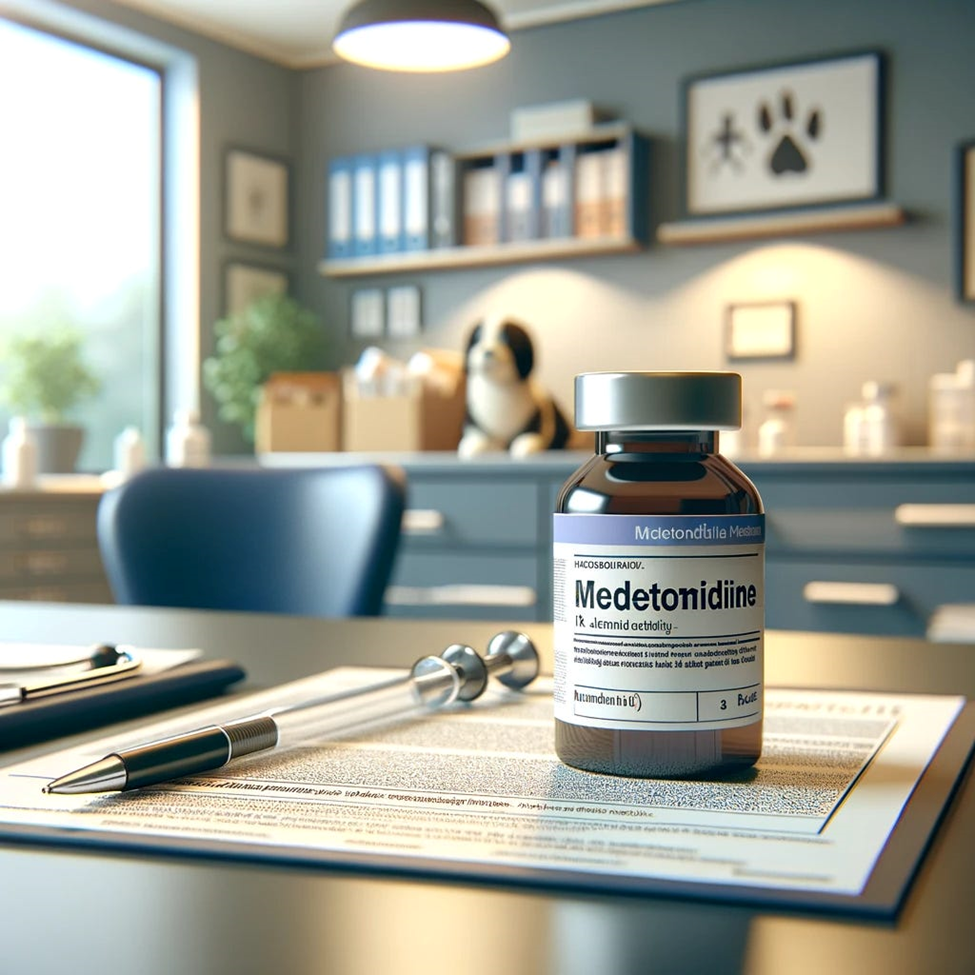 Emerging Threats: Cocaethylene
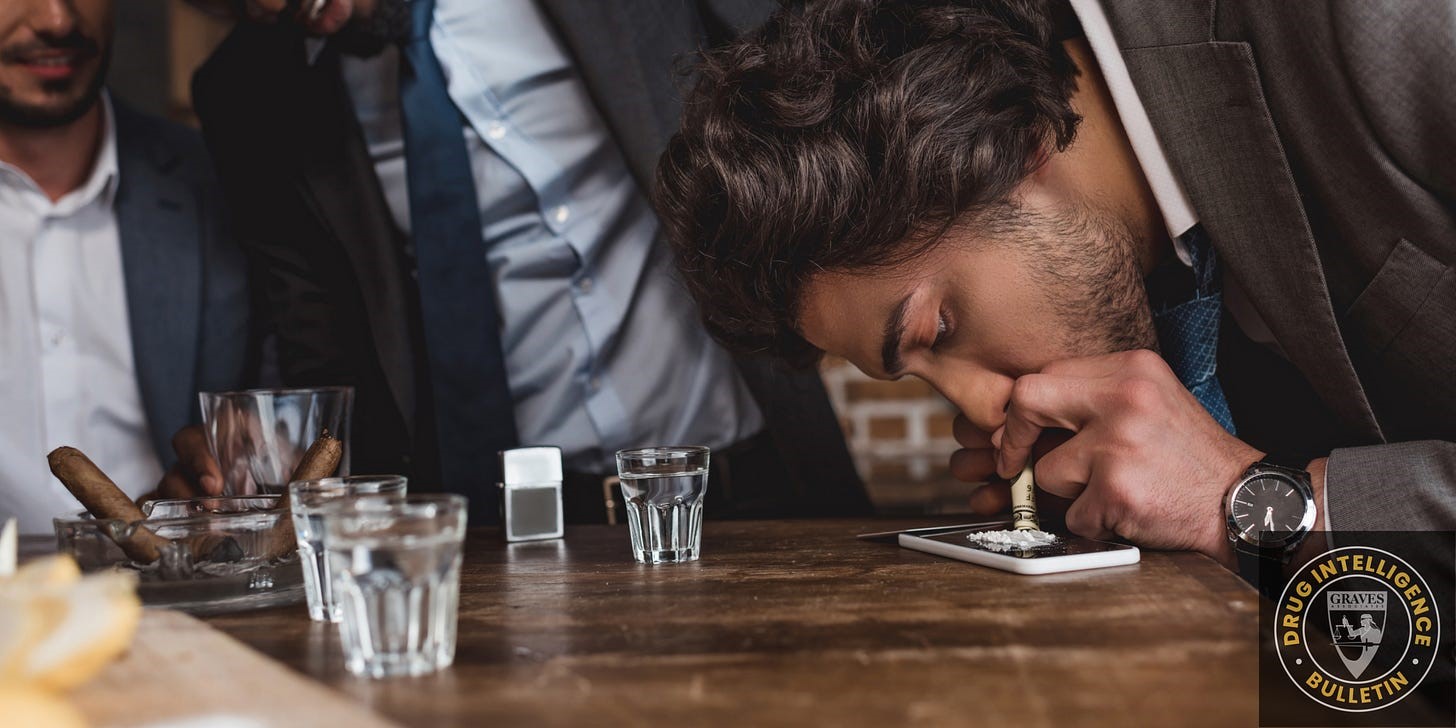 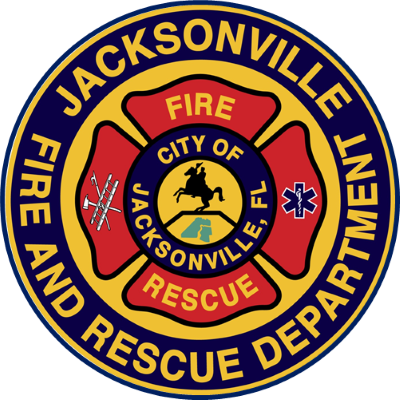 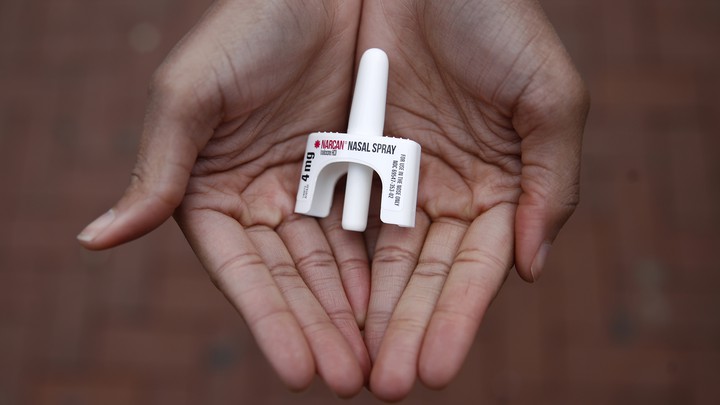 Laura Viafora Ray - JFRD
Overdose Data Surveillance & Trends in Jacksonville
Jacksonville Fire & Rescue Department Overdose Data
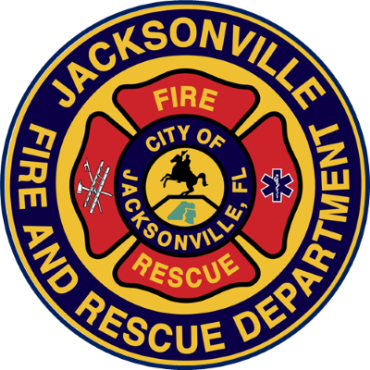 Data Source
Jacksonville Fire & Rescue Department, City of Jacksonville, Florida
Captain Michael Bernard - Office of Information Services (with additional analysis and chart/graph development by Laura Viafora Ray, MPH, CPH, Program Coordinator - Opioid Abatement)
Definitions
Dispatched as Overdose = a 9-1-1 call in which the caller stated that the victim was suffering from a known or suspected overdose
Naloxone Administered = the count of naloxone administered, which may include repeat doses to same patient
Opioid-Related Overdose (known or suspected) = the following conditions existed: naloxone administered and nature of call at scene is “ingestion/poisoning/OD,” OR naloxone administered and clinical impression is “opioid-related,” OR overdose reported with the following substances: “Fentanyl, Carfentanil or Heroin,” OR overdose reported with naloxone administration, OR treatment protocol = “Overdose-Narcotic/Opioid”
This query was updated in October 2023; ‘New Query’ is identical to ‘Old Query’ plus treatment protocol = “Overdose-Narcotic/Opioid”
Bystander Narcan Use Prior to Arrival of JFRD = the following conditions existed: “Suspected Drug Overdose” = Yes AND “Opioid Antagonists Administered (PTA JFRD) = Nasal Naloxone/Narcan, OR narrative search for key terms “nasal” and “Narcan” and “naloxone” with a review of the narrative to ensure the incident applies to the intended definition and removal of duplicates so the same incident is not counted twice
Additional Notes
A 911 call received as overdose and/or naloxone administration does not necessarily confirm an overdose, opioid use, or opioid misuse
Each of the definitions and events listed above are independent of the other and are not mutually exclusive
[Speaker Notes: Notes:

The query for “Opioid-Related Overdose was amended in October of 2023 to also include incidents in which the protocol chosen was “Overdose-Narcotic/Opioid” and this slide reflects the updated definition that corresponds to the updated query. The query had been previously amended in April 2021.

“Naloxone Doses Administered”:

-On a DENs call several months ago, we were discussing the measures "Number of Opioid-Related Overdoses" and "Naloxone Doses Given" over time and as a ratio of calls to doses to see if that could be any indication of the potency of street drugs in a given time frame. I had an opportunity to discuss this with Mark in detail, so I wanted to share some takeaways from that conversation:

-JFRD's protocol for dosage of naloxone has changed multiple times over the years, and it depends on patient factors. For example, a patient experiencing cardiac arrest will be given 2 mg dose of naloxone at a minimum, compared to a range of 0.4 mg to 1.0 mg for a patient not experiencing cardiac arrest. 
-Two doses of nasal Narcan will always equal 8 mg, because each plunger contains 4 mg, but two doses of IV naloxone given by JFRD will vary depending on the protocol at the time of the overdose incident and patient factors. In other words, there is not a standard "dose" of naloxone for the purposes of that data point.
-The EMT/firefighter's goal when giving a patient naloxone is for the patient to begin breathing, not necessarily regain consciousness. This is considered compassionate care because giving too high of a dose of naloxone will cause the patient to experience worse withdrawal symptoms. When a community member is giving Narcan, their goal is for the person to wake up, even if this means giving a much higher dose.
-The bad news is that due to these factors, these data points cannot be used to make any assessment about potency of street drugs. The good news is at least we have more clarification about this data and its limitations, so we won't make erroneous conclusions.]
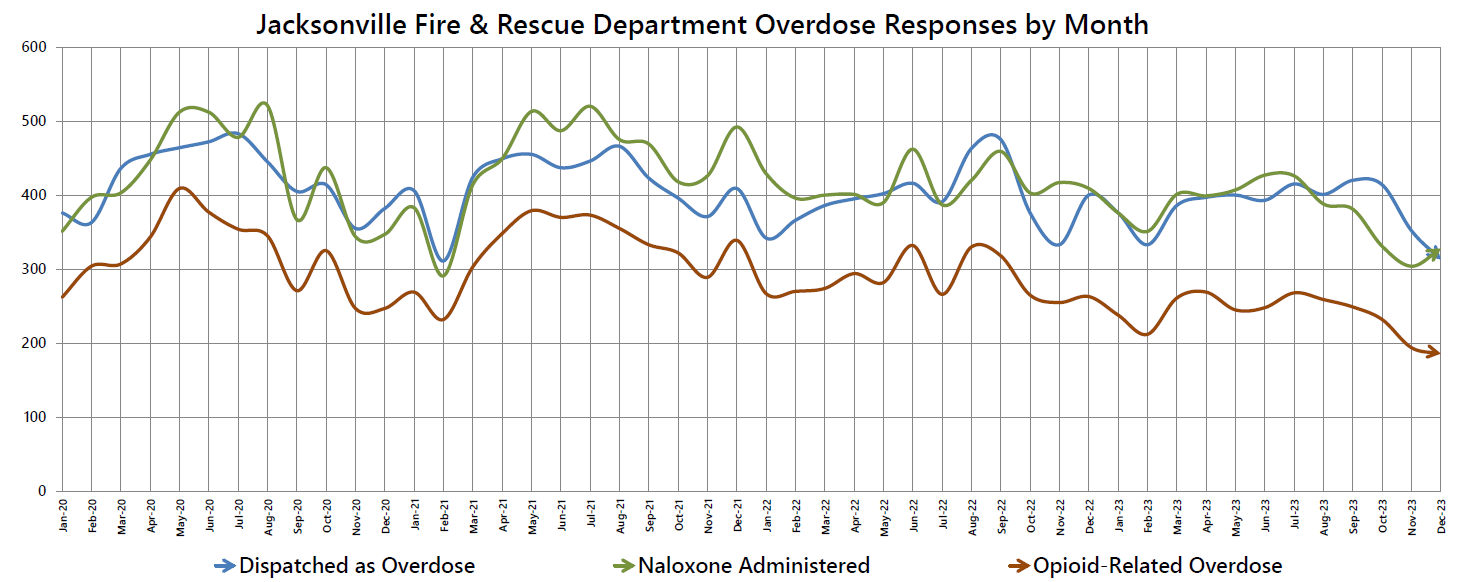 # of Suspected Opioid-Related (O-R) Overdose (OD) Patients By Year
[Speaker Notes: -Updated through January 2024

-In addition to being down 29% in January 2024 compared to January 2023, we are also down 10% in January 2024 compared to last month (December 2023)]
[Speaker Notes: -Updated through January 2024]
[Speaker Notes: -Updated through January 2024

-Zip codes highlighted in orange = both in the top 11 for count (due to their being a tie for tenth) and the top 11 for rate per 1,000 (due to their being a tie for tenth) 

-Population size data source: Decennial Census (2020)]
Opioid-Related Overdoses by Count and Rate 
January 2024
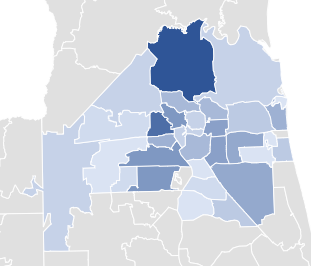 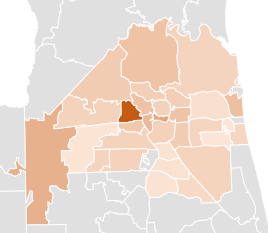 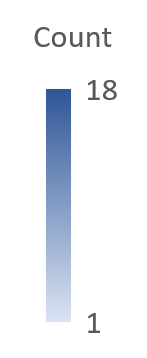 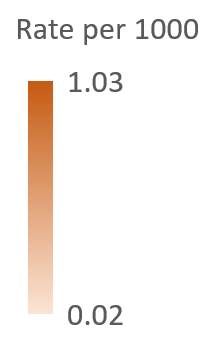 [Speaker Notes: -Updated through January 2024]
[Speaker Notes: -Updated through December 2023]
Bystander Narcan Use Prior to Arrival (PTA) of JFRD
[Speaker Notes: Notes:

-Narcan nasal spray was first FDA approved in November 2015, but the first report of Narcan use PTA JFRD was not until 2017.]
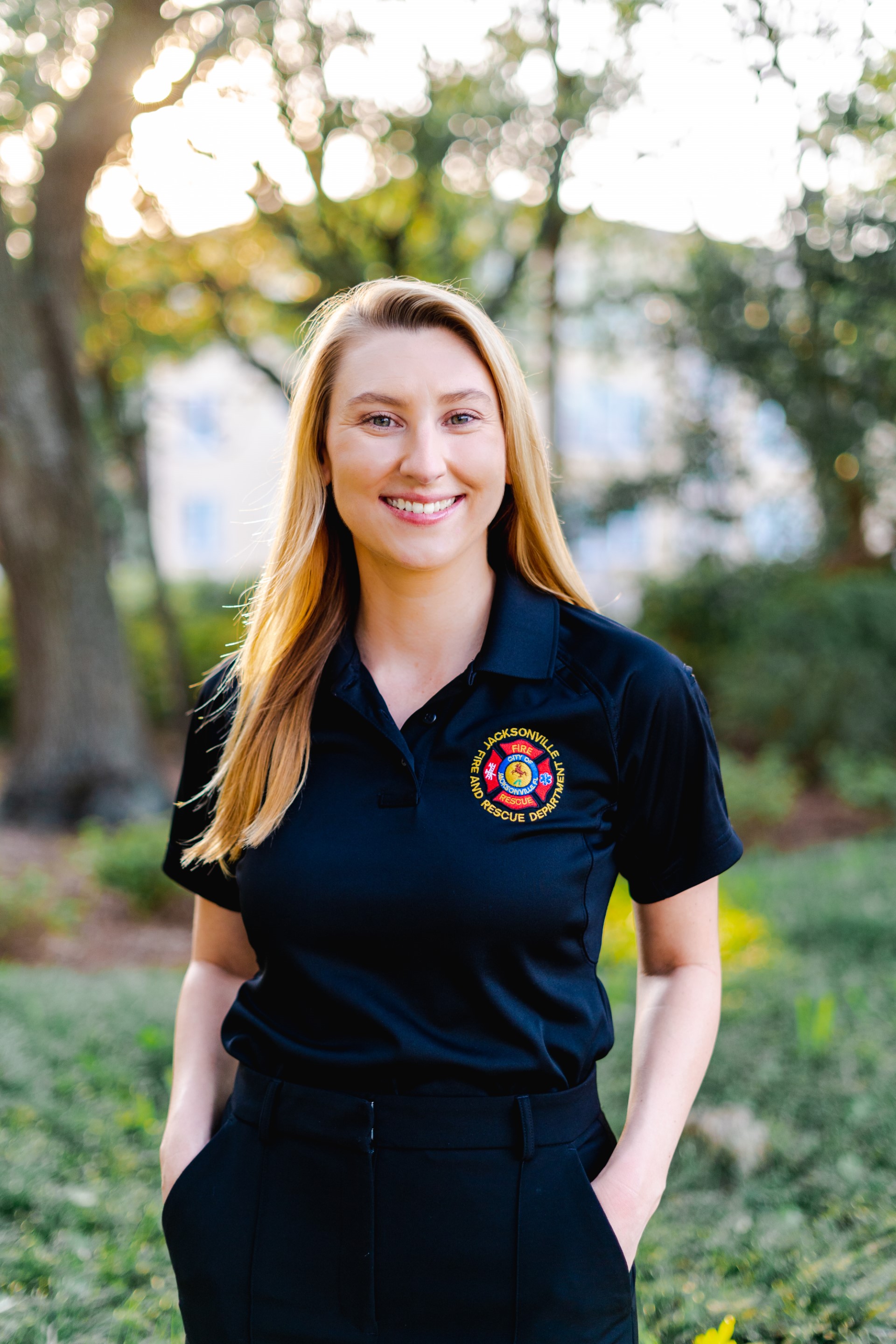 Contact Me
Laura Viafora Ray, MPH, CPH
Program Coordinator - Opioid Abatement
Office: (904) 255-7730
Cell: (904) 575-0495
Email: lvray@coj.net 
Connect on LinkedIn
COJ Opioid Abatement Program Update
COJ Opioid Abatement Program Update
FY 23-24 OSPG Awards
Currently in the contract execution stage
FY 23-24 OSPG Applications
Tentative Mandatory Application Workshops to be held in April
Tentative application cycle: May 1 - May 31
Want to stay updated?
Email opioidabatement@coj.net to request to be added to the listserv
Opioid Abatement Program Staff
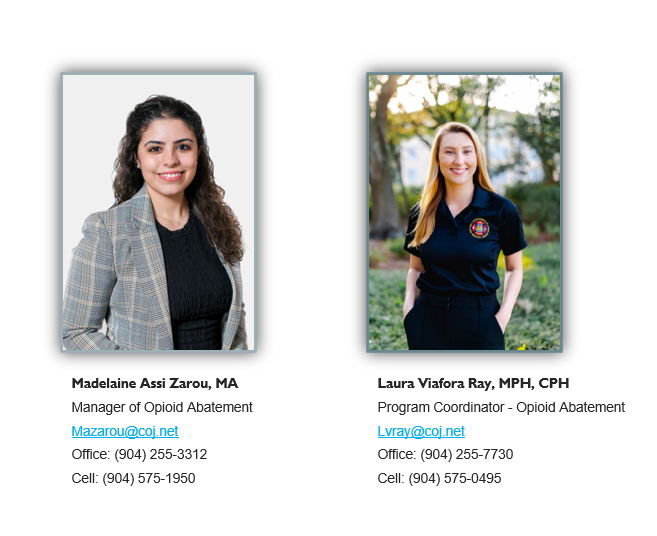 32
Kelsey Spangle
Department of Health
Duval
Florida Department of Health
OD2A Surveillance







February 28, 2024
Presenter
Kelsey Spangle, MS, MPH, CPH
Epidemiologist
Florida Department of Health in Duval County
Emergency Department Visits by Drug Type Duval County, January - December 2023
Contact Information
Kelsey Spangle, MS, MPH, CPH
Epidemiologist
Kelsey.Spangle@FLhealth.gov 
904-253-1859
Morgan Pinchin
Community Paramedicine Program
Clay County
Clay County Fire Rescue Overdose Data
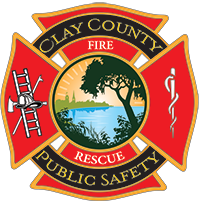 Updated February 2024
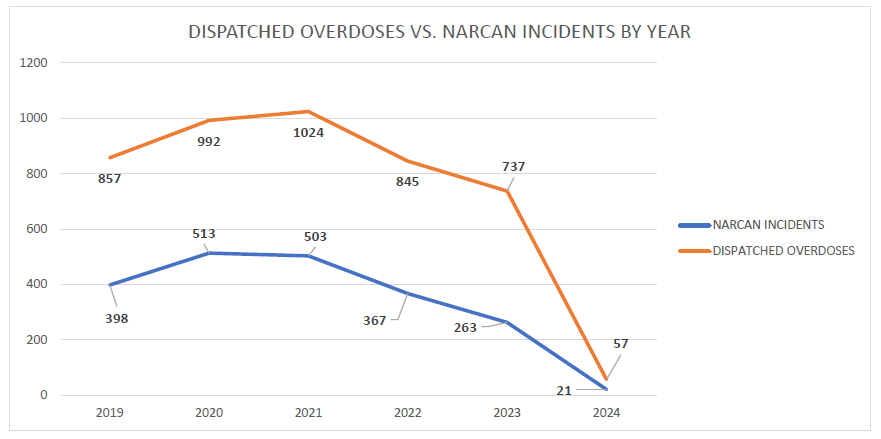 Monthly Incidents by Zip Code
Incidents with Narcan Administrations by Zip Code
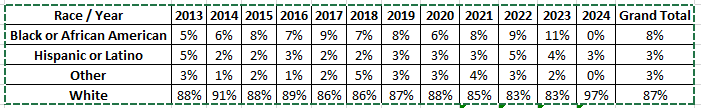 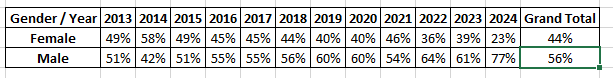 Other Related Data
314 incidents with Narcan administration
15% decrease from 2022
Top Zip Code- 32068
100 patients, 31% 
83% white, 11% black, 6% other
Male- 61%, female- 39%
18% between the ages of 35-44
17% 25-34
32% 65+
9% increase
72 % residence, 9% nursing home, 4% roadway, 4% public area
13 self reported overdose reversals
January 2024
57 dispatched incidents for possible overdose
19 incidents with Narcan administration
57% in 32068
6 reported bystander overdose reversals
Narcan Distribution Data FY2
51 kits distributed
Year 2 goal of 500
23 total presentation	
244 individuals trained
81% of year 2 goal
Average pre-test scores 64.77%
Average post-test scores 93.21% (Increase of 28.44 points)
Feel confident after training 93.72%
Increase in confidence by 79.92%
Contact Us
Morgan Pinchin
Administrative Assistant, Community Paramedicine Program
Office: (904)529-4417
Cell: (904)338-4584
Email: Morgan.Pinchin@claycountygov.com

Paramedicine Office
(904)529-4109
Community.paramedicine@claycountygov.com
DEN Projects
Settlement Funds
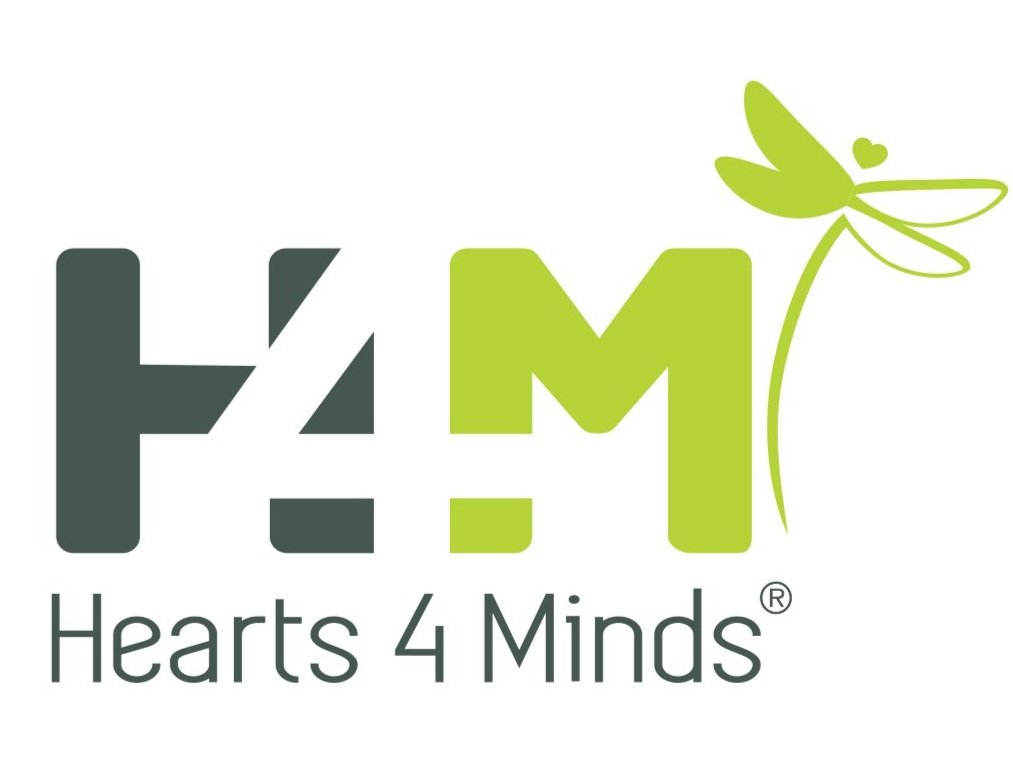 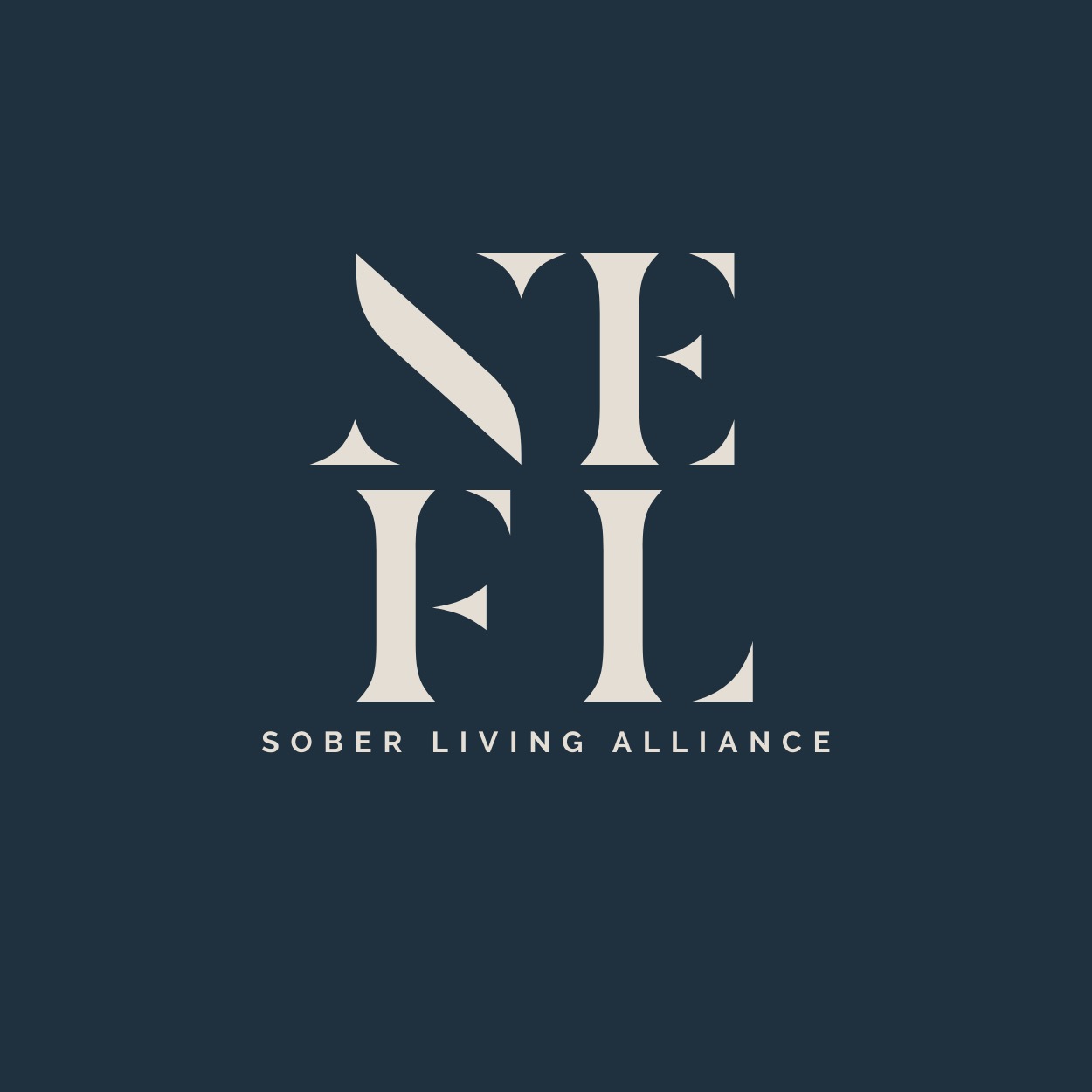 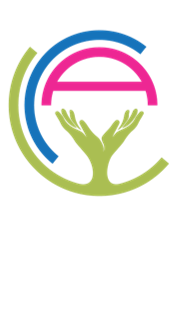 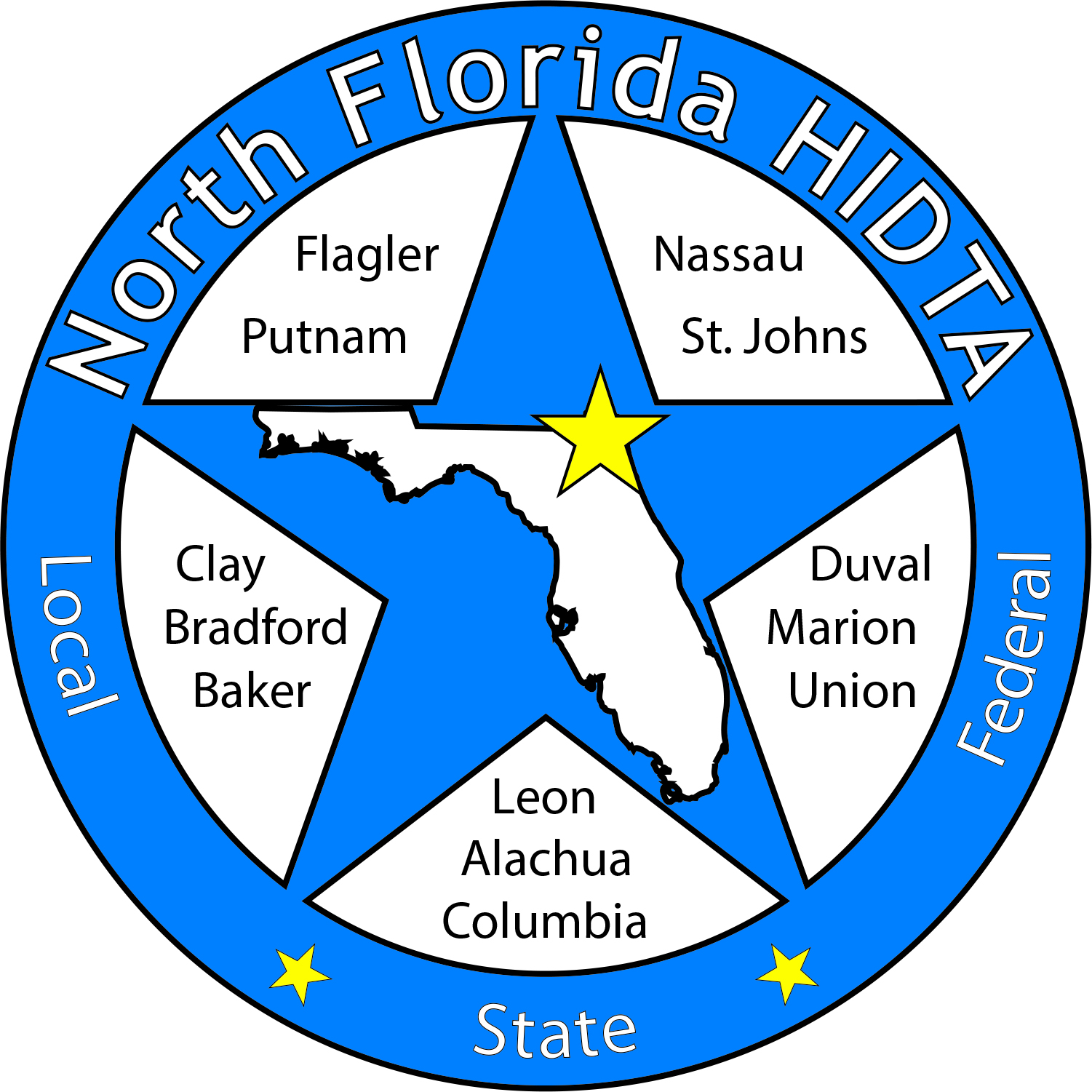 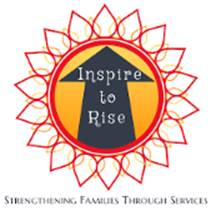 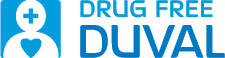 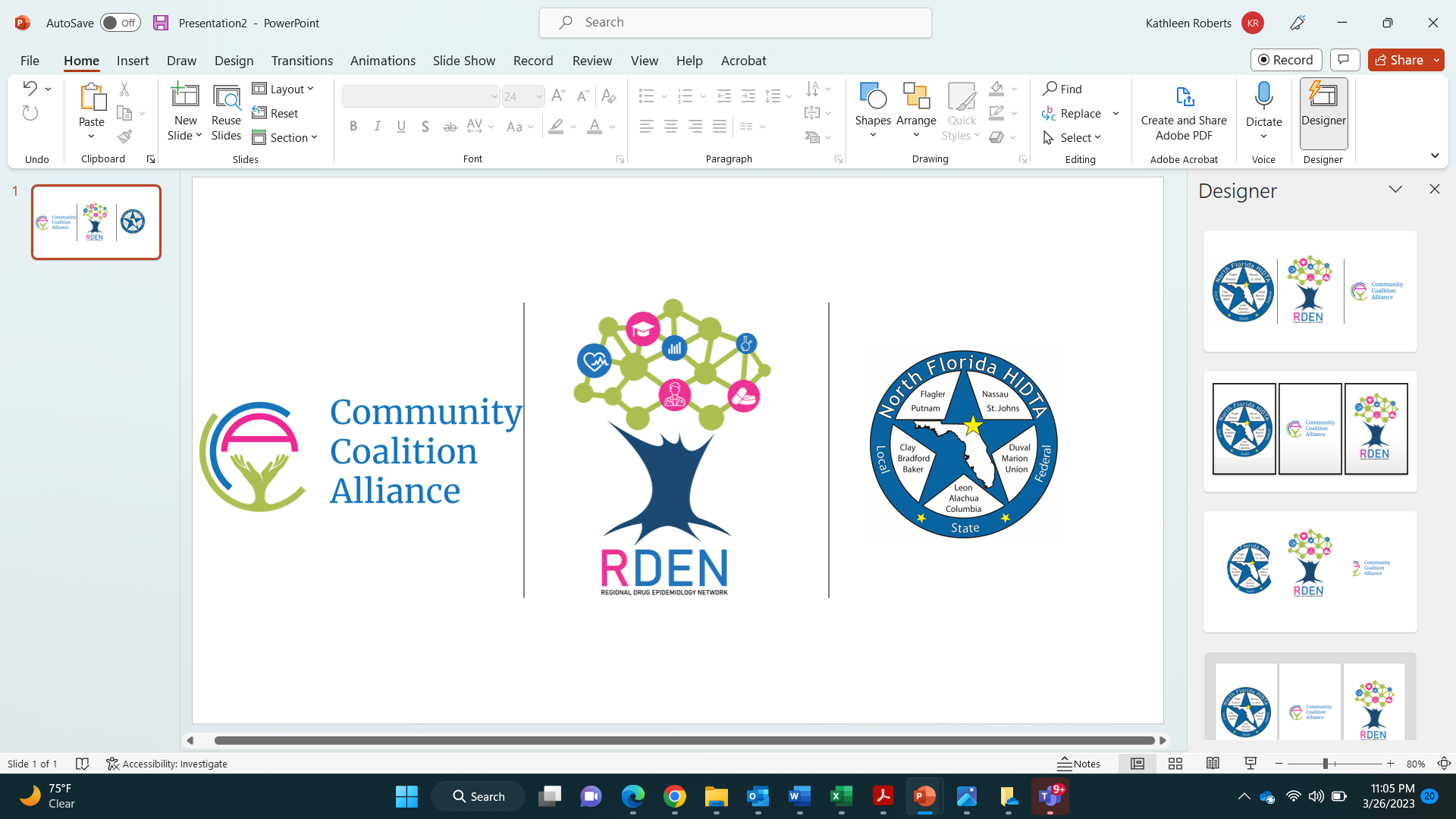 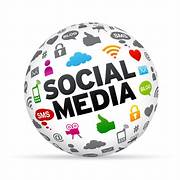 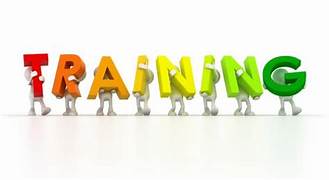 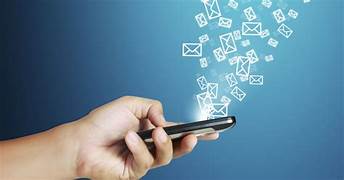 Messaging
With CEUs
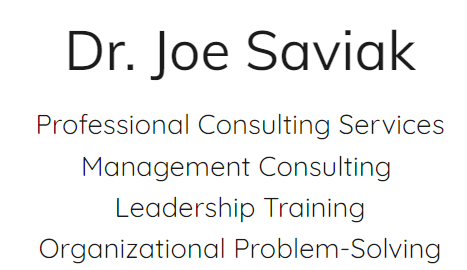 Community 
Resources
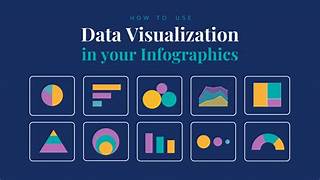 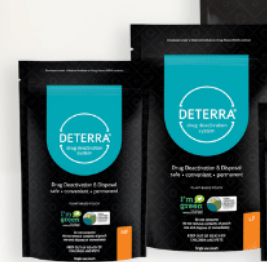 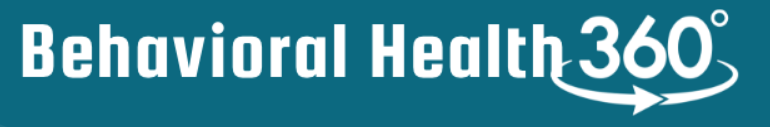 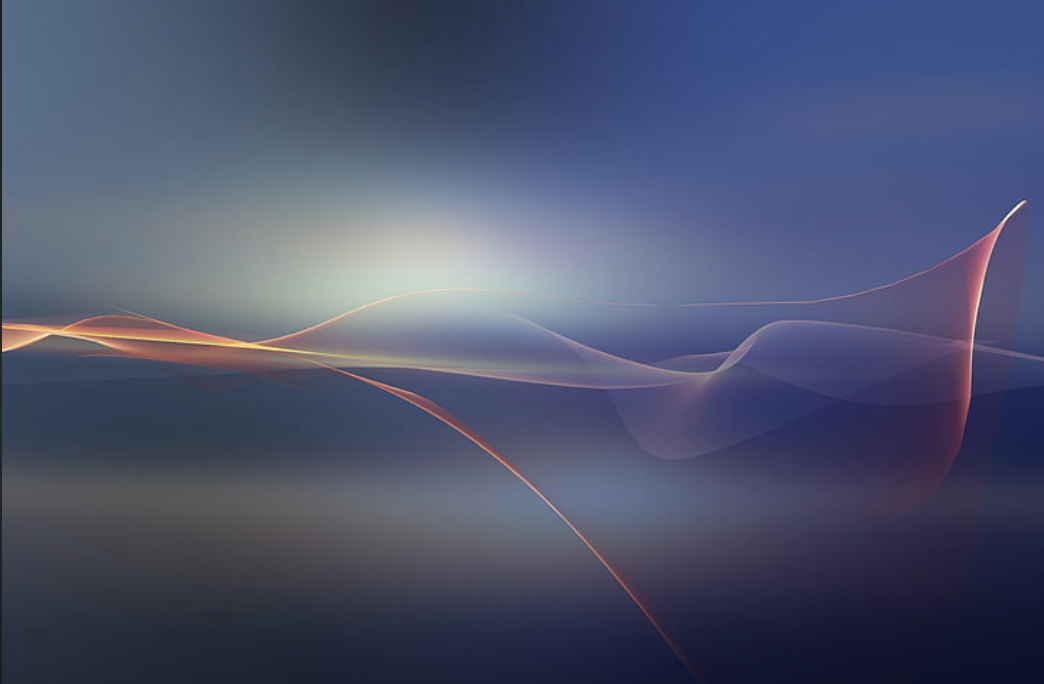 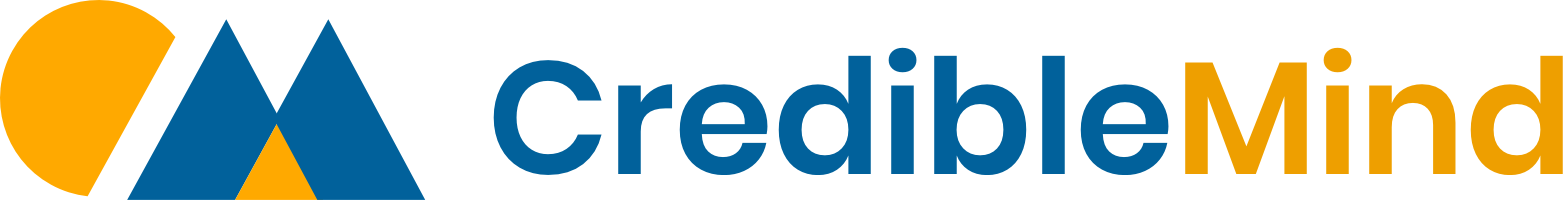 Powering Healthy Communities
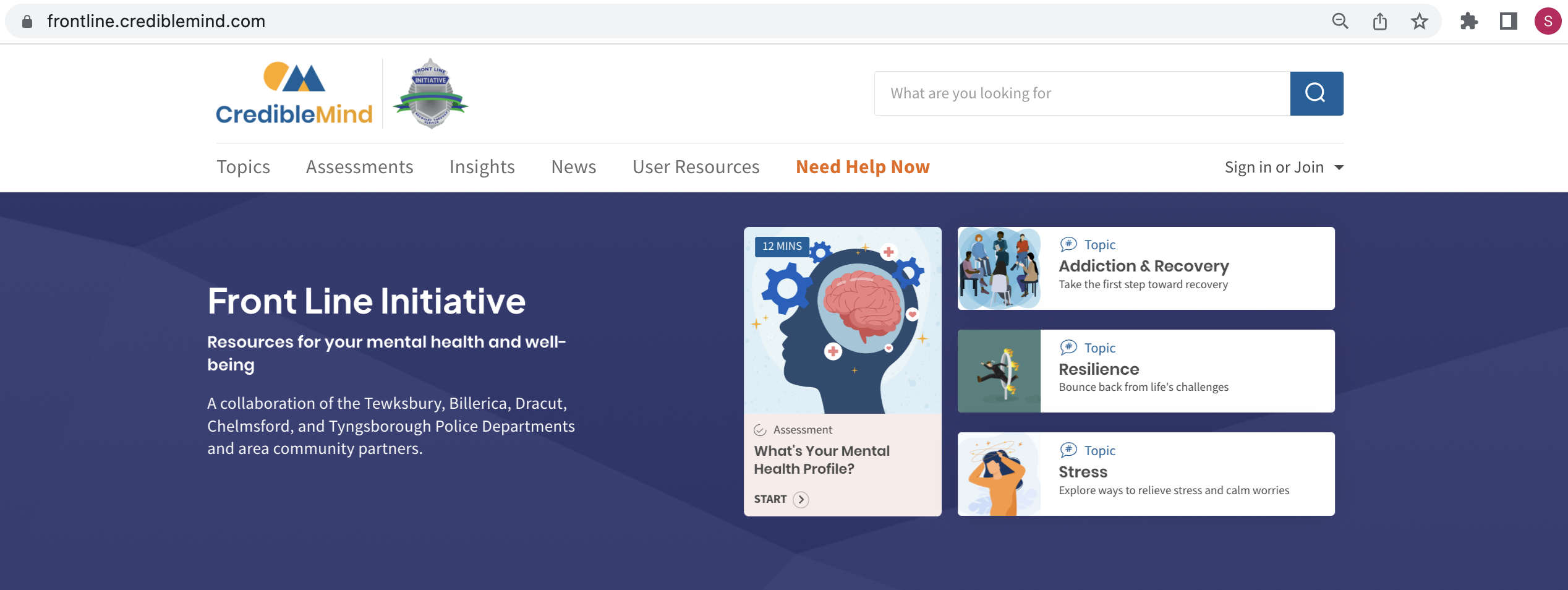 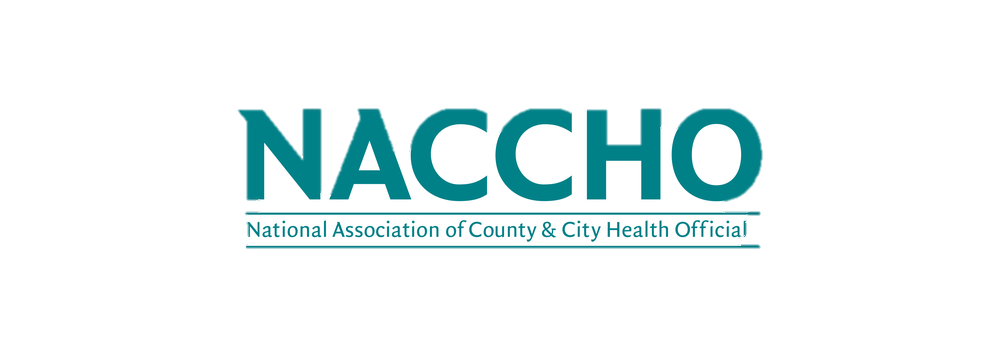 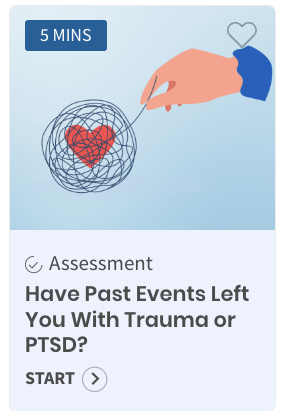 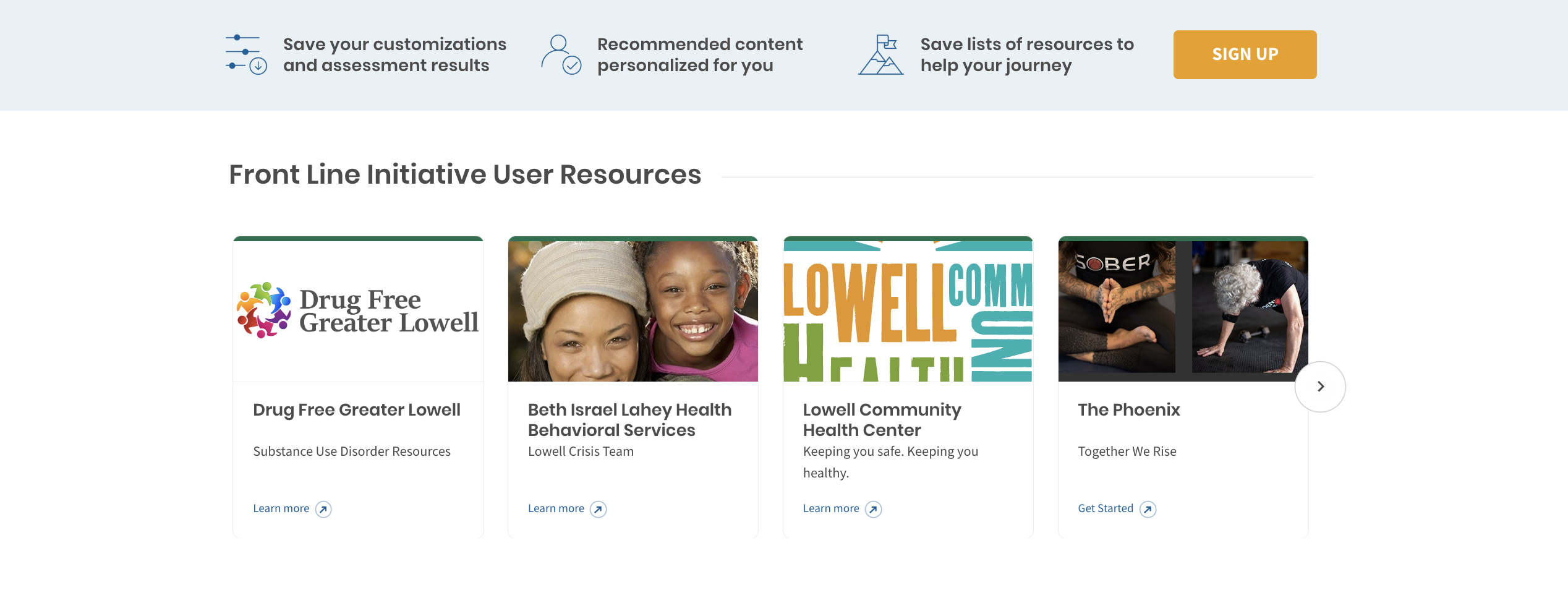 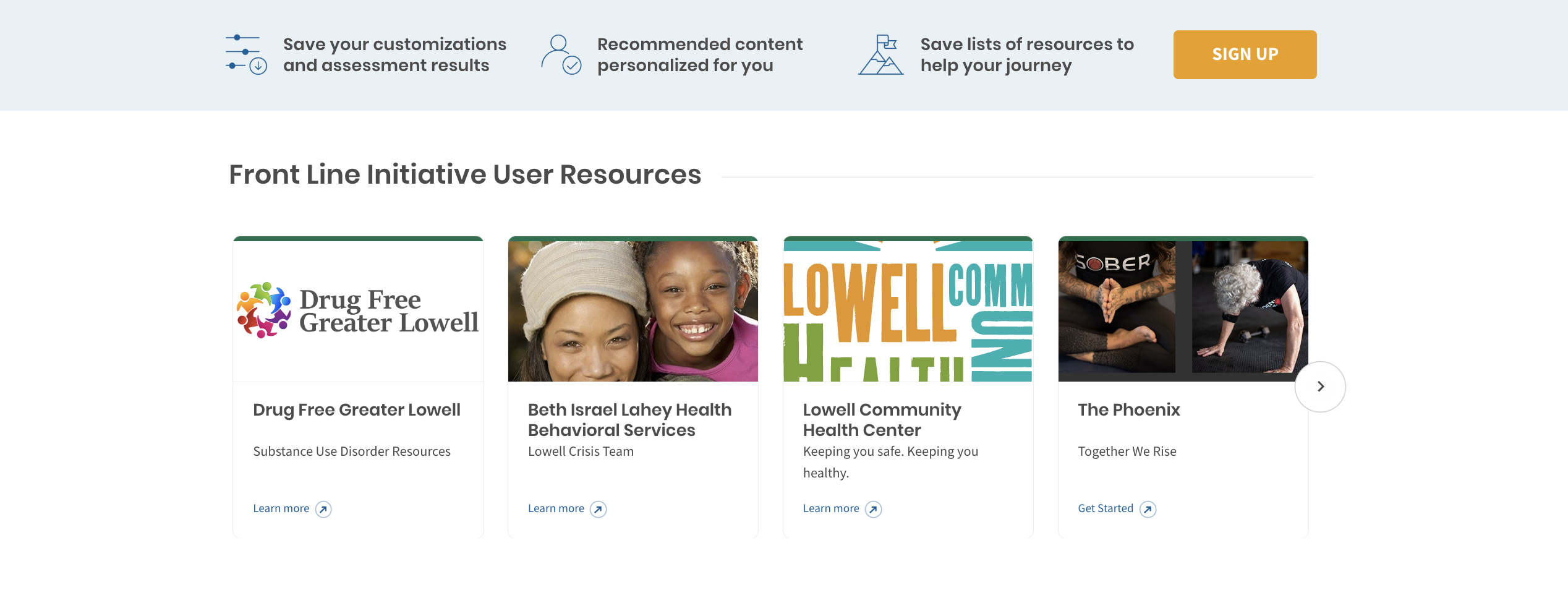 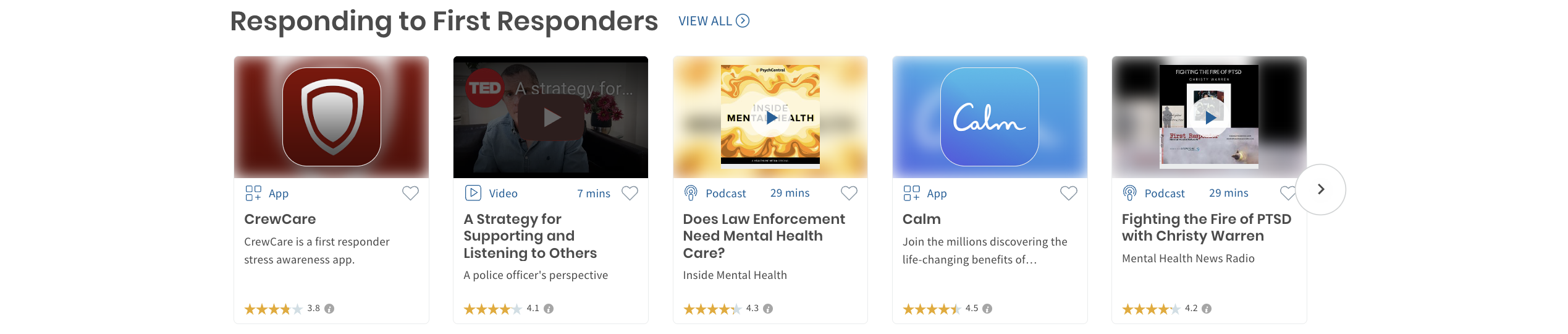 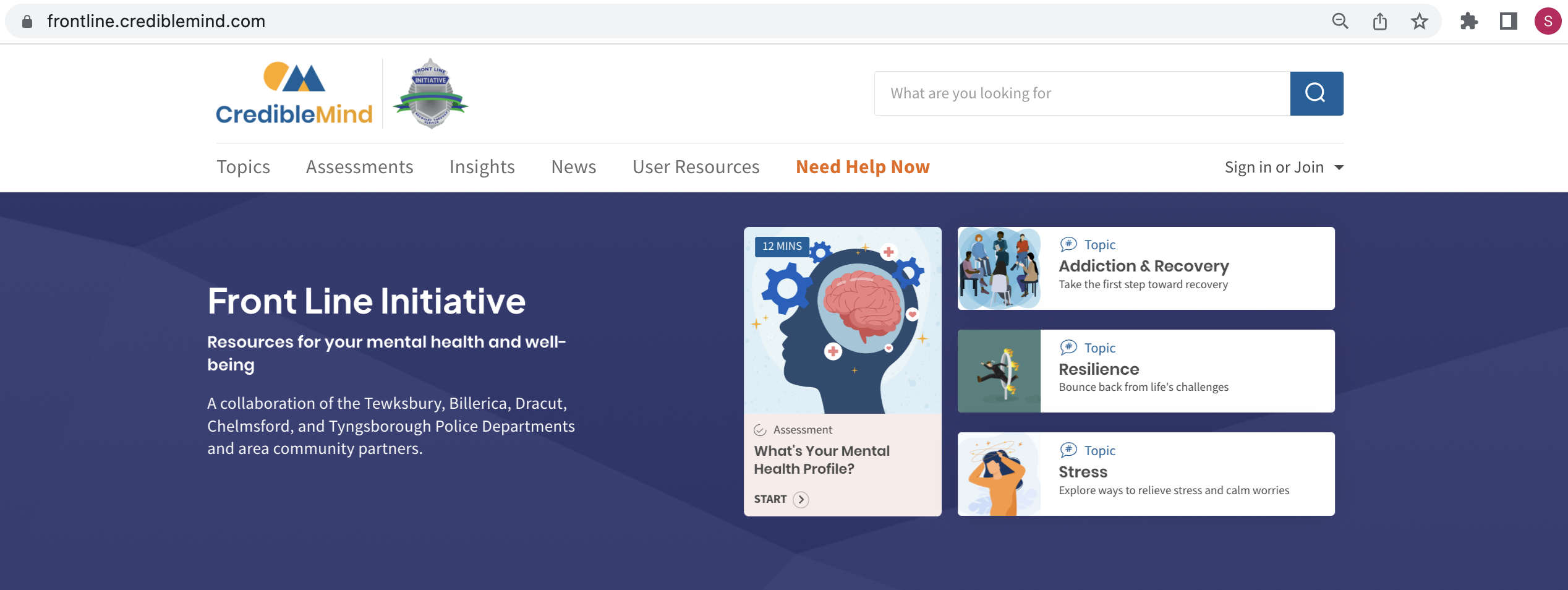 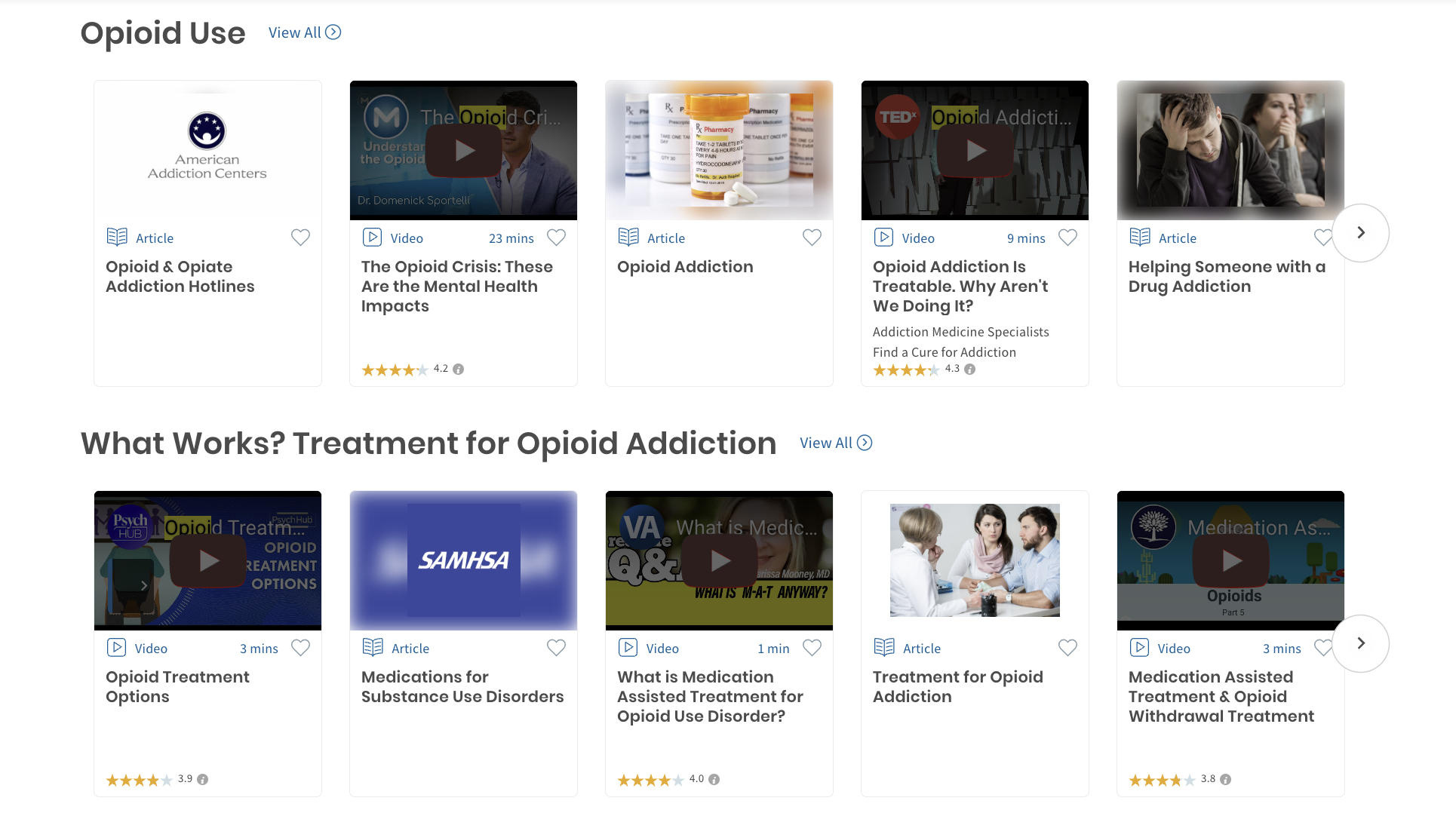 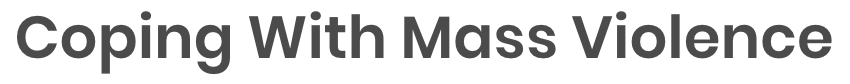 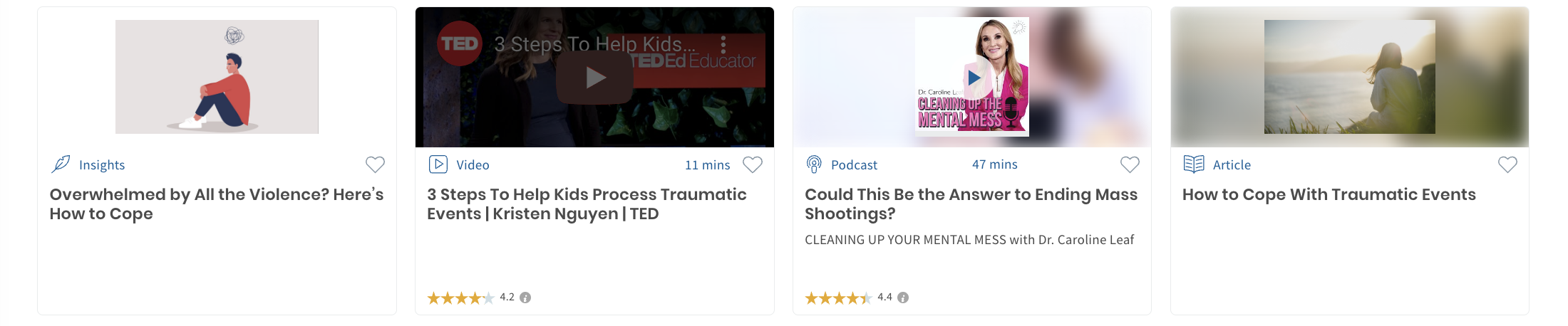 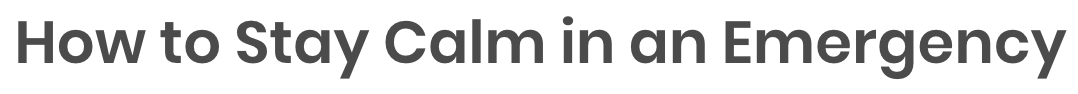 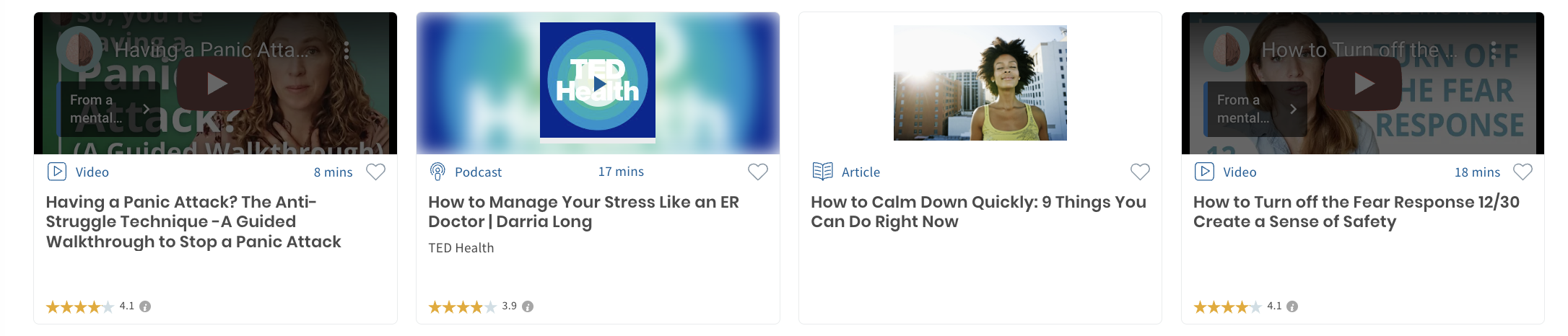 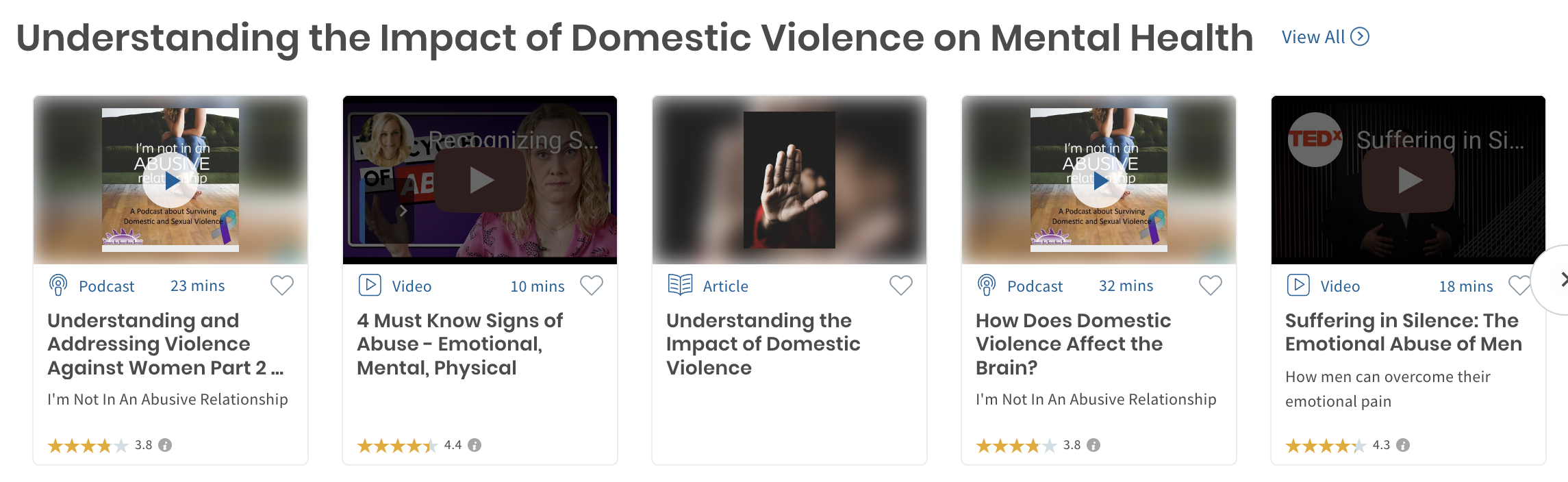 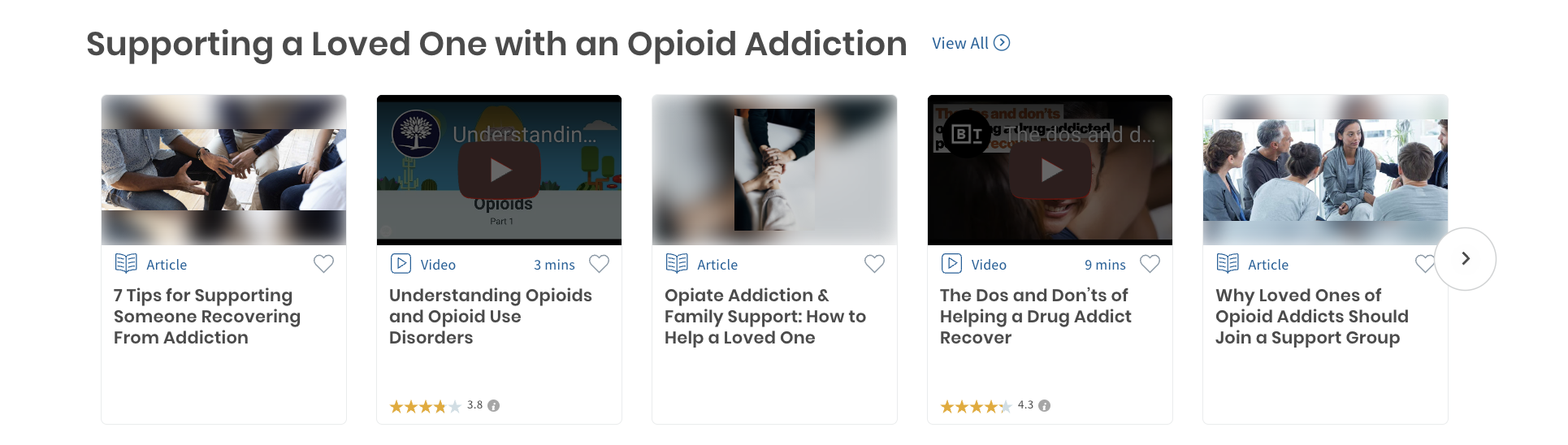 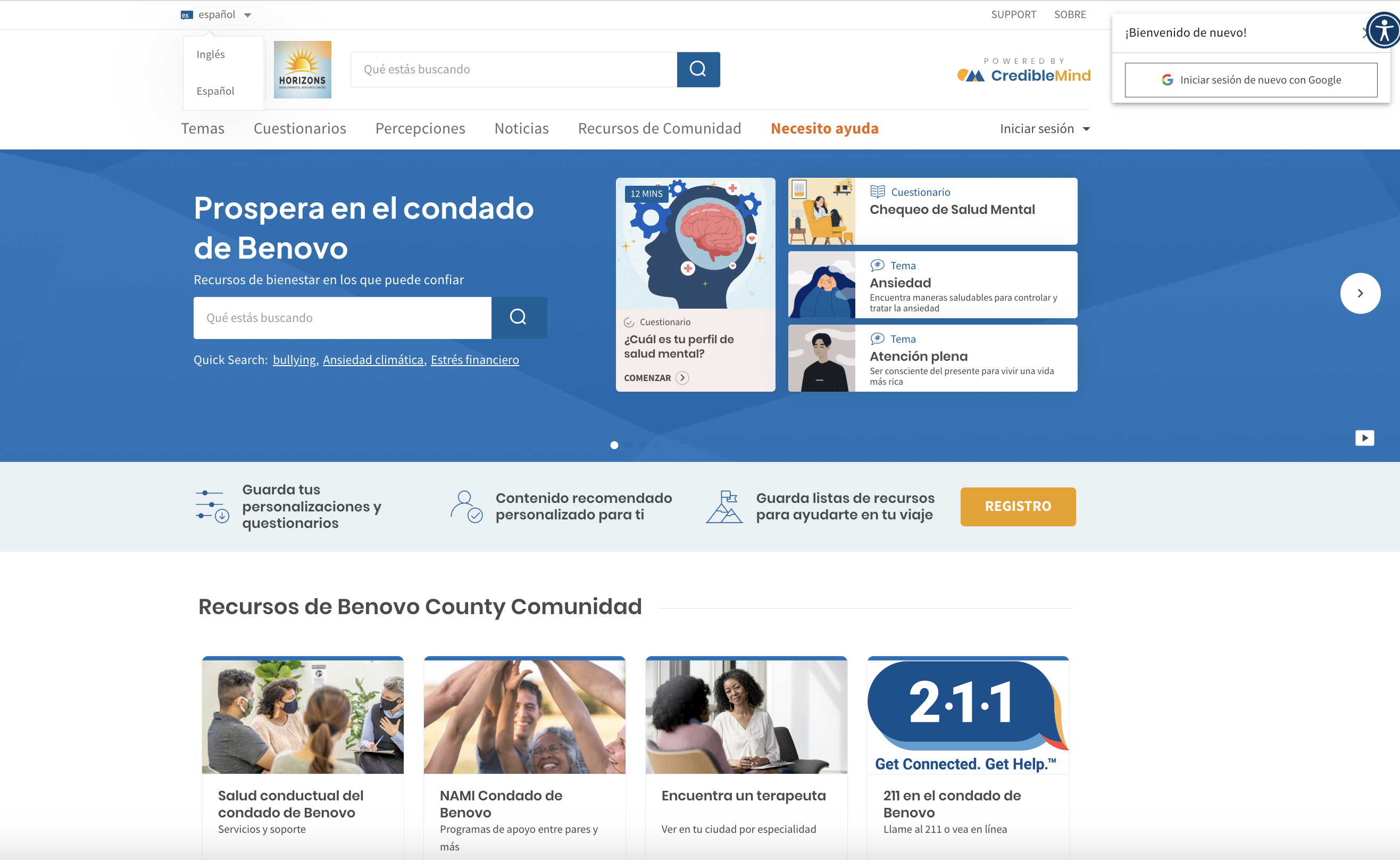 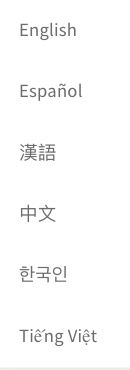 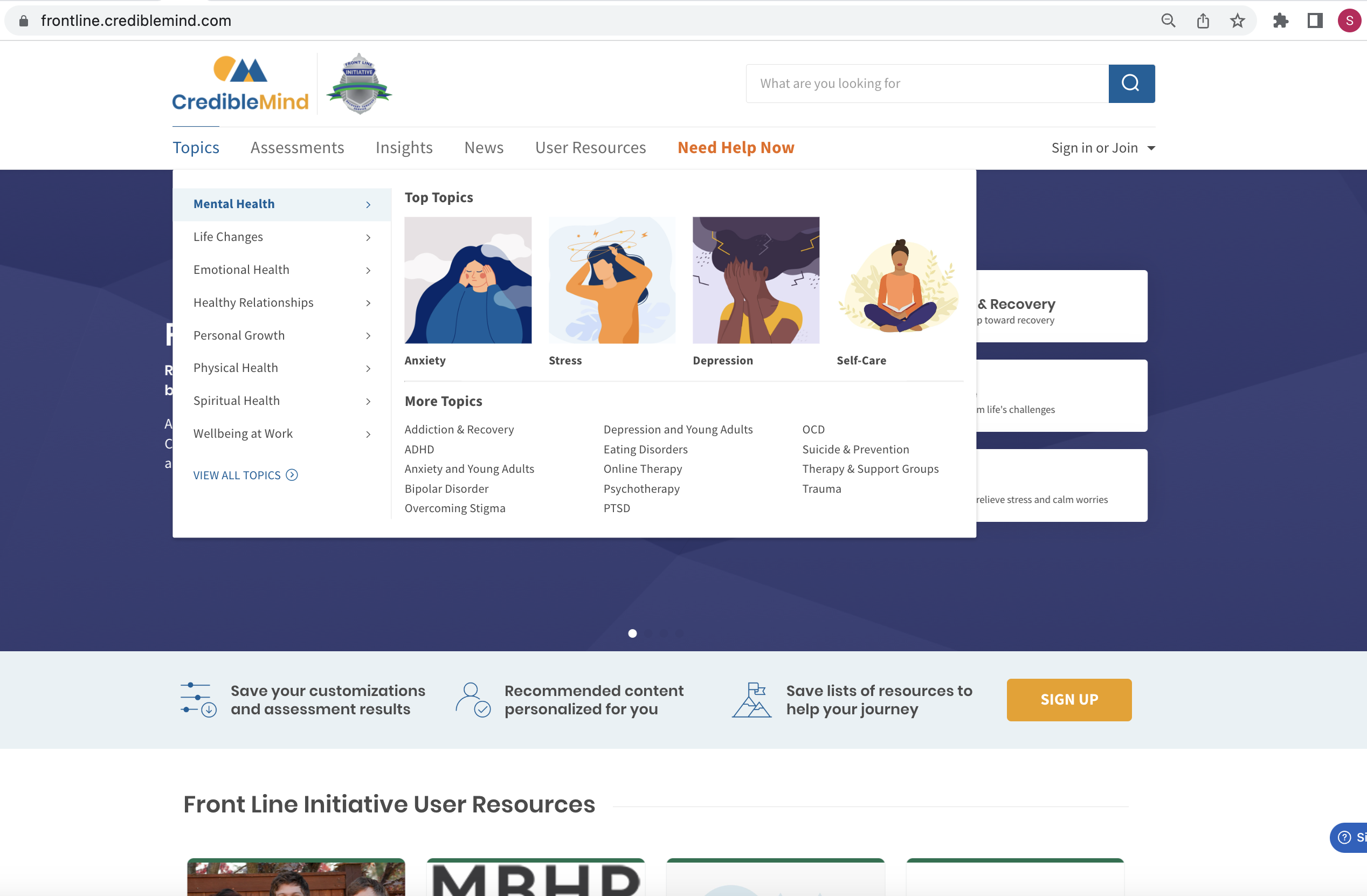 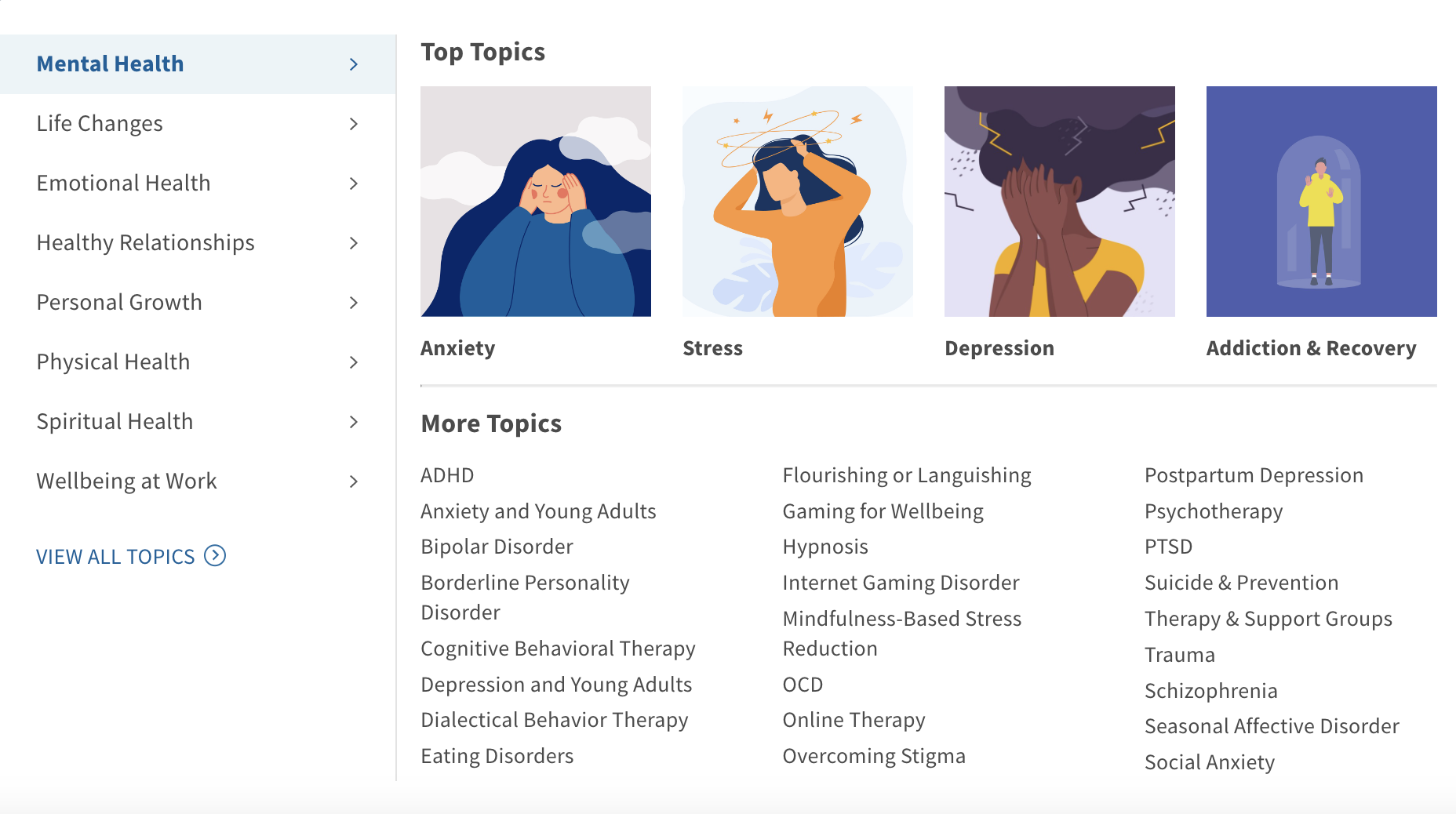 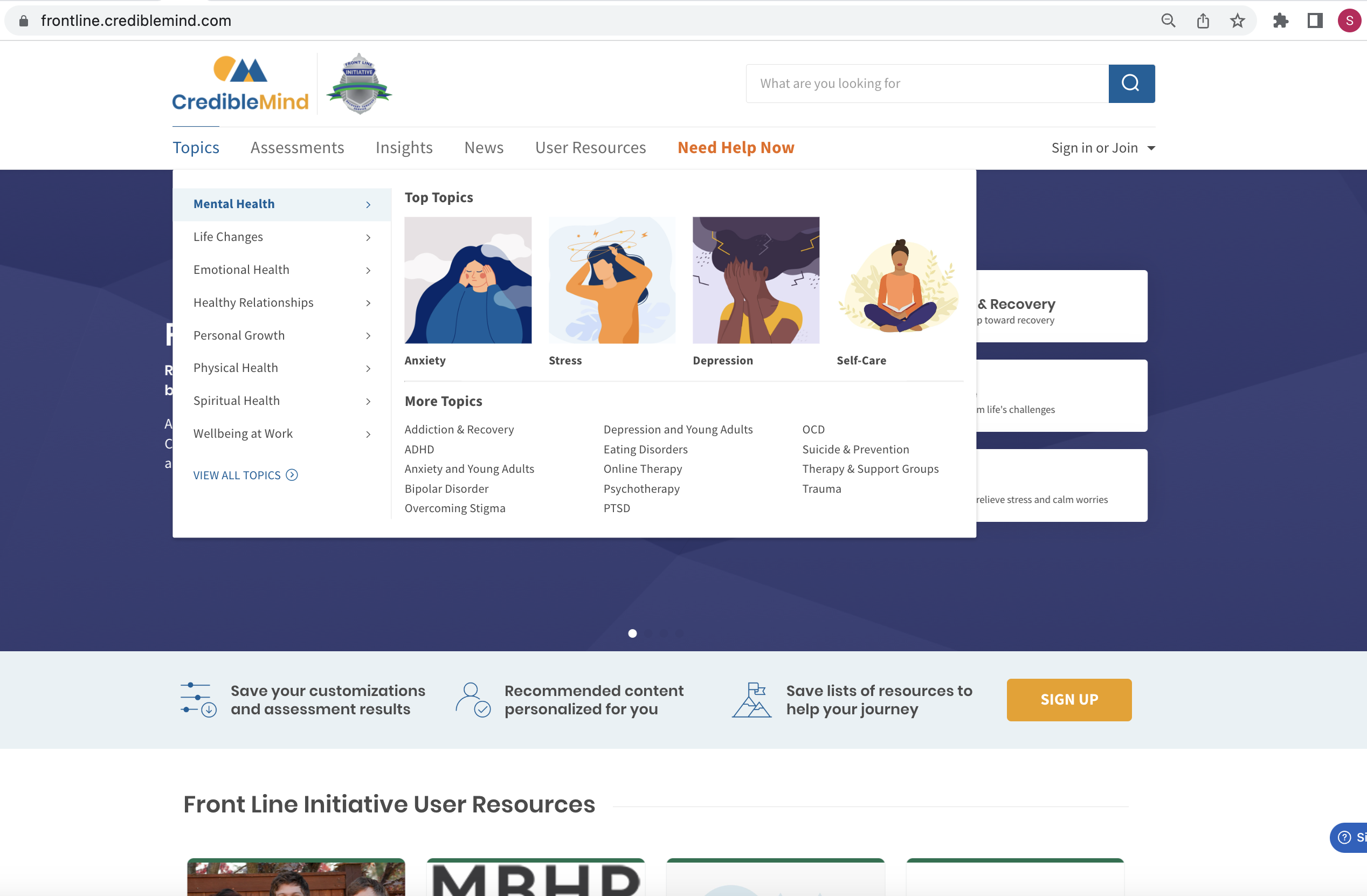 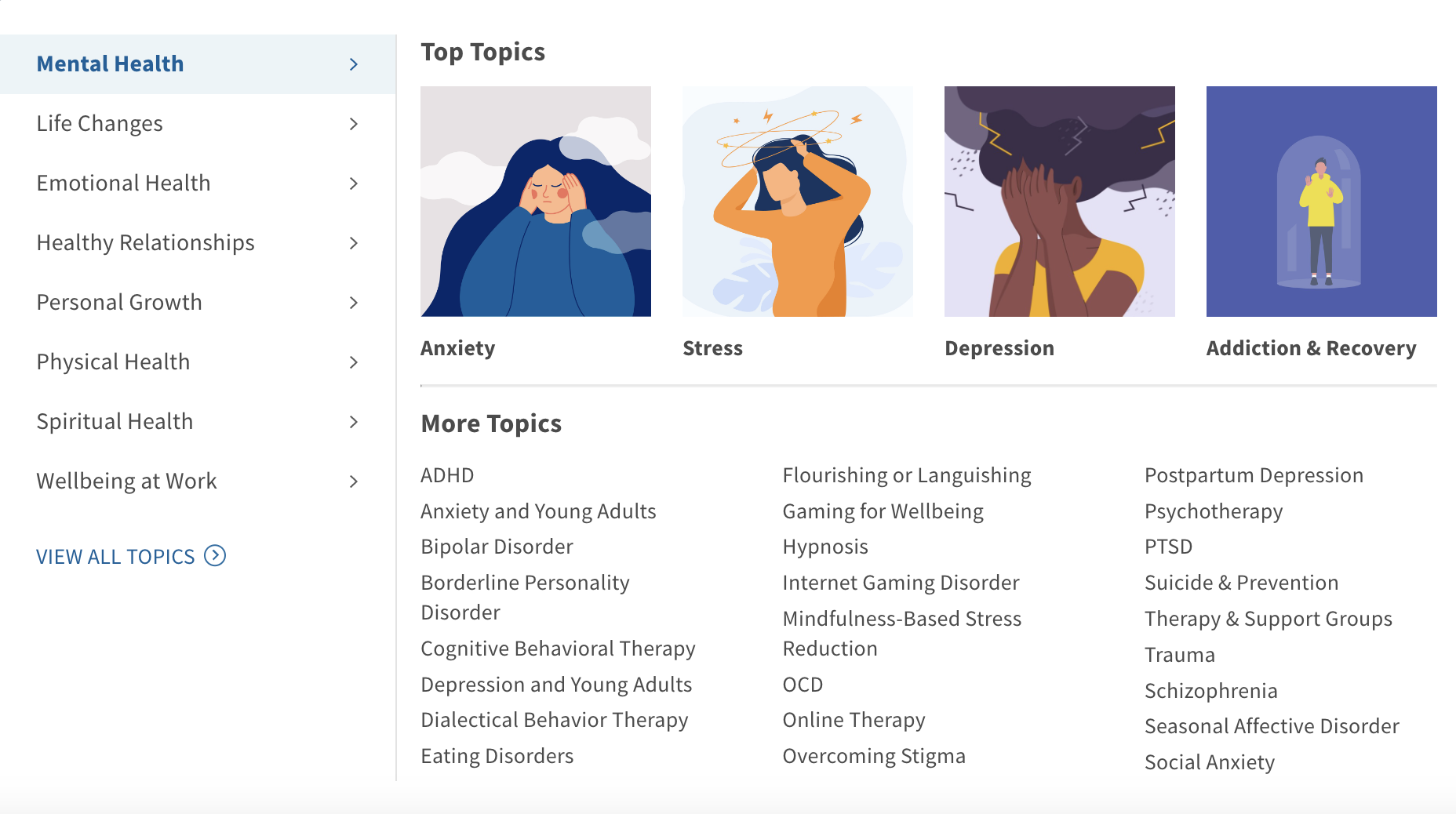 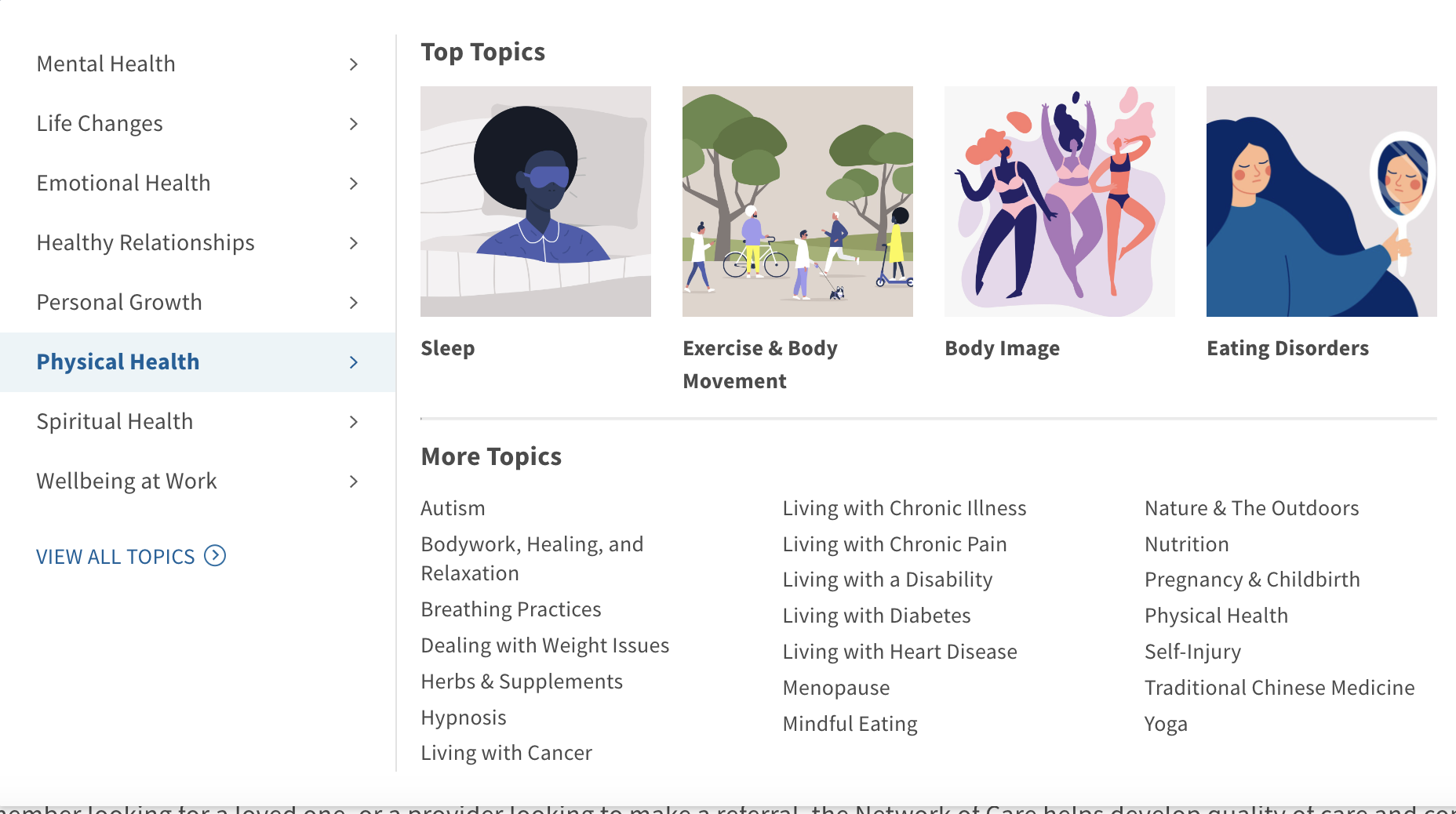 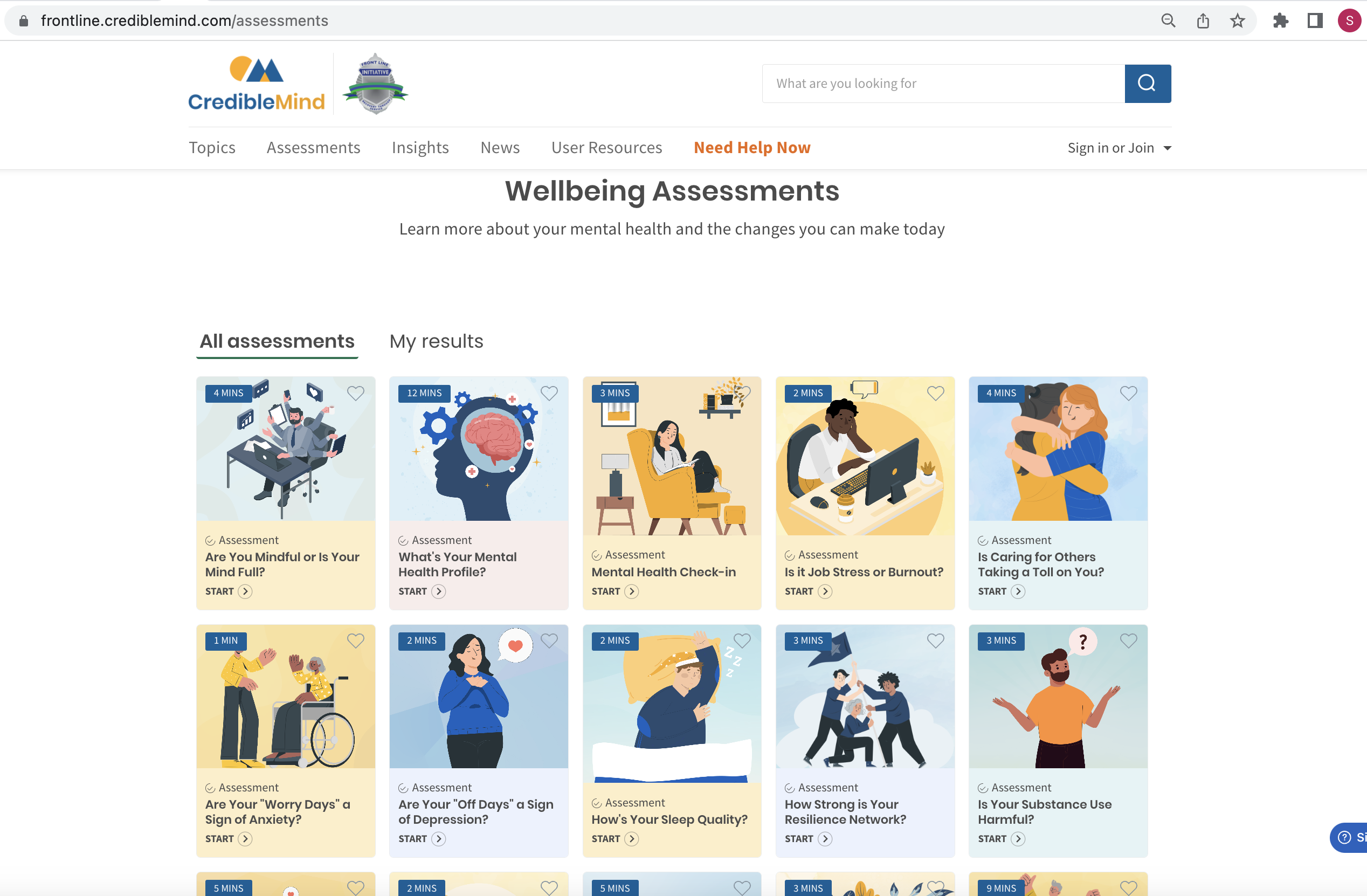 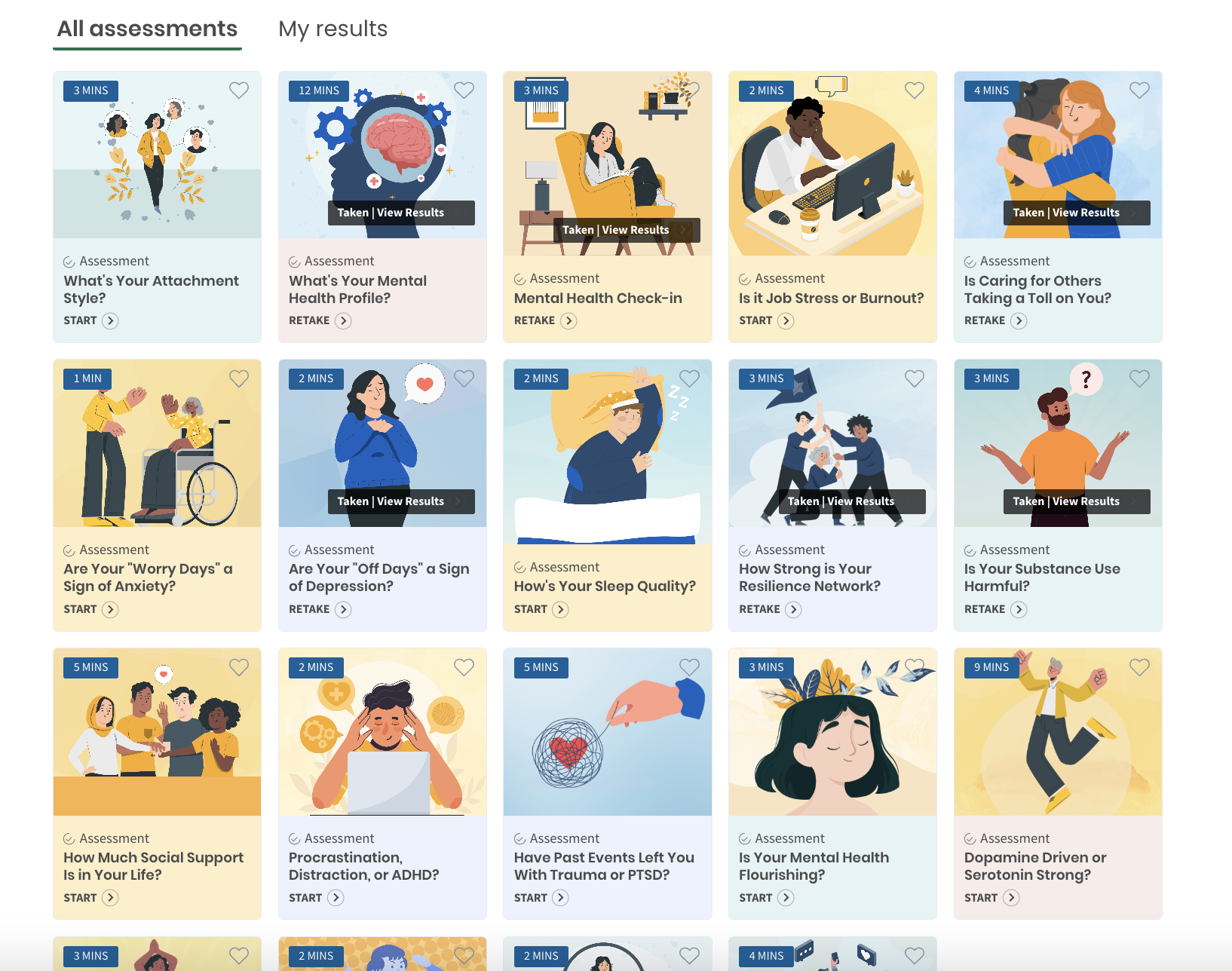 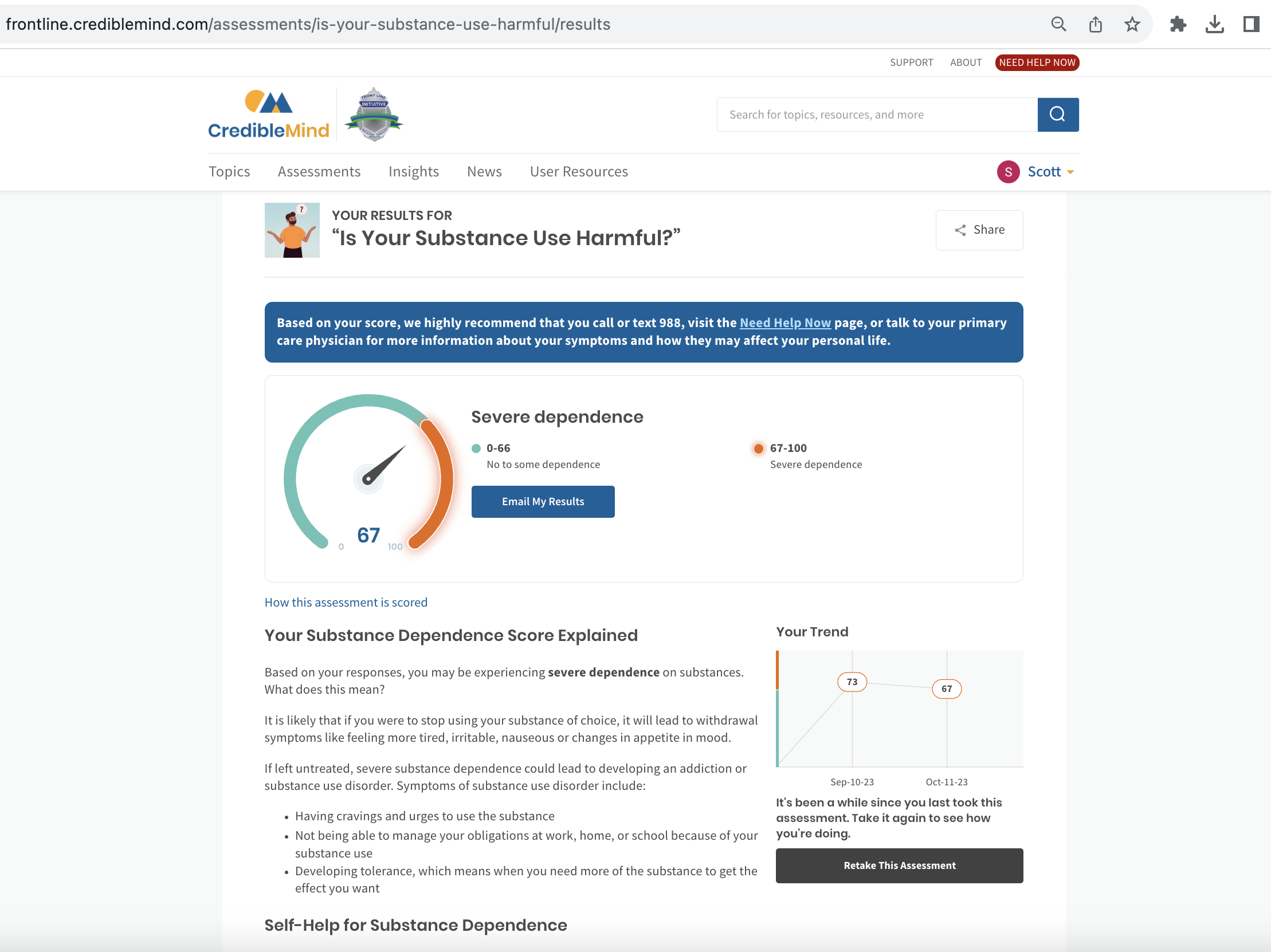 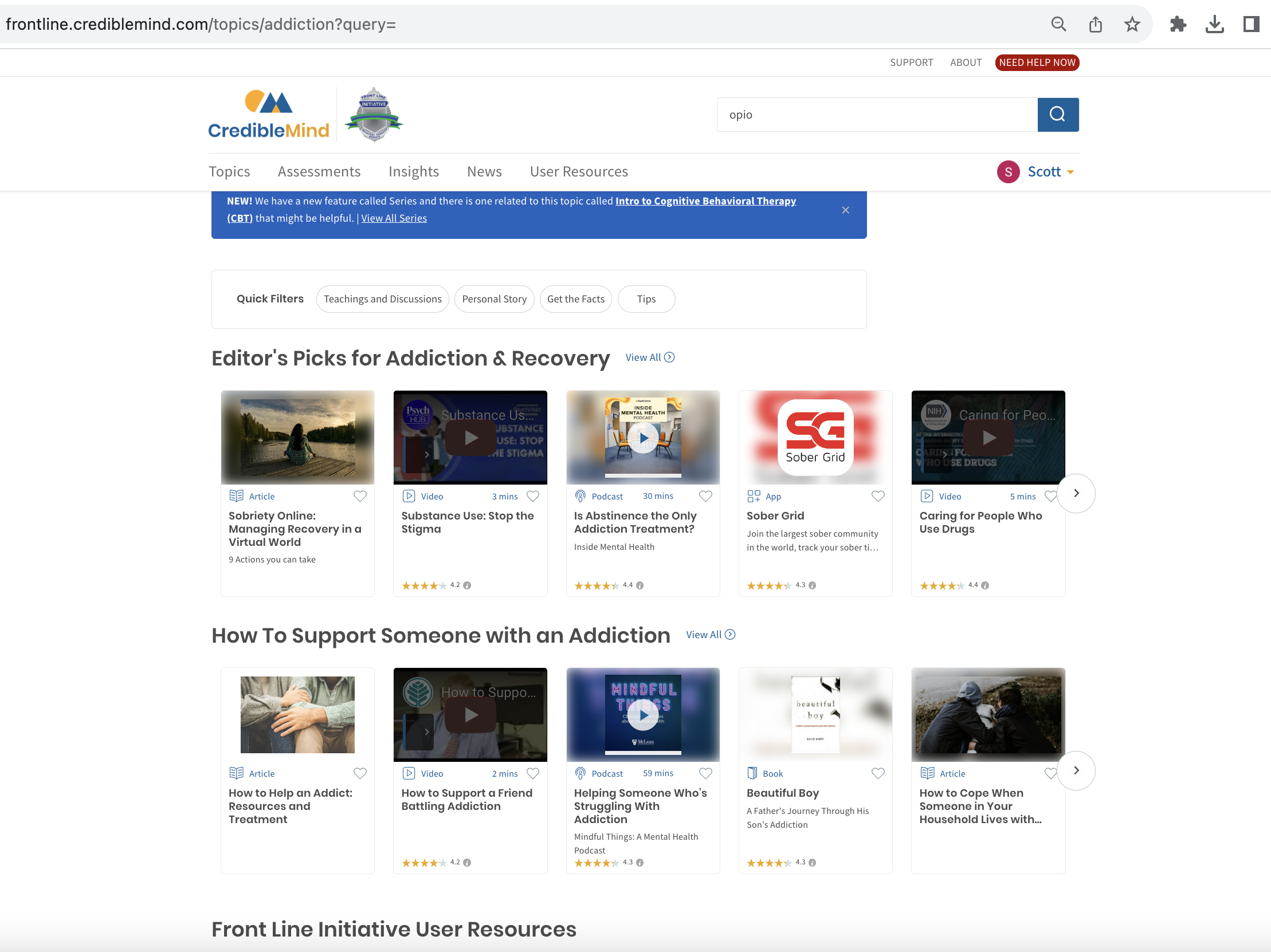 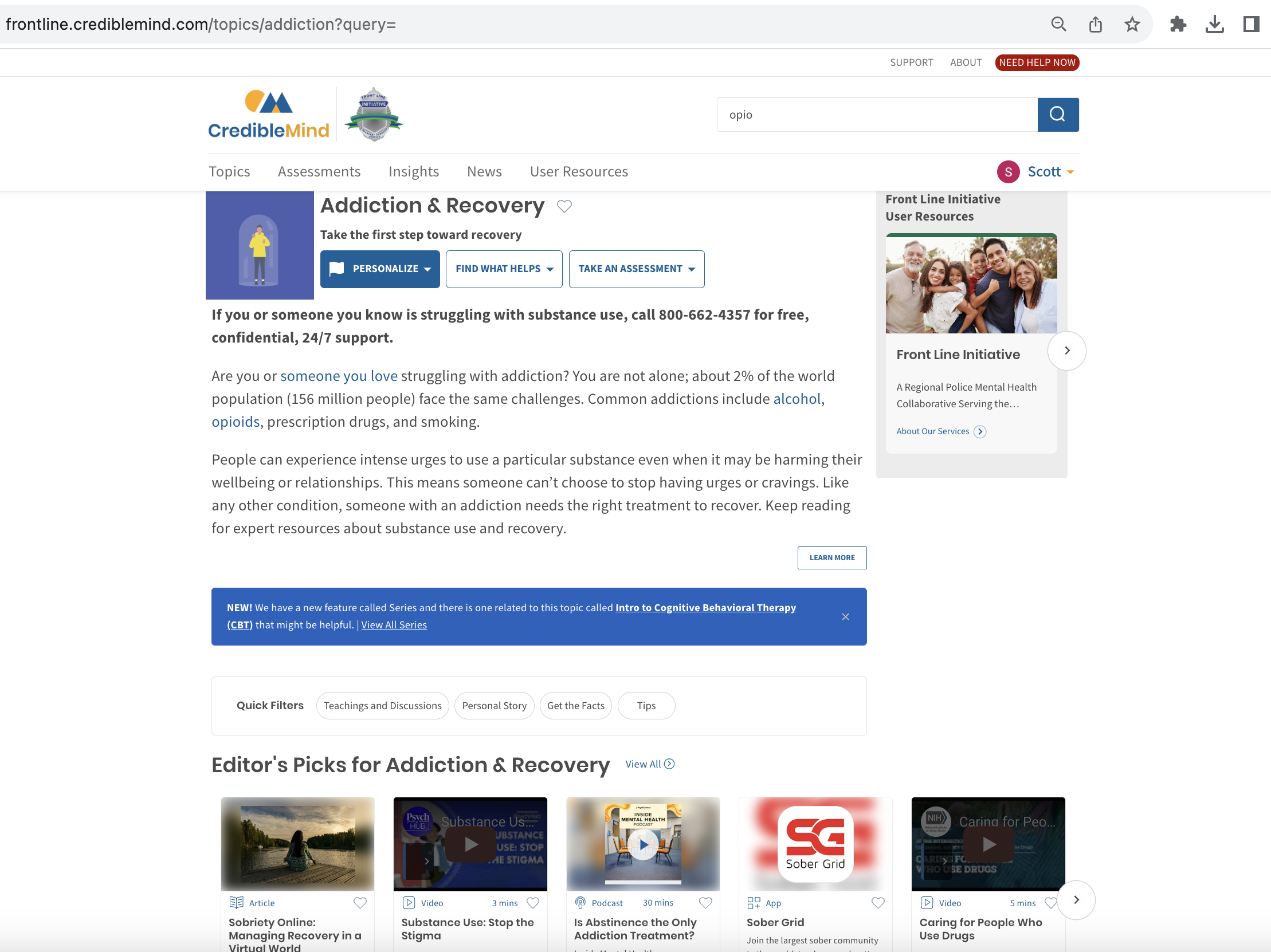 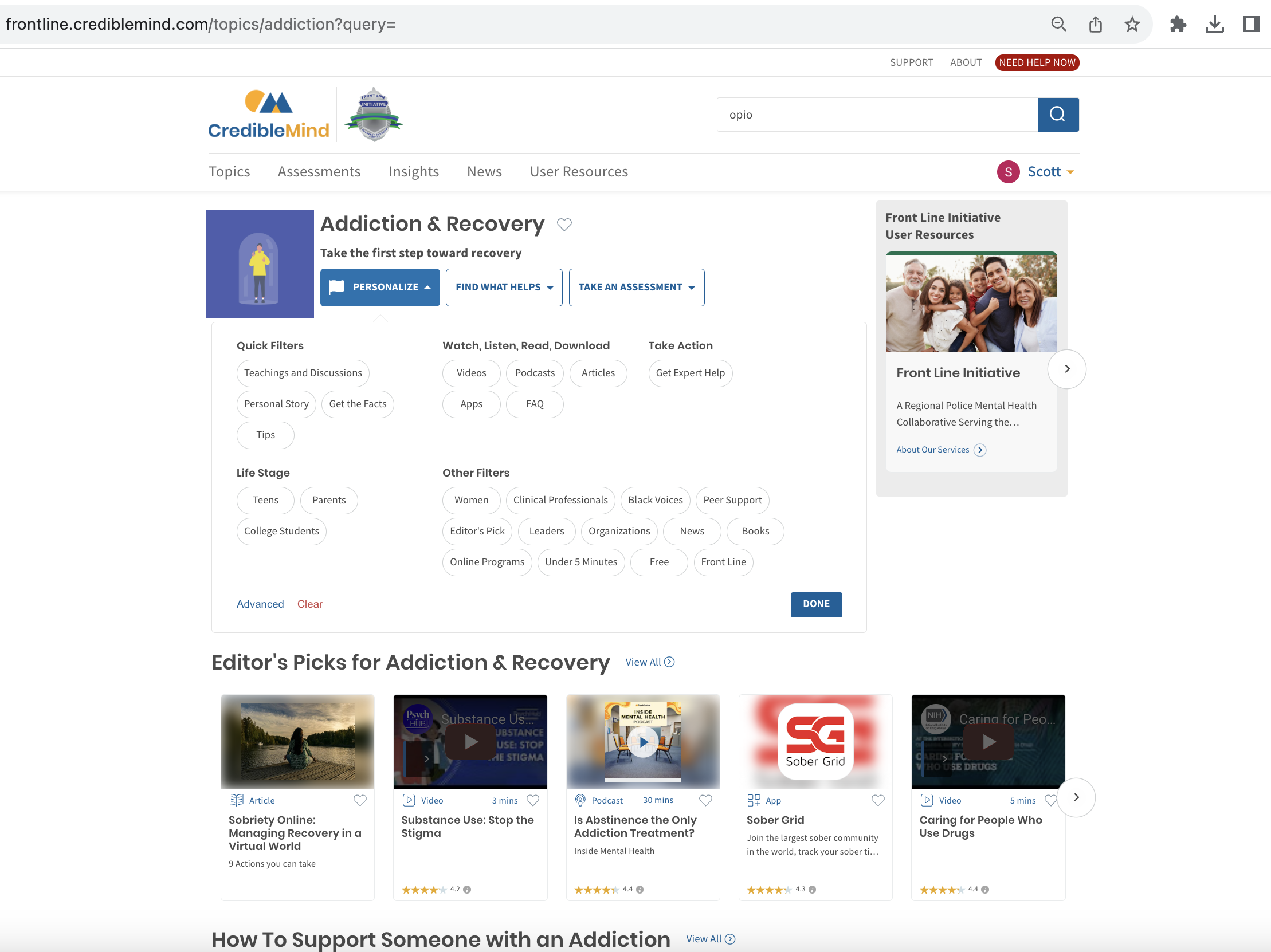 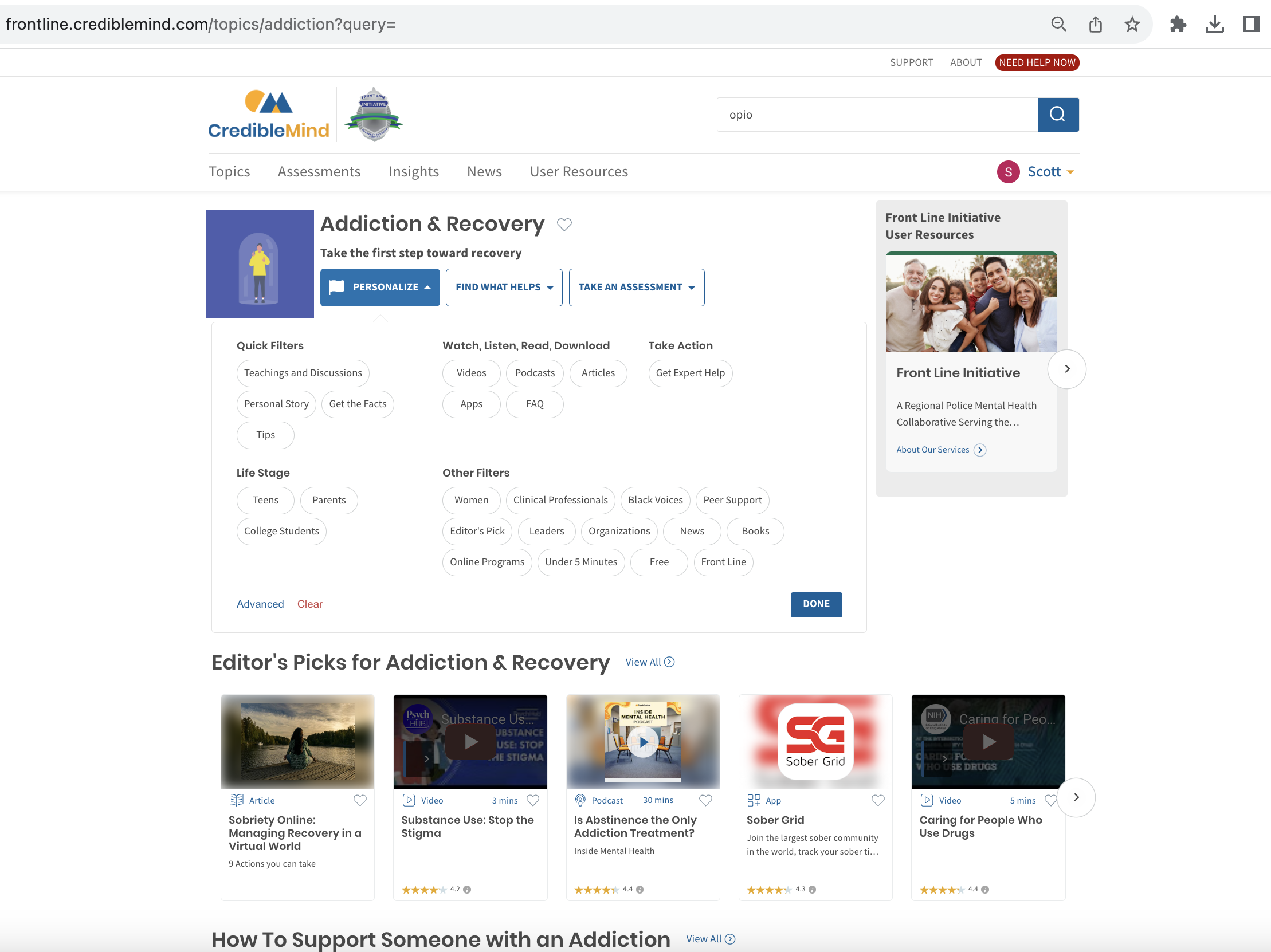 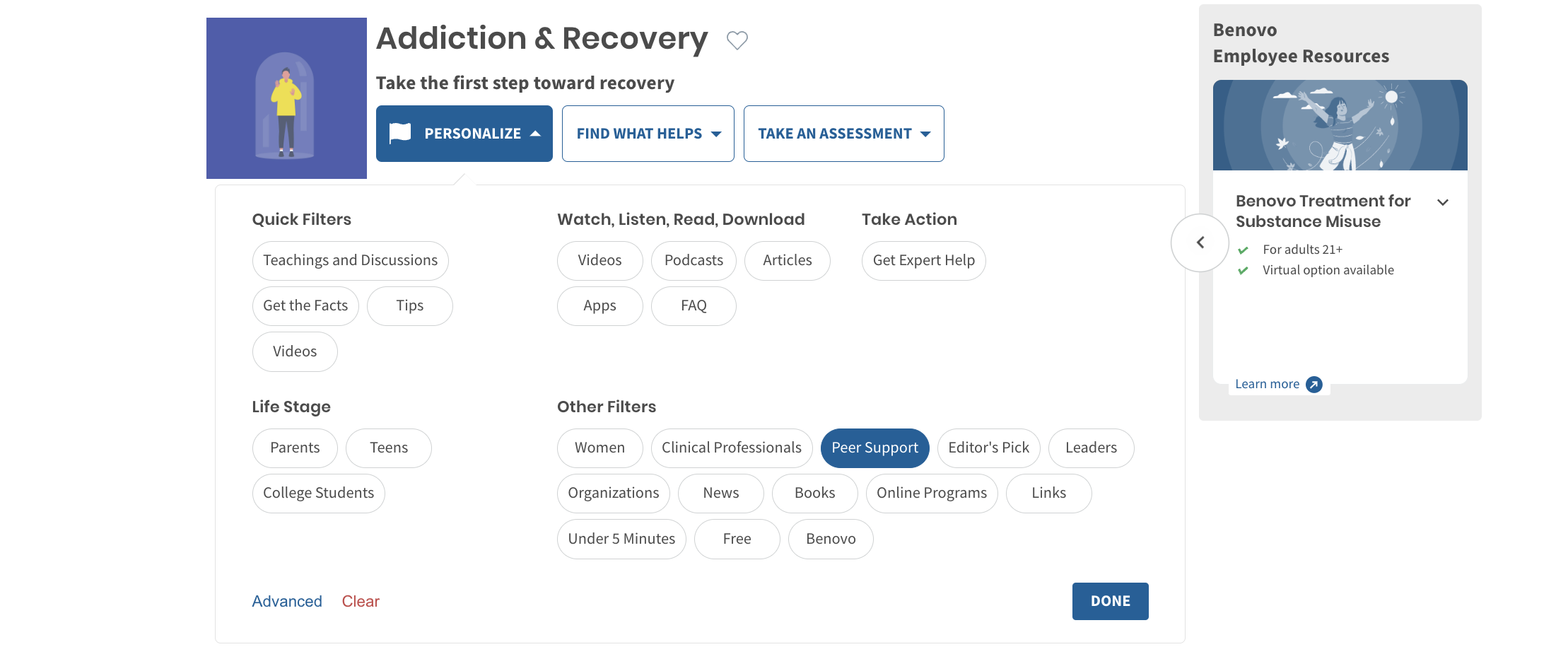 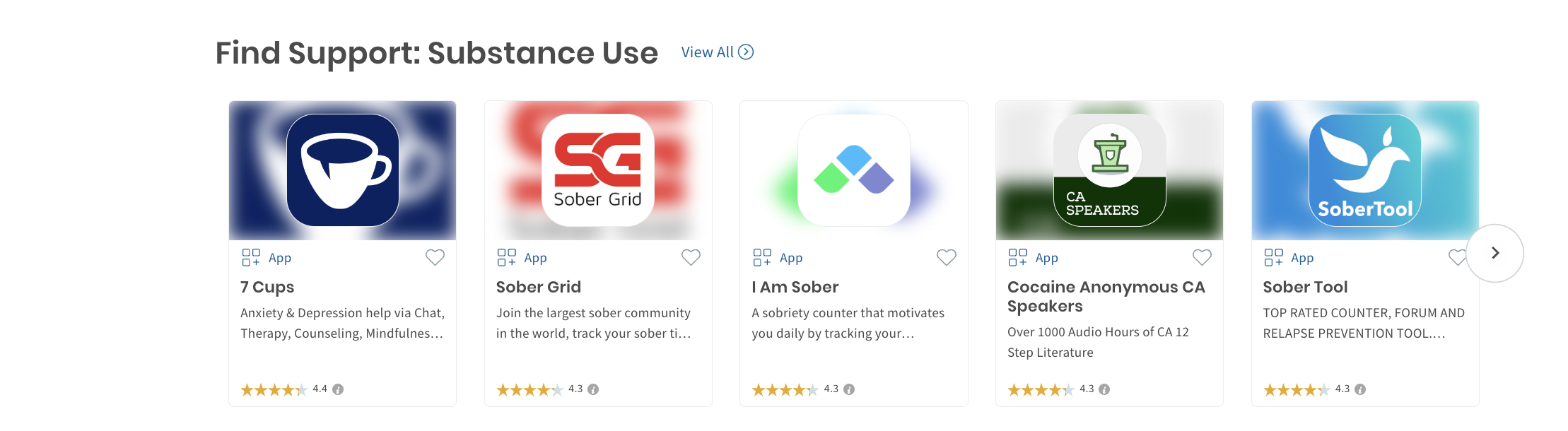 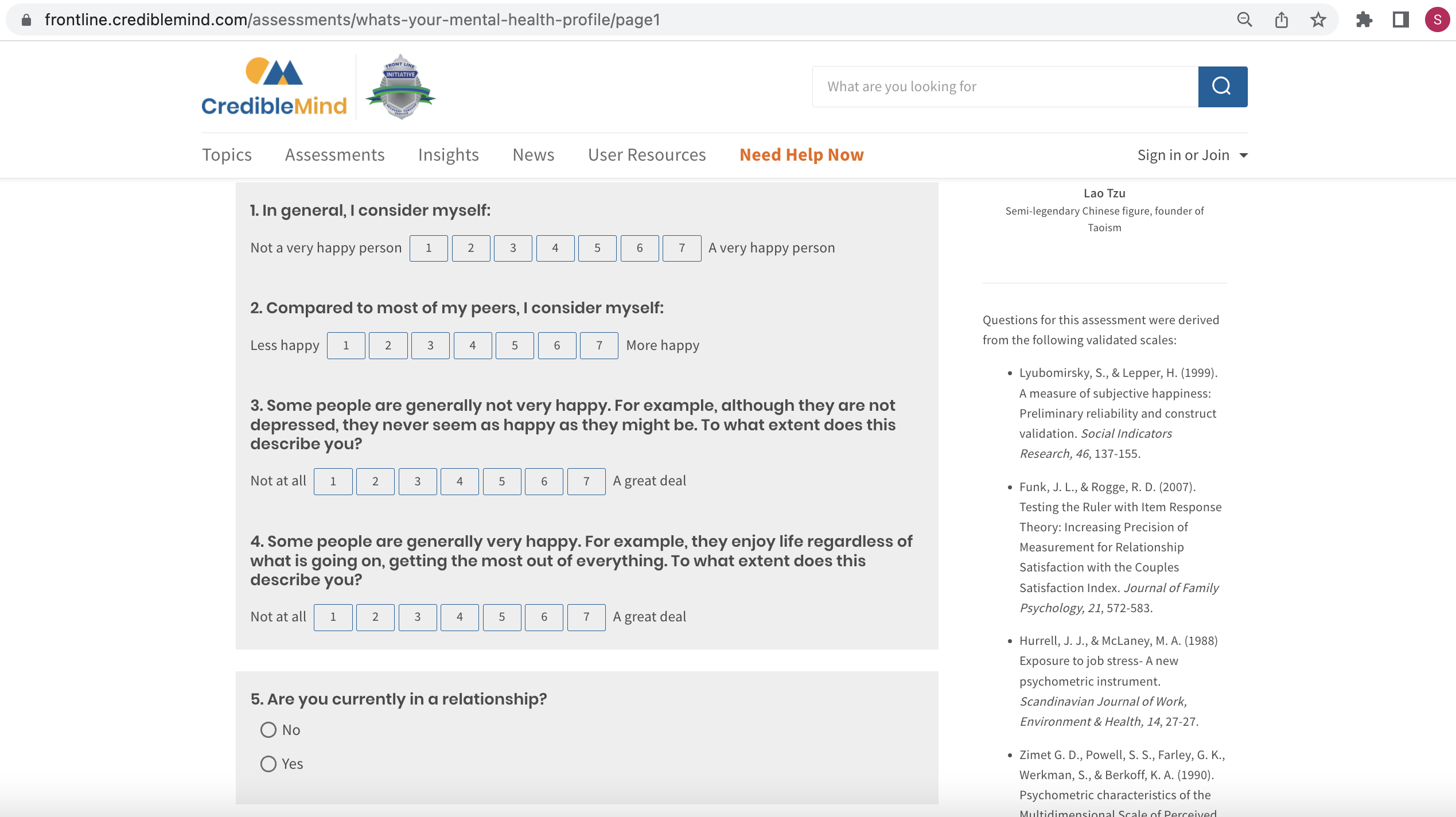 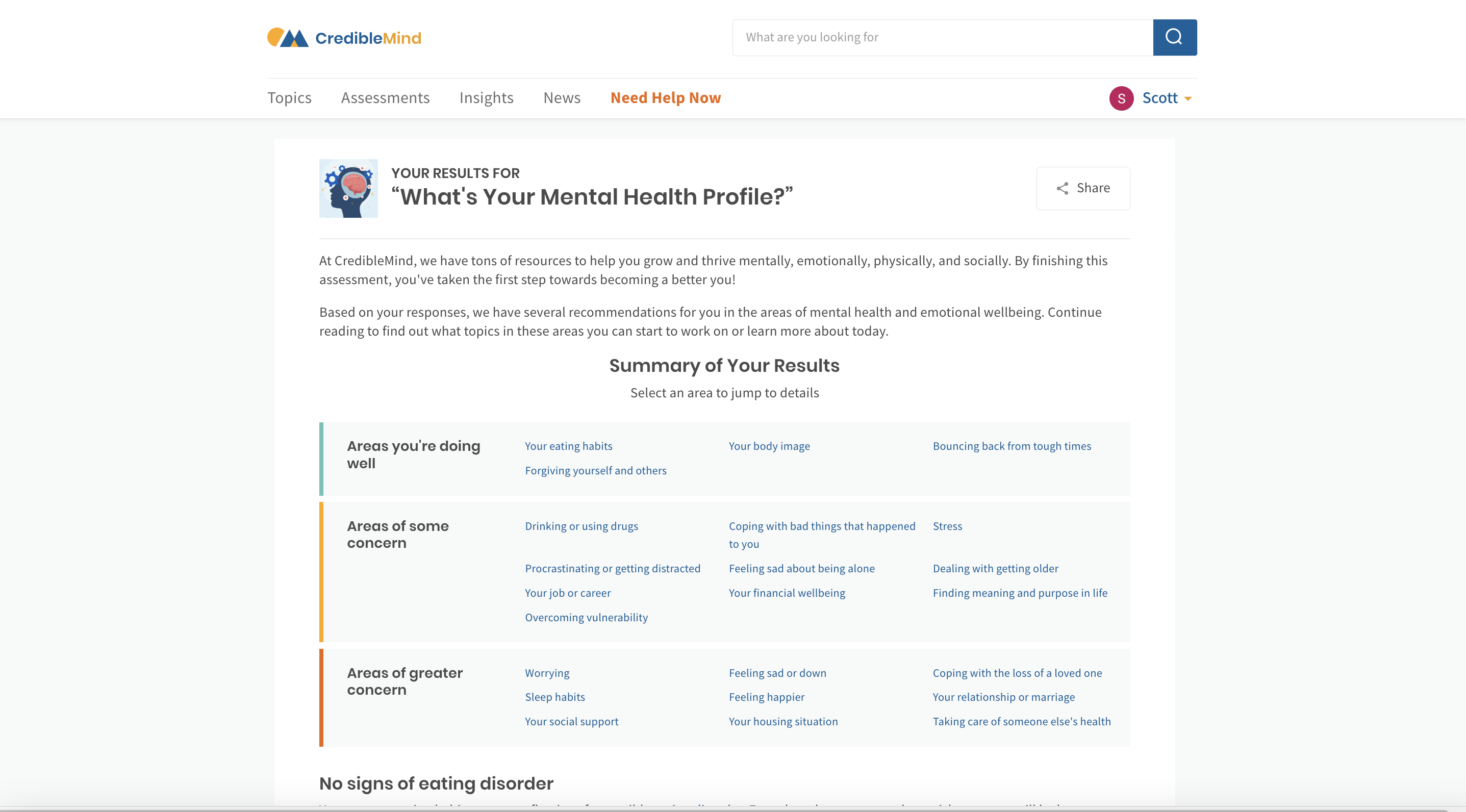 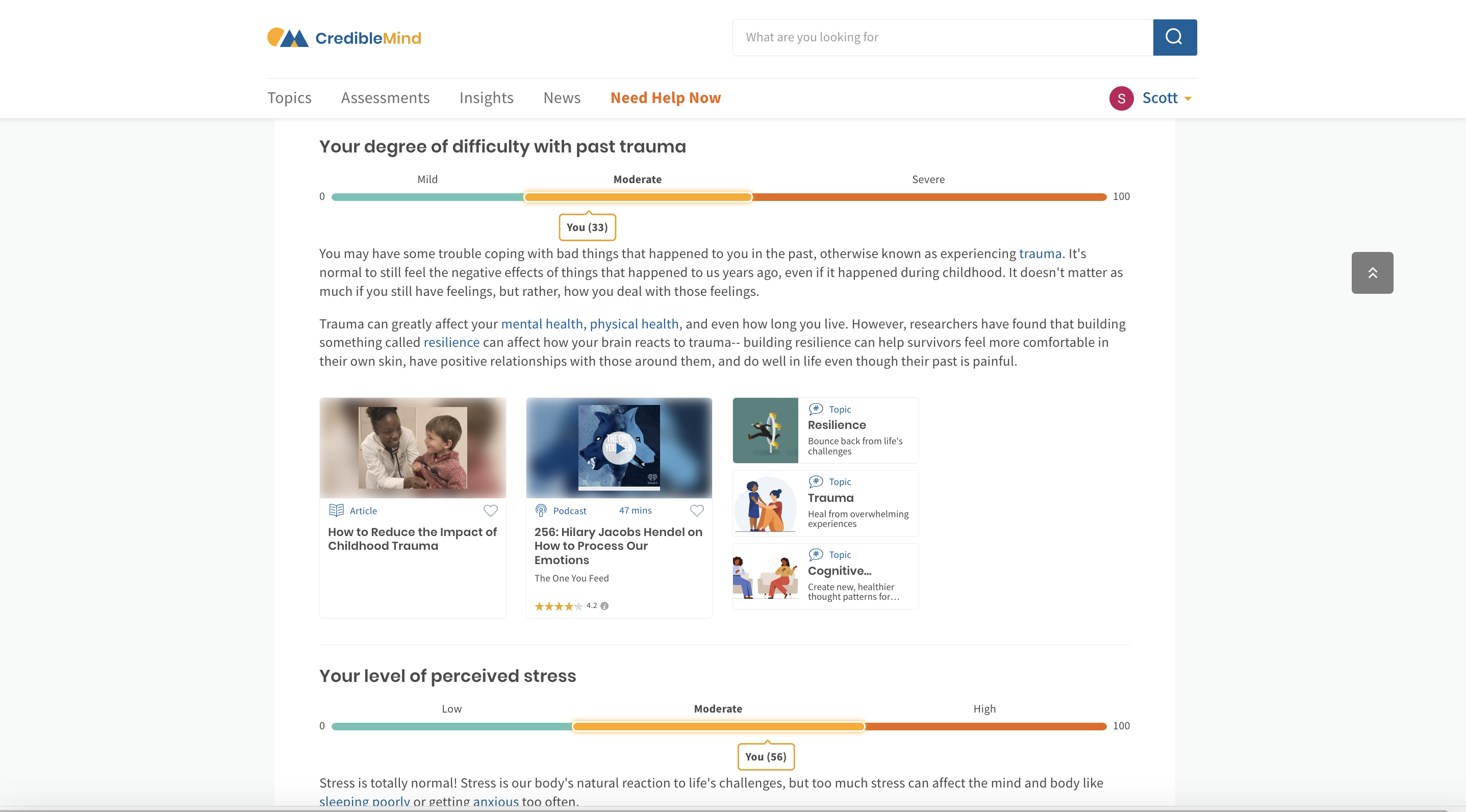 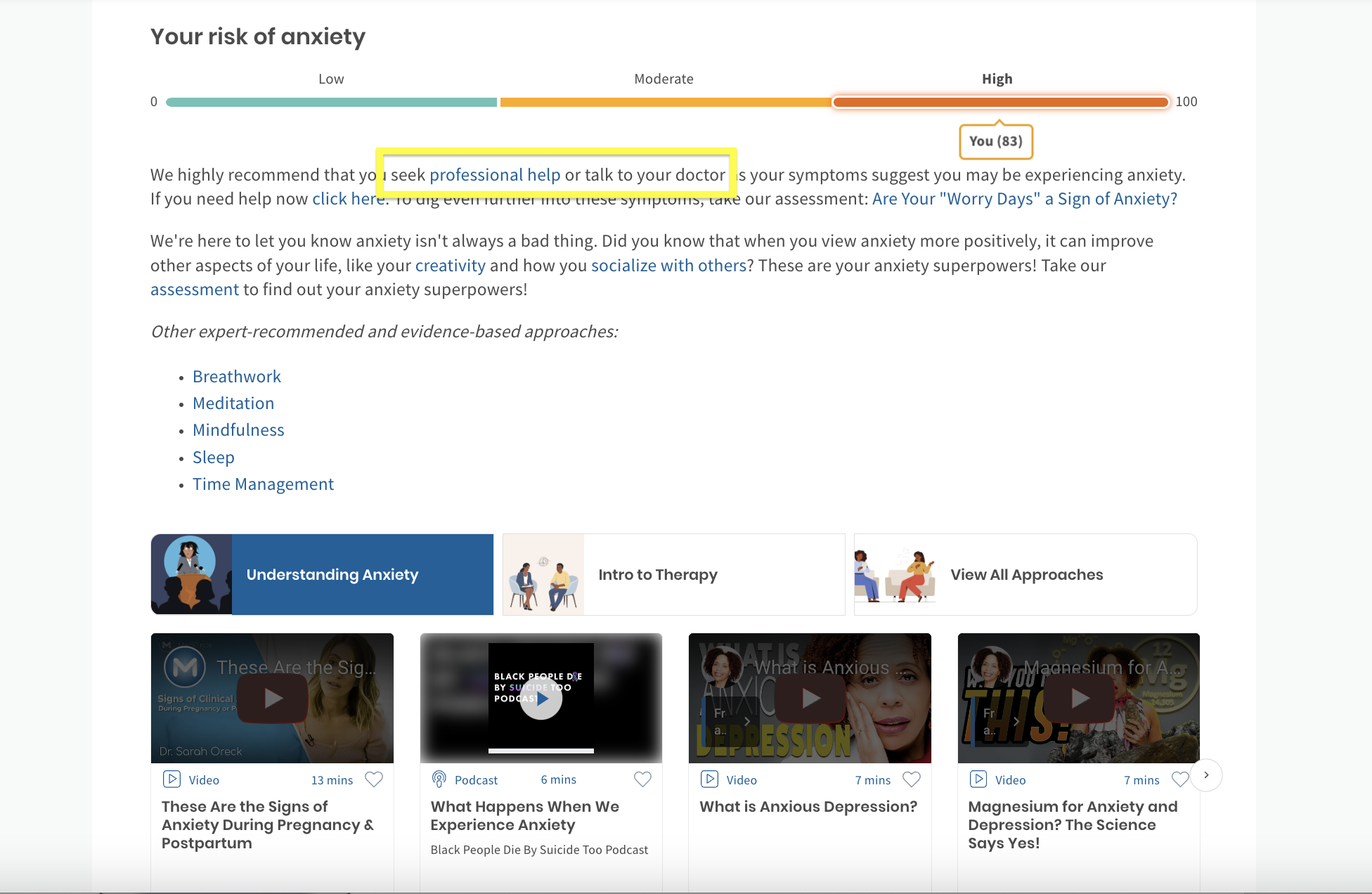 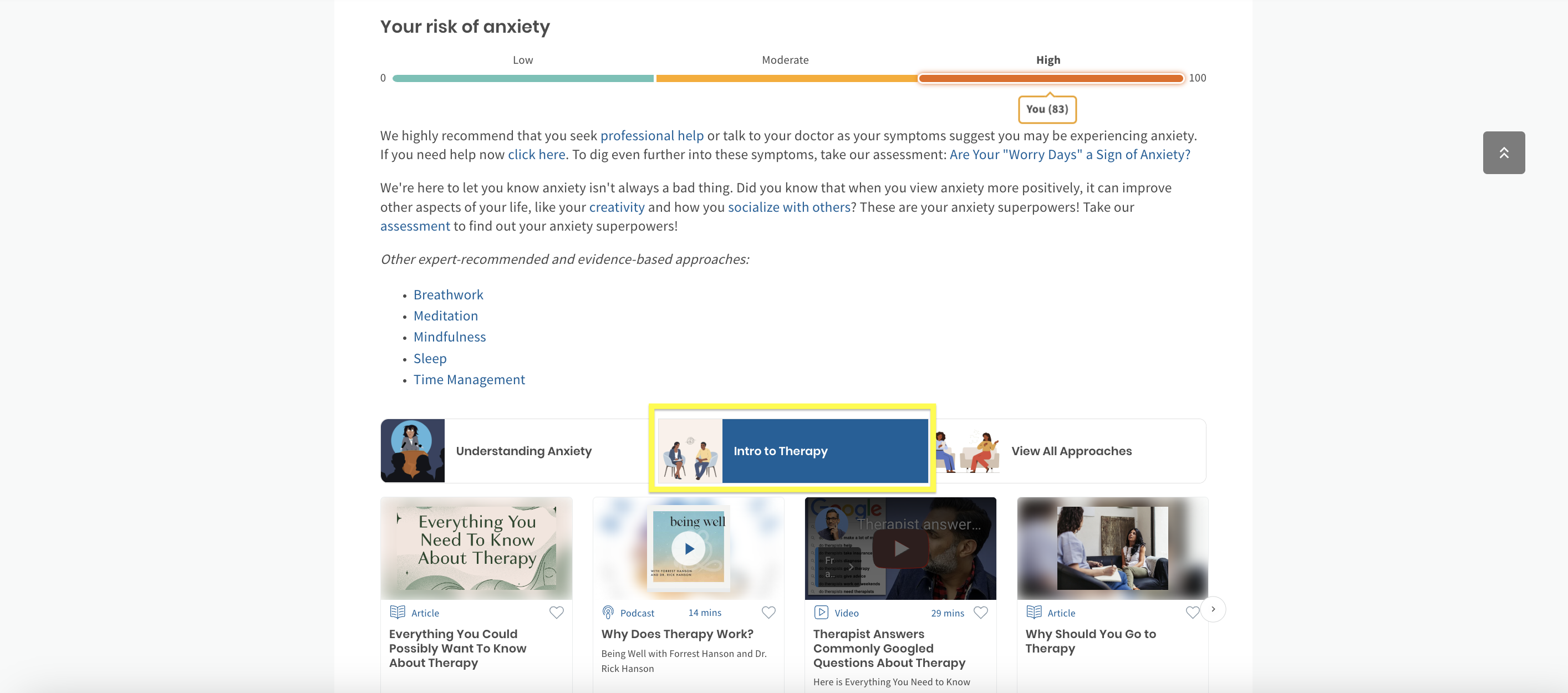 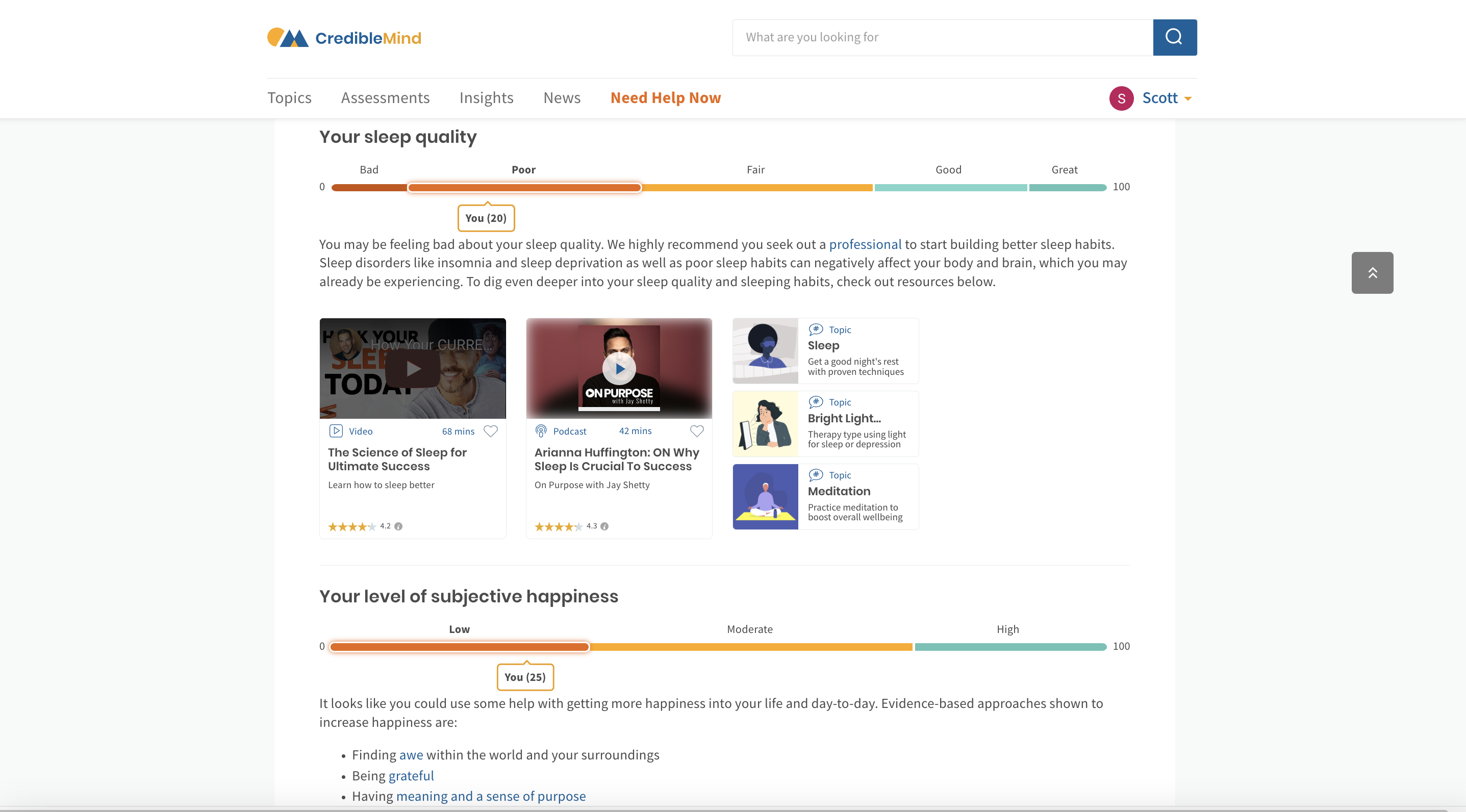 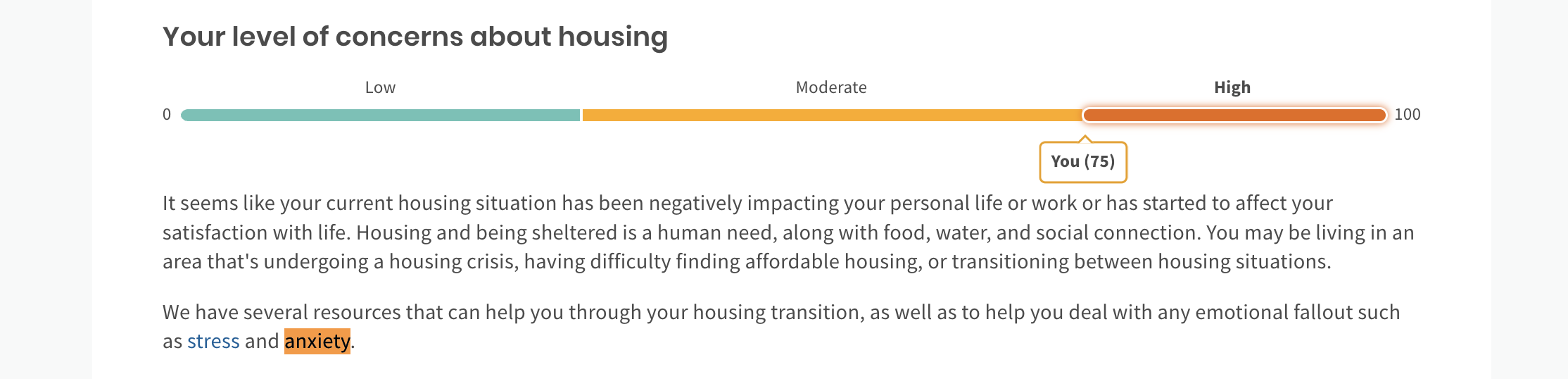 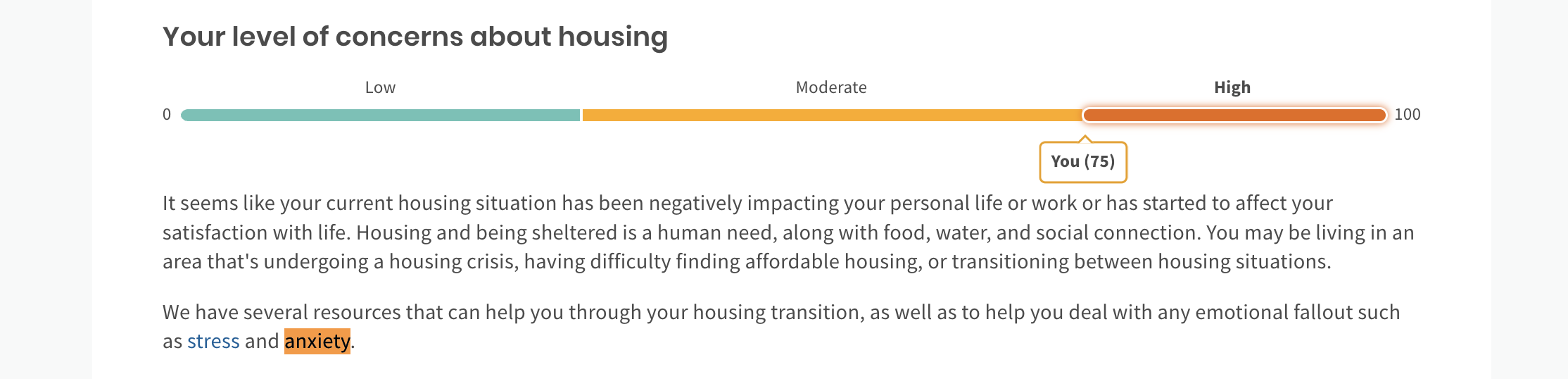 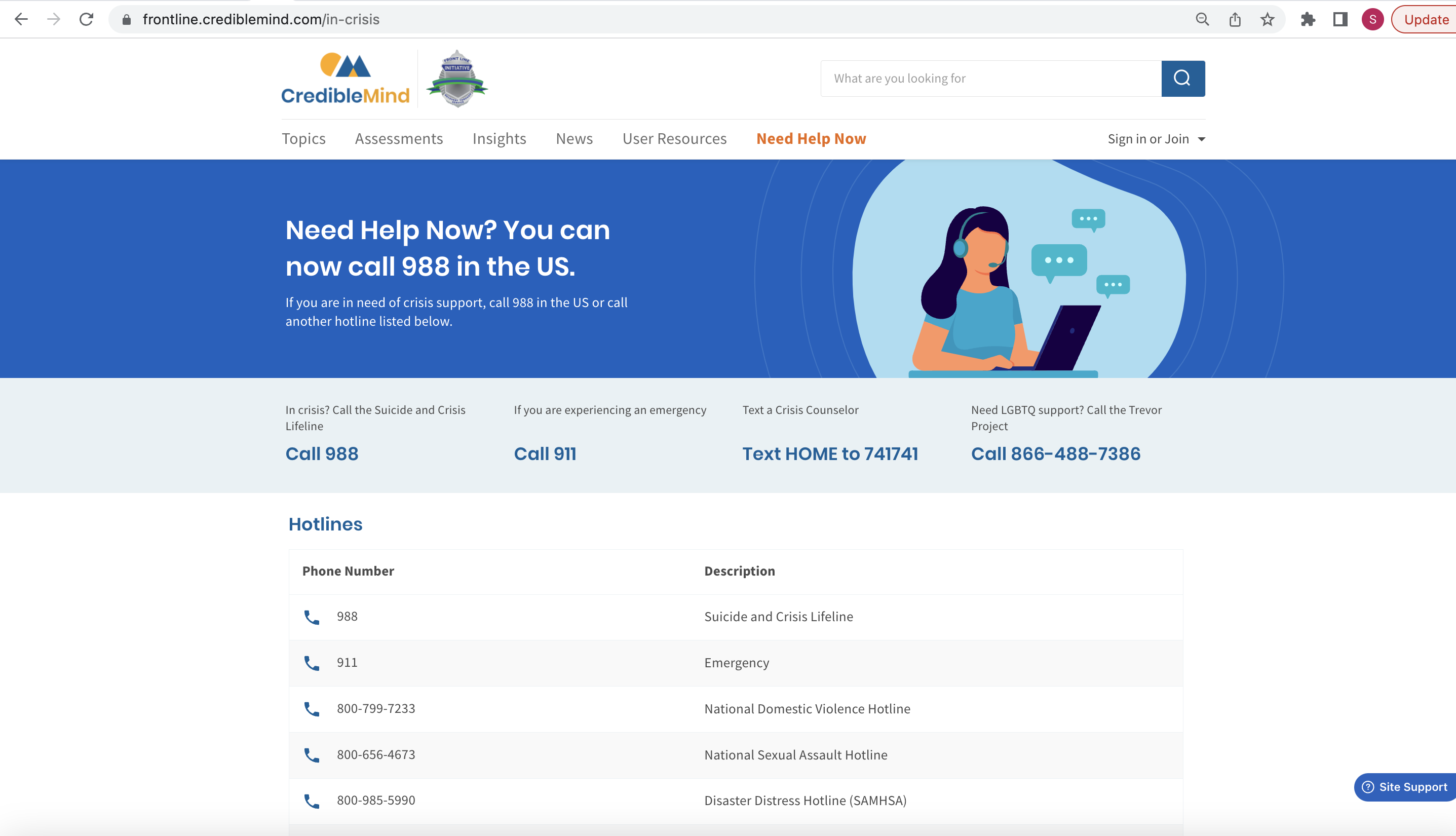 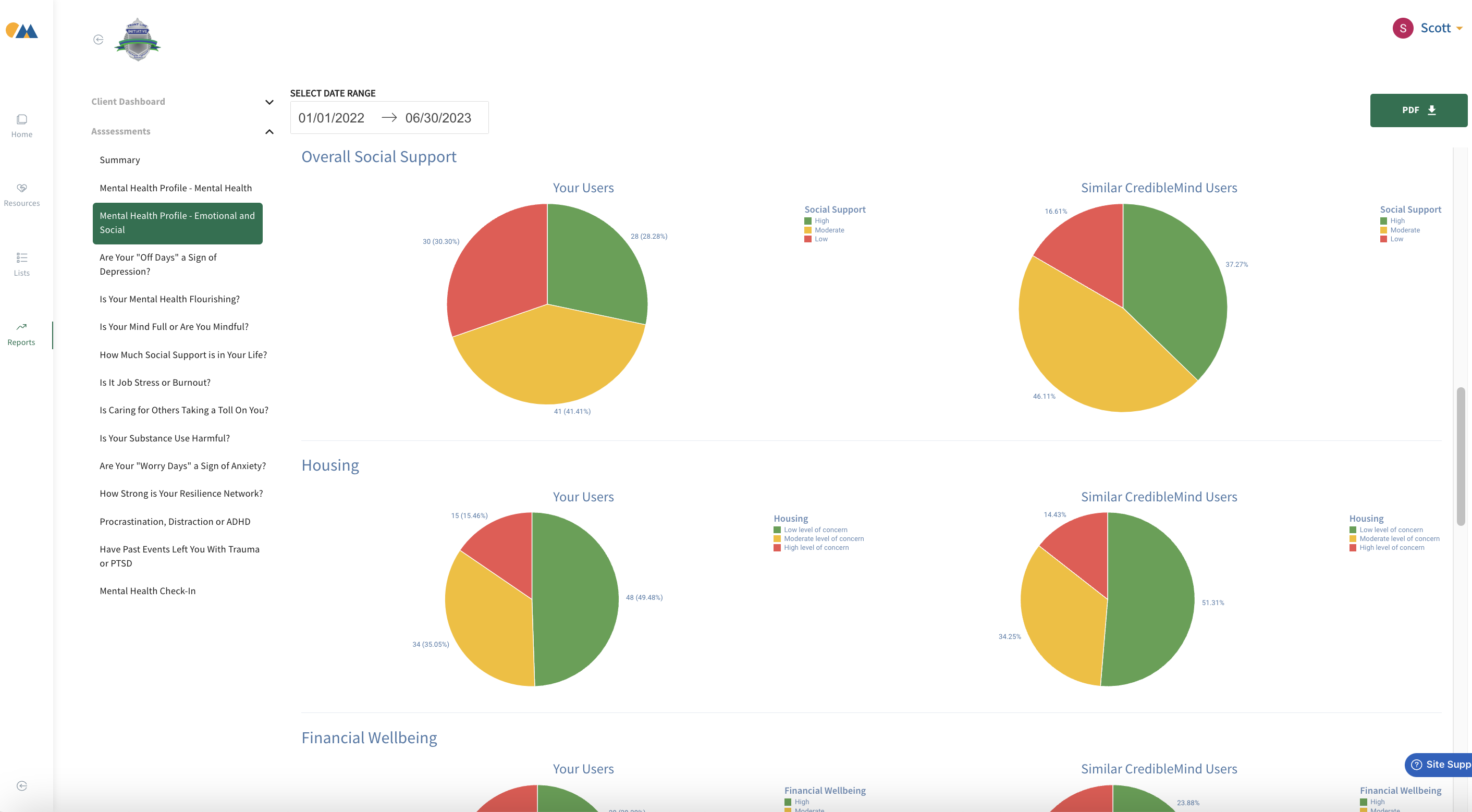 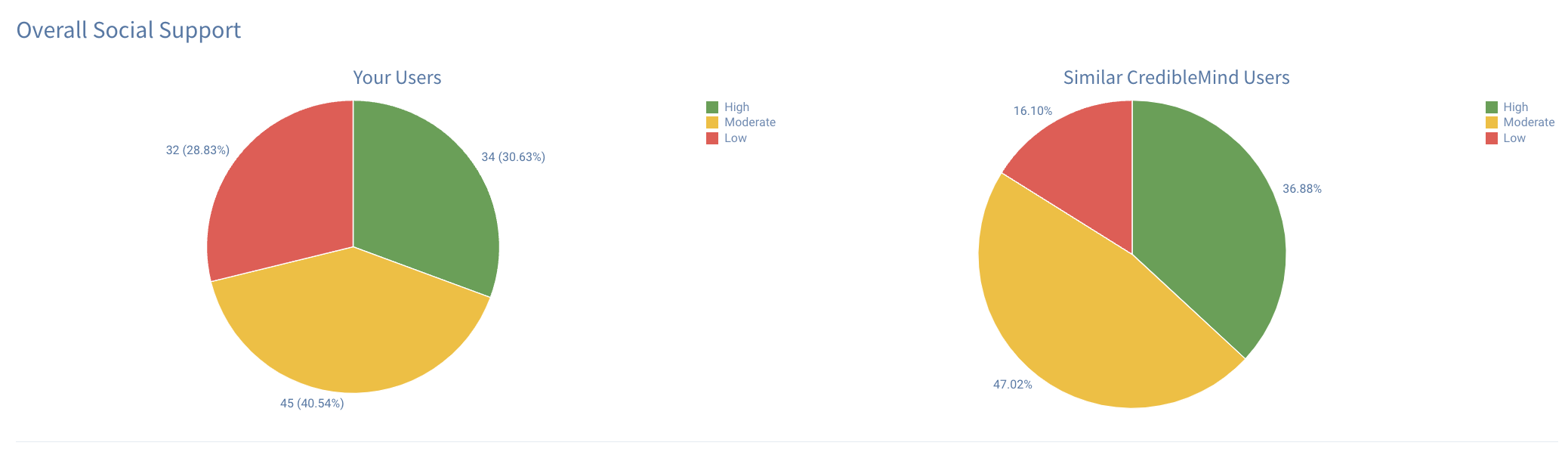 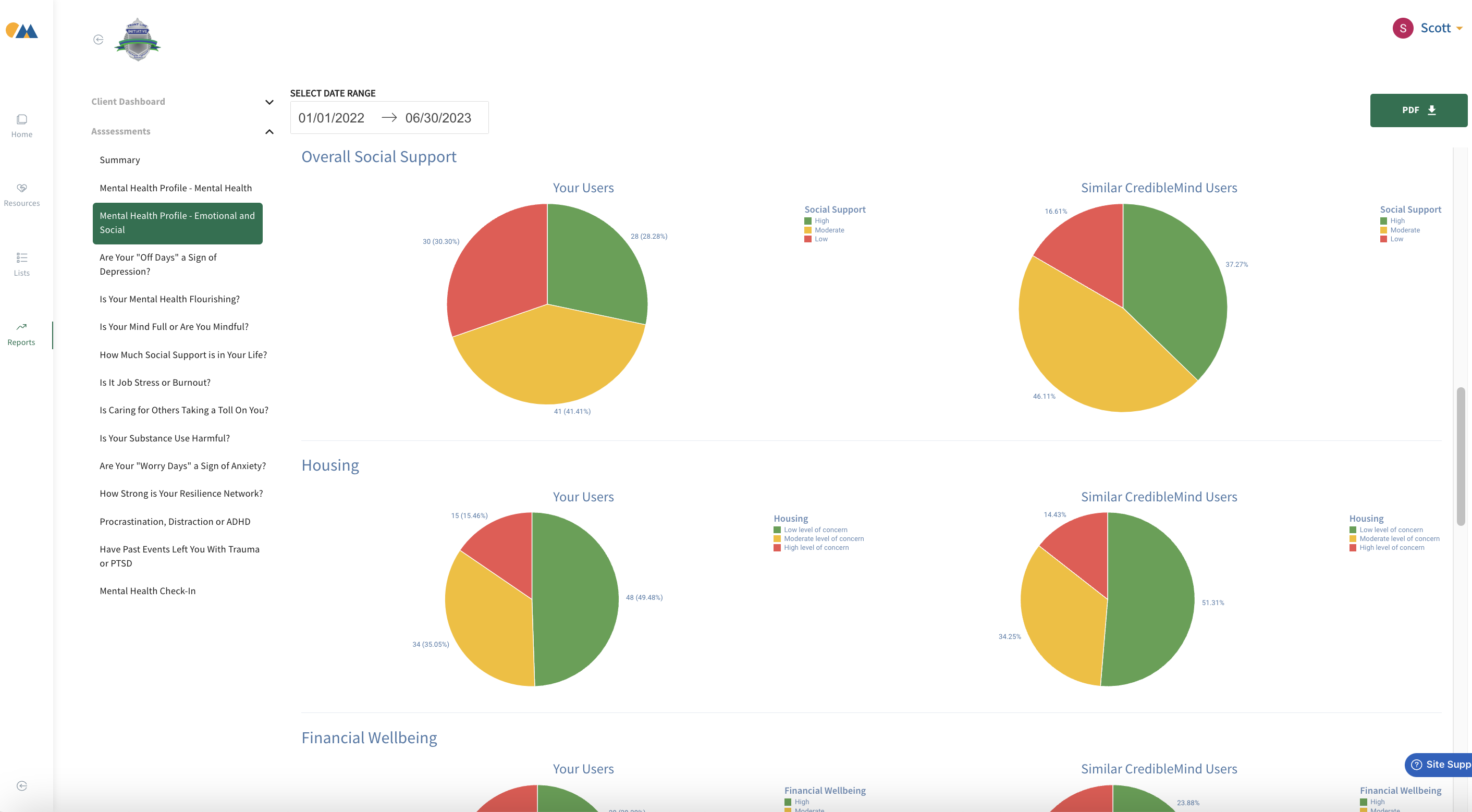 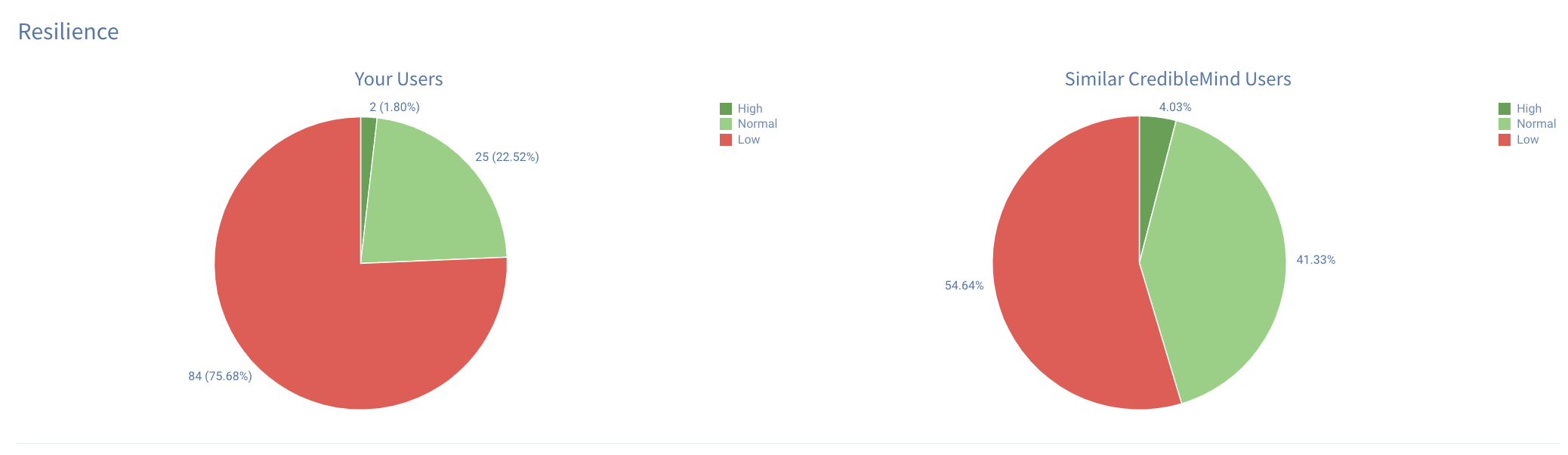 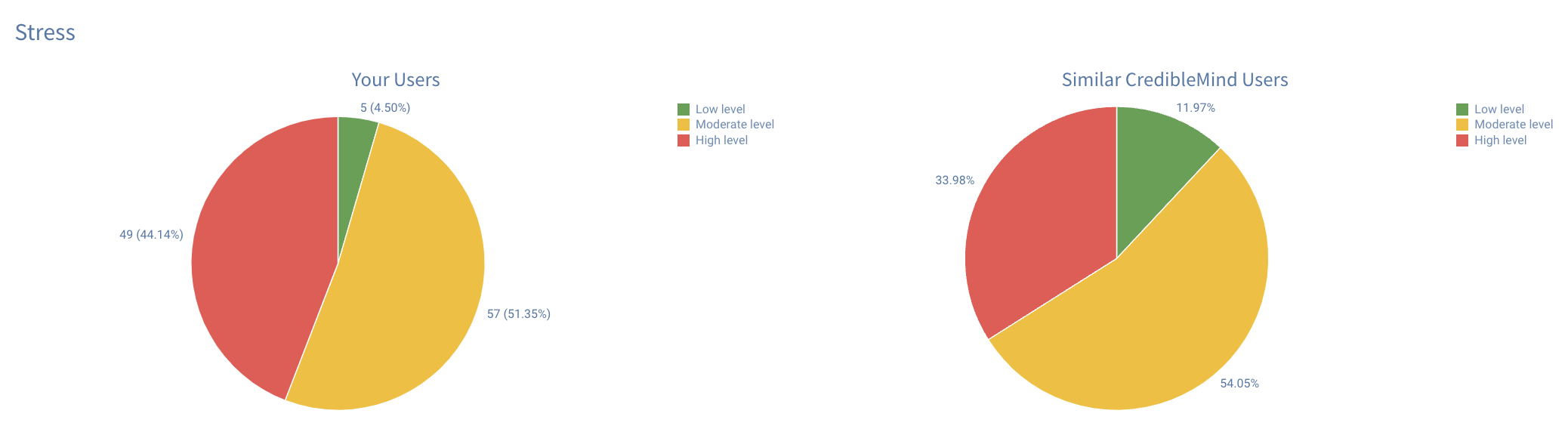 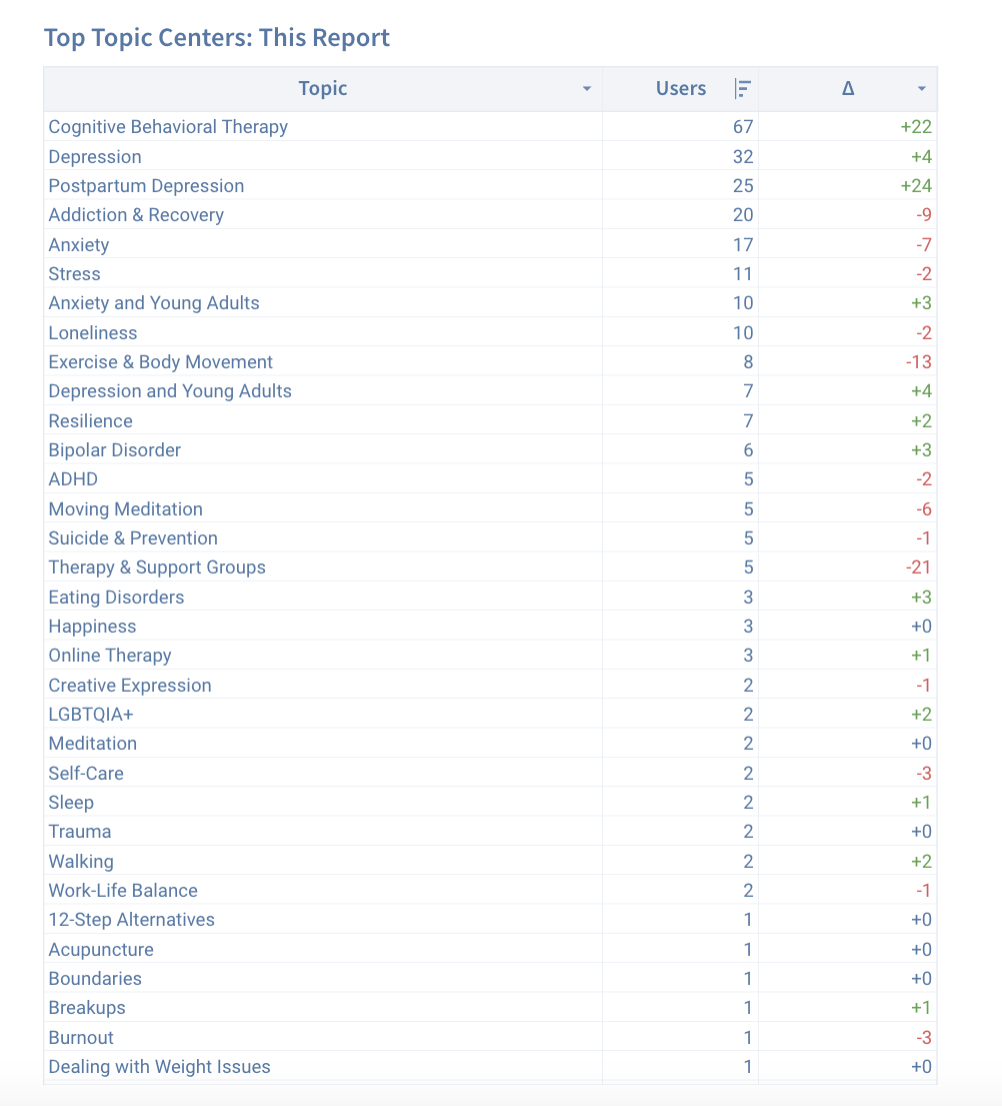 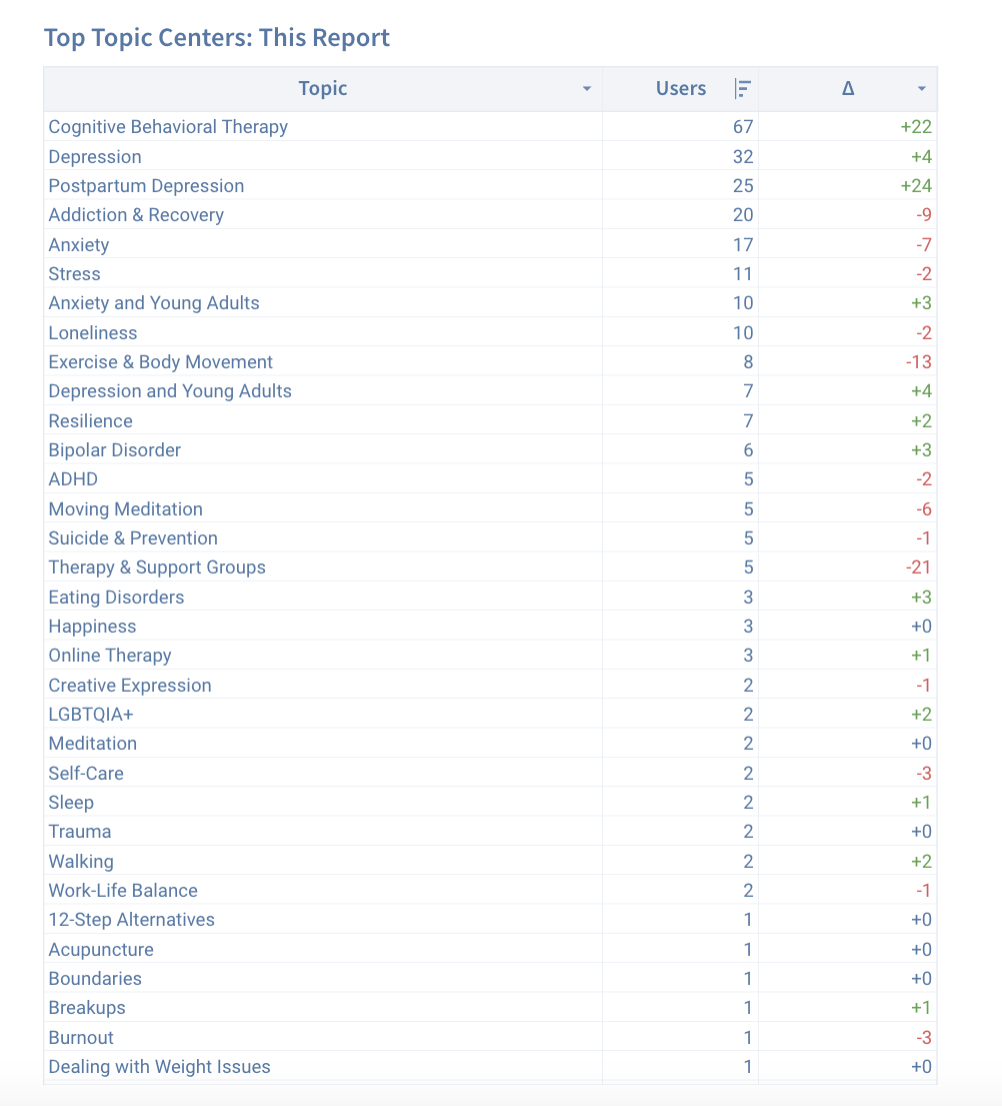 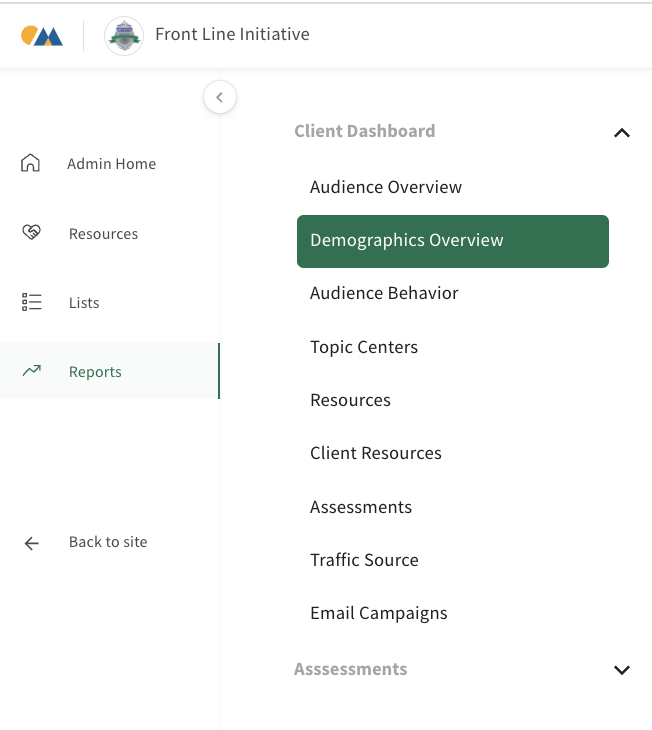 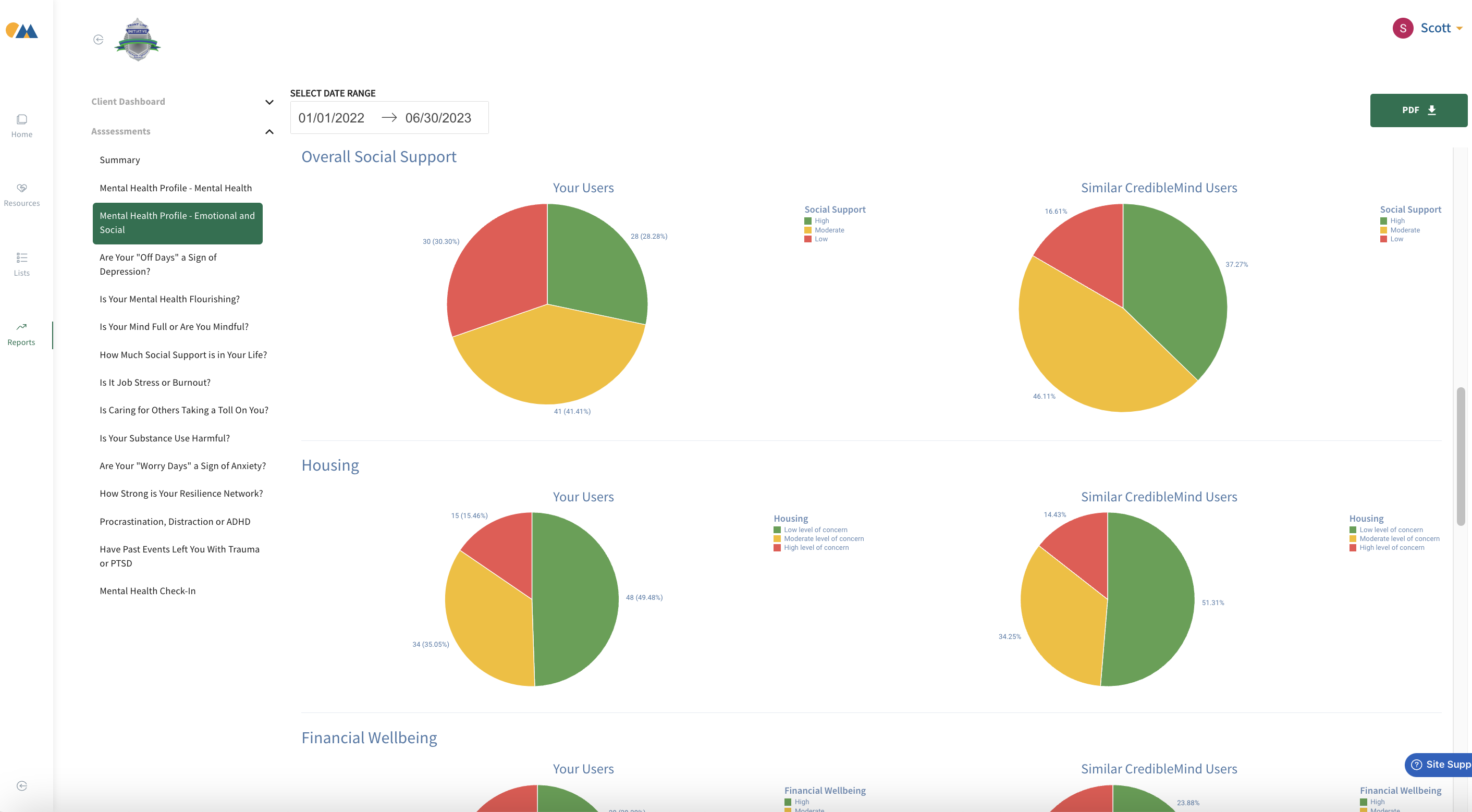 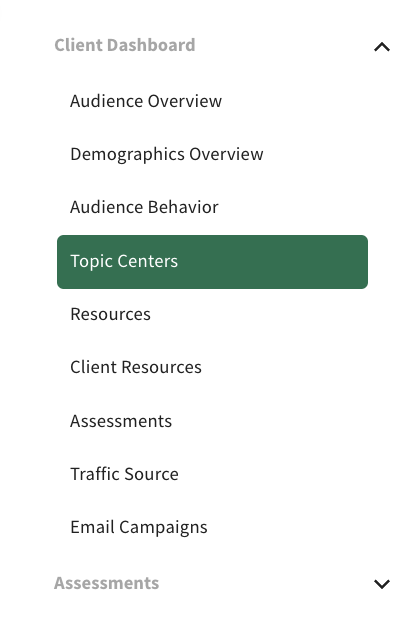 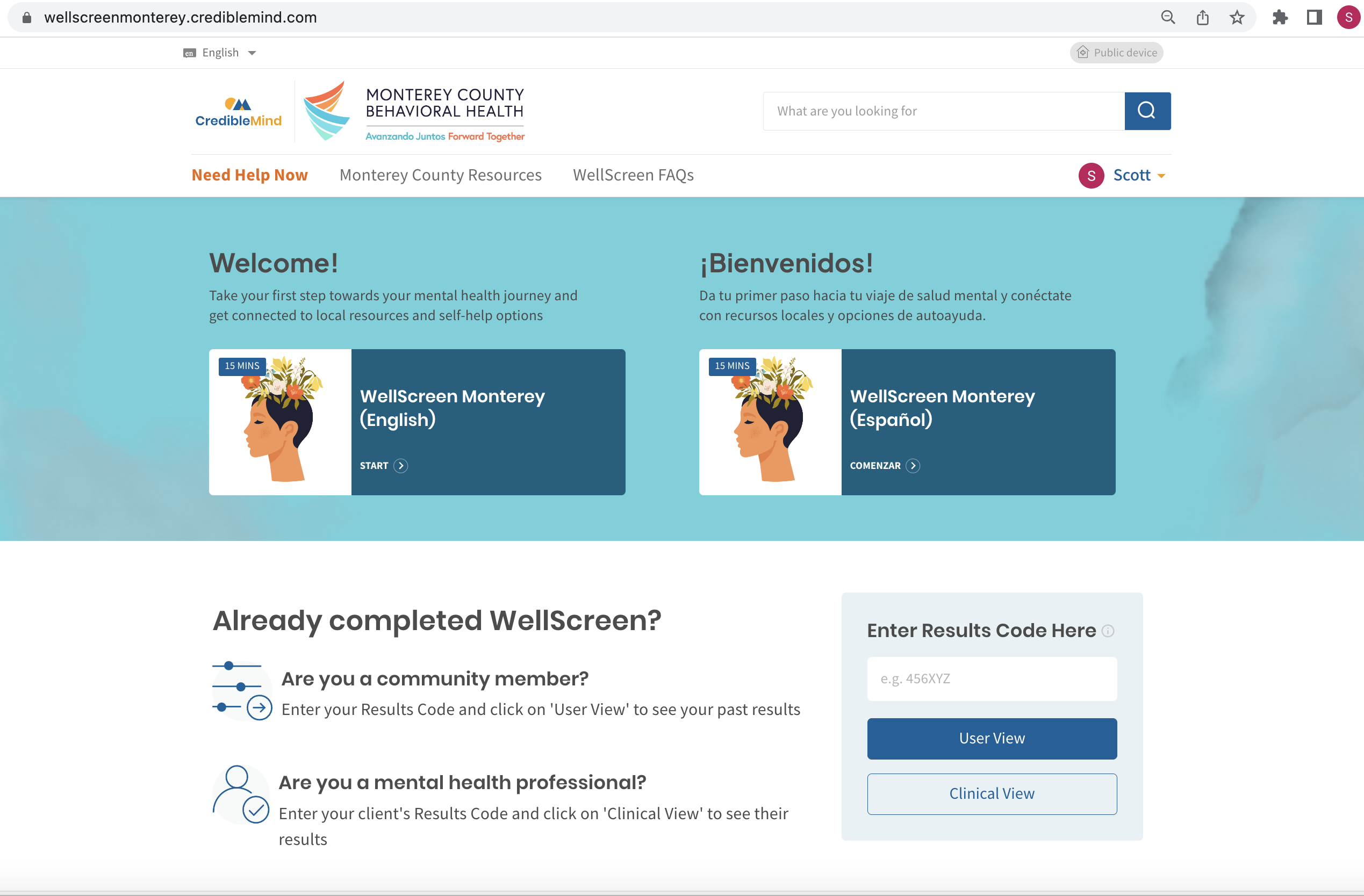 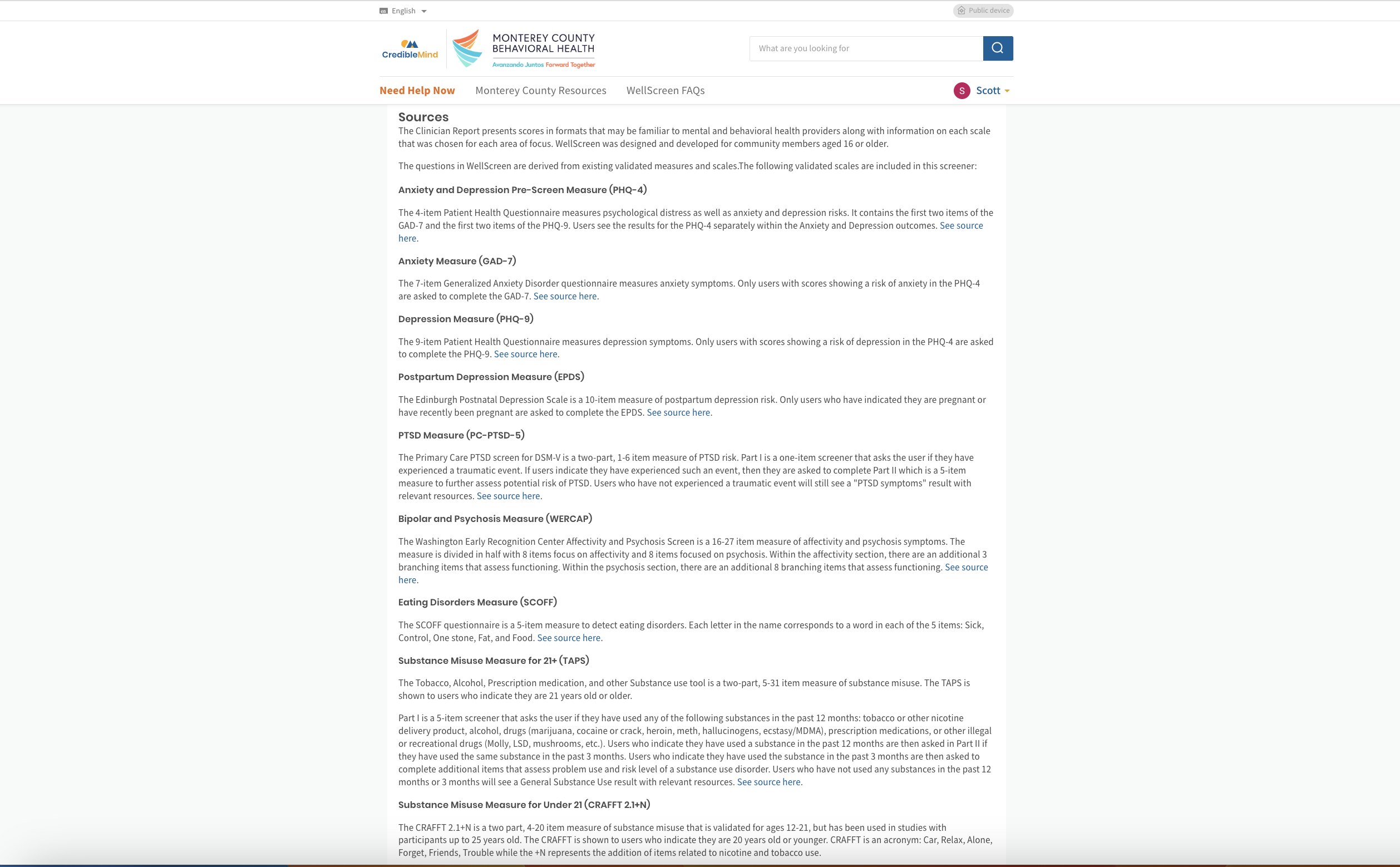 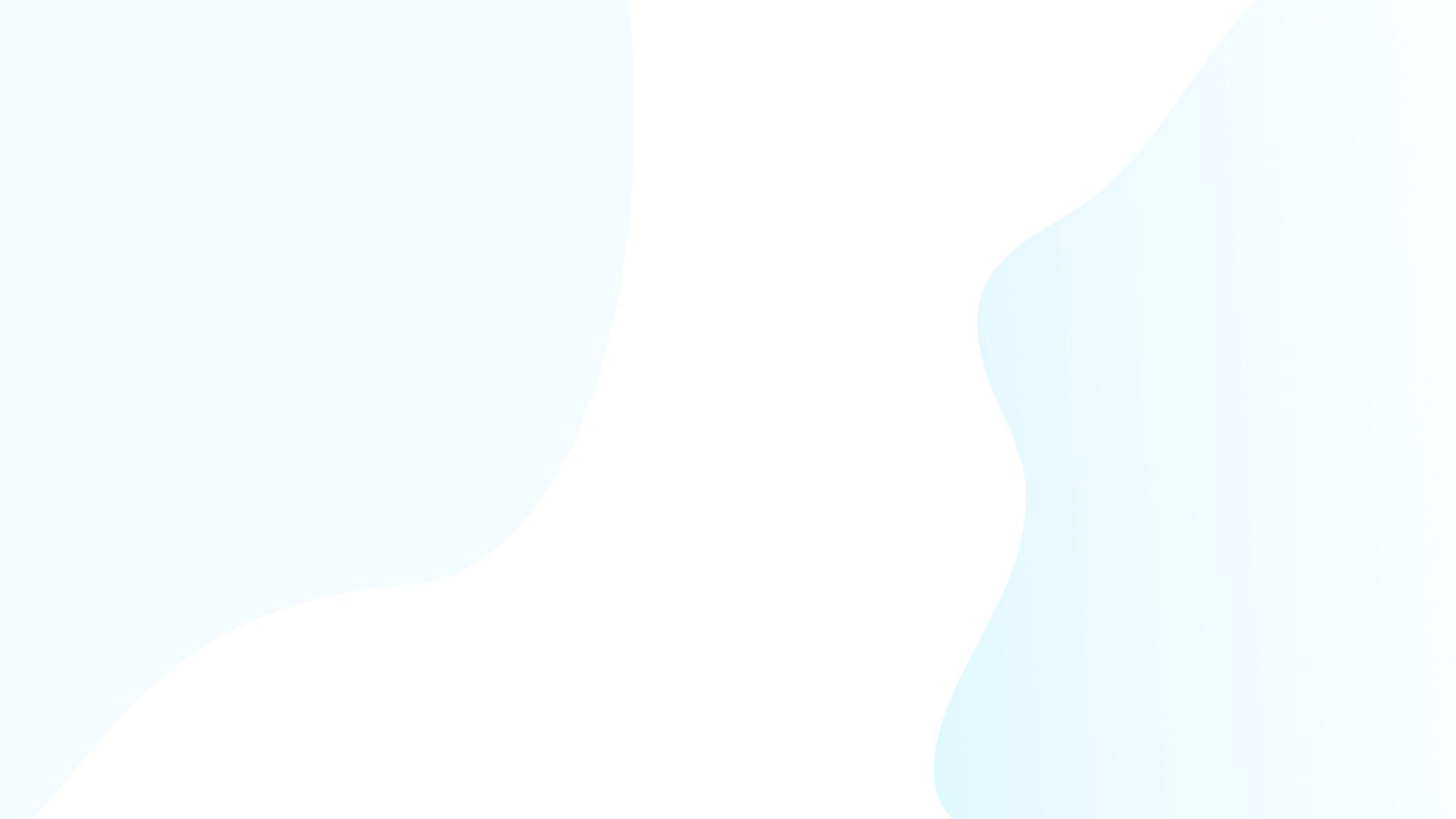 Phases of Psychosis
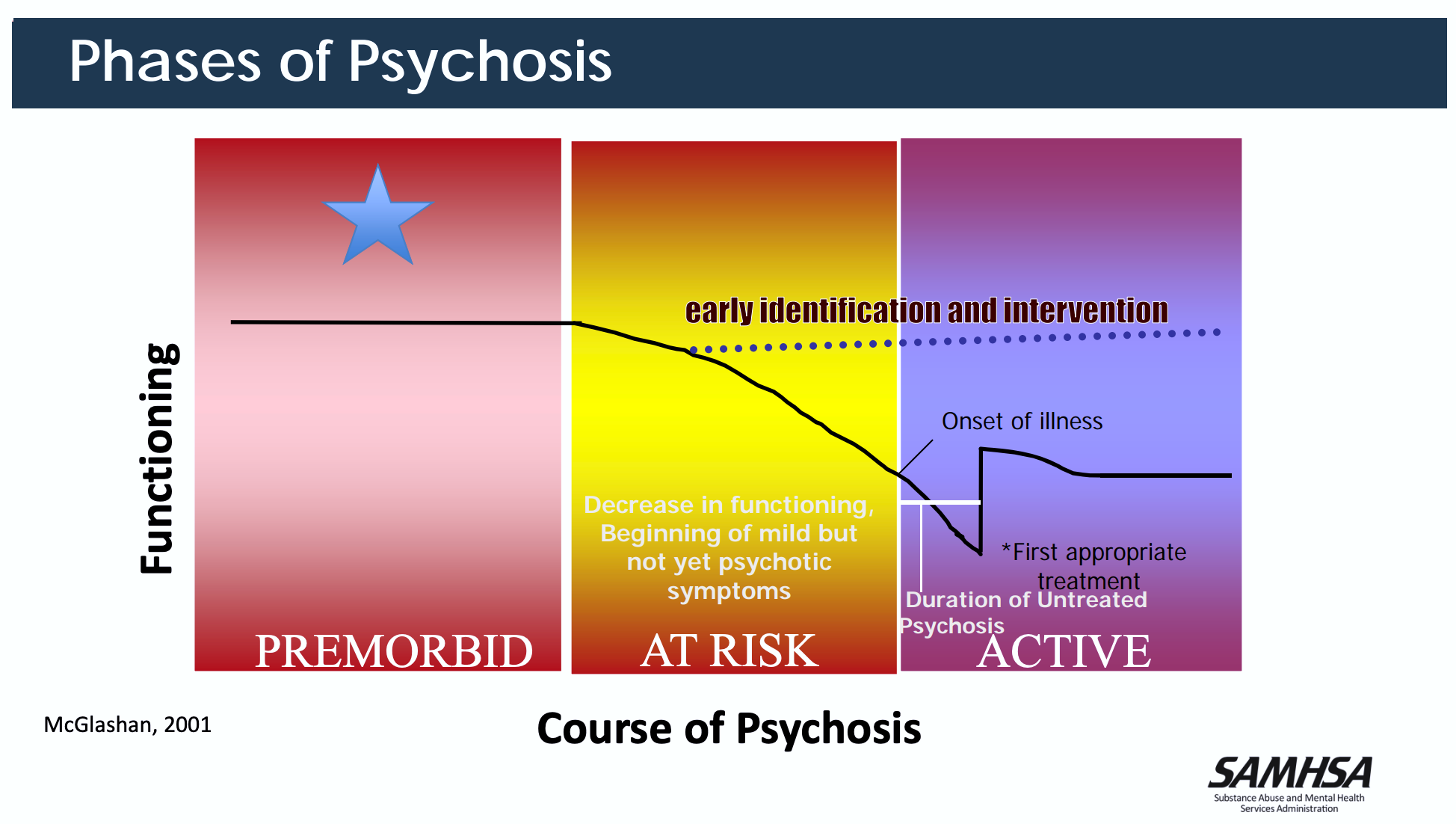 Functioning
Course of Psychosis
McGlashan 2001
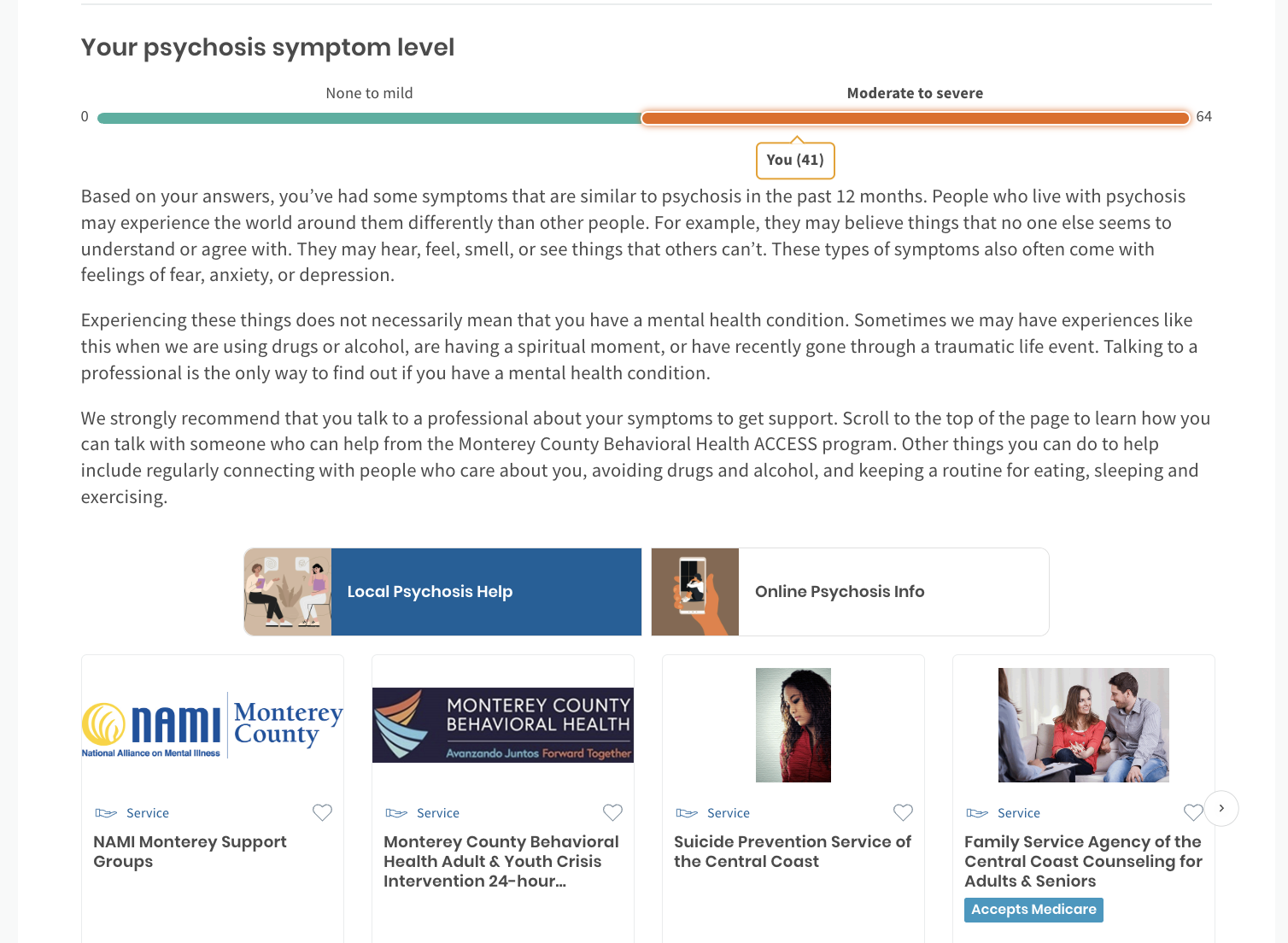 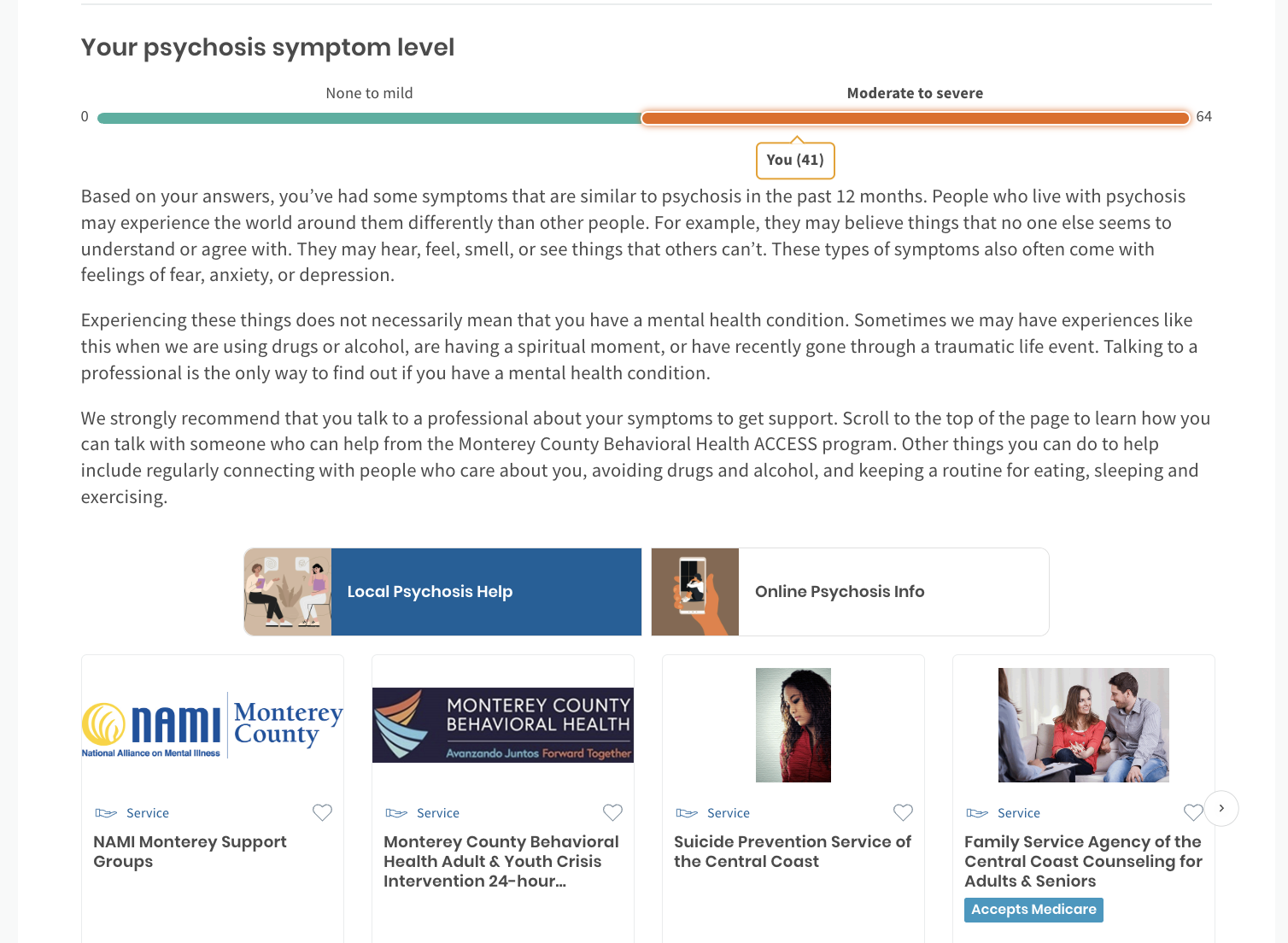 (33)
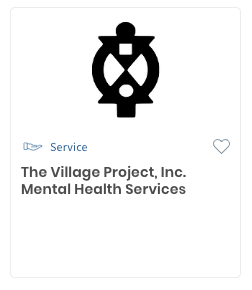 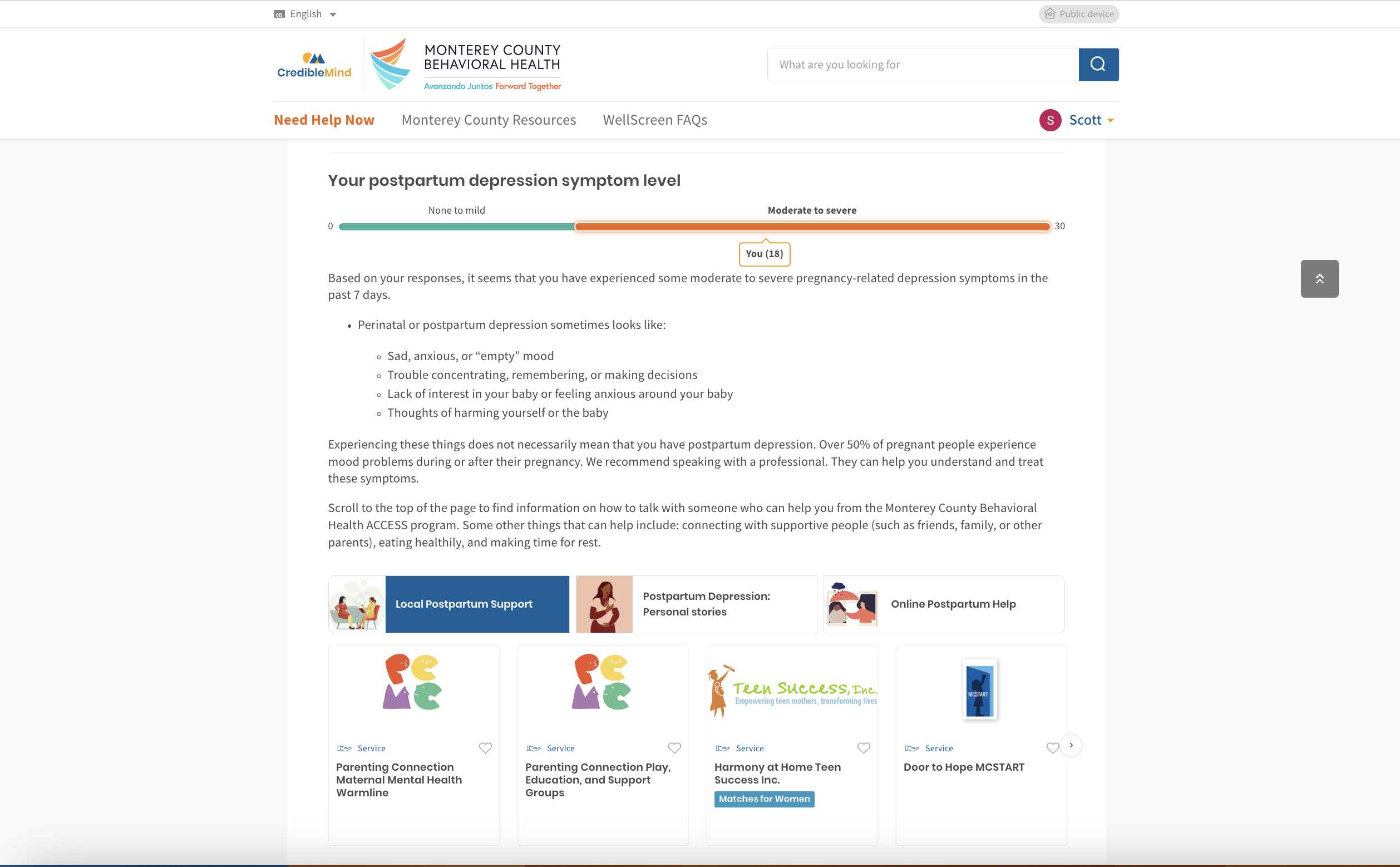 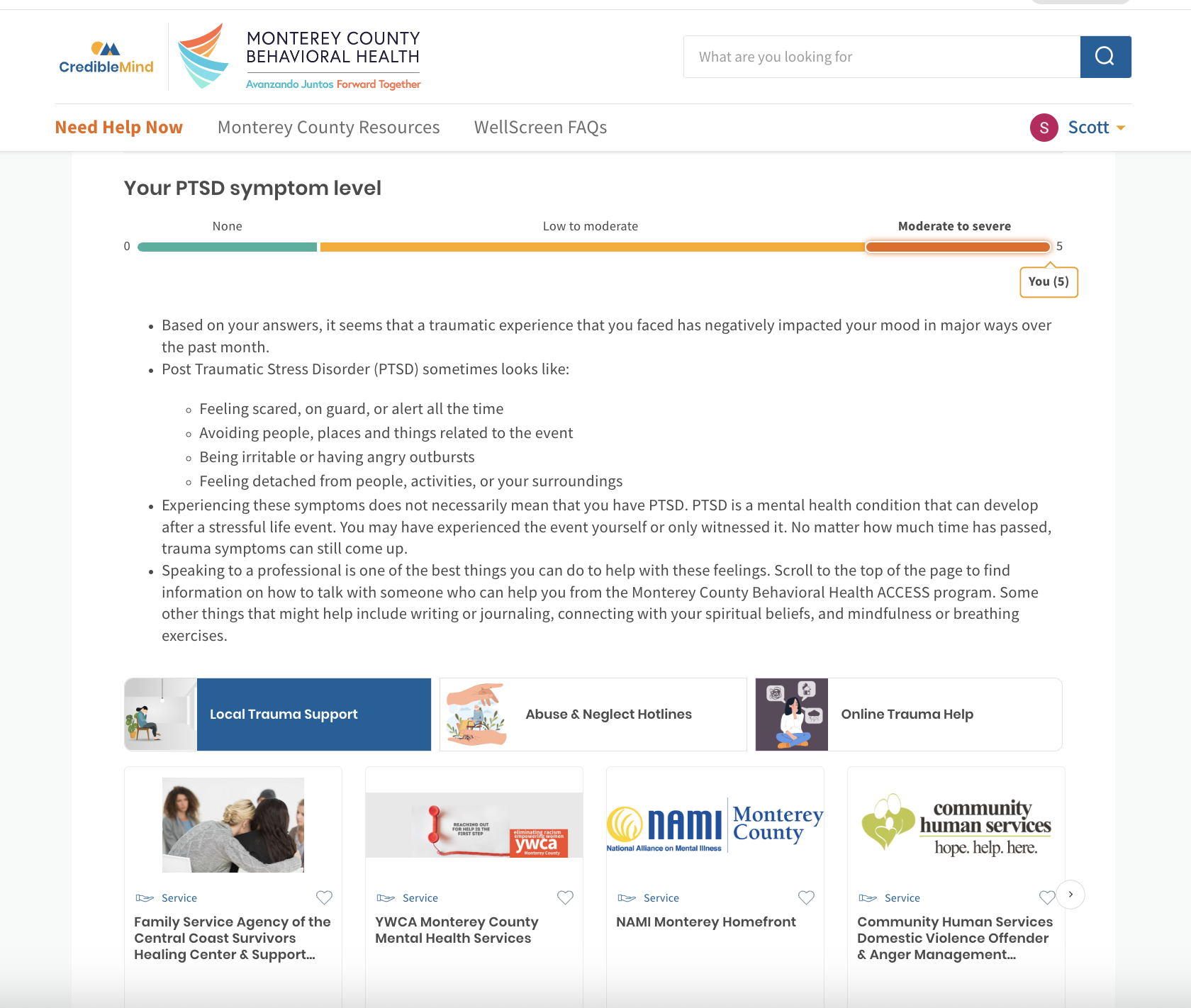 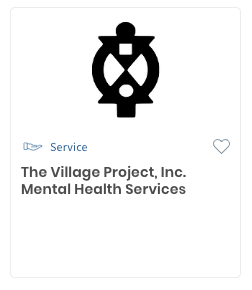 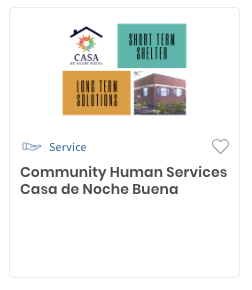 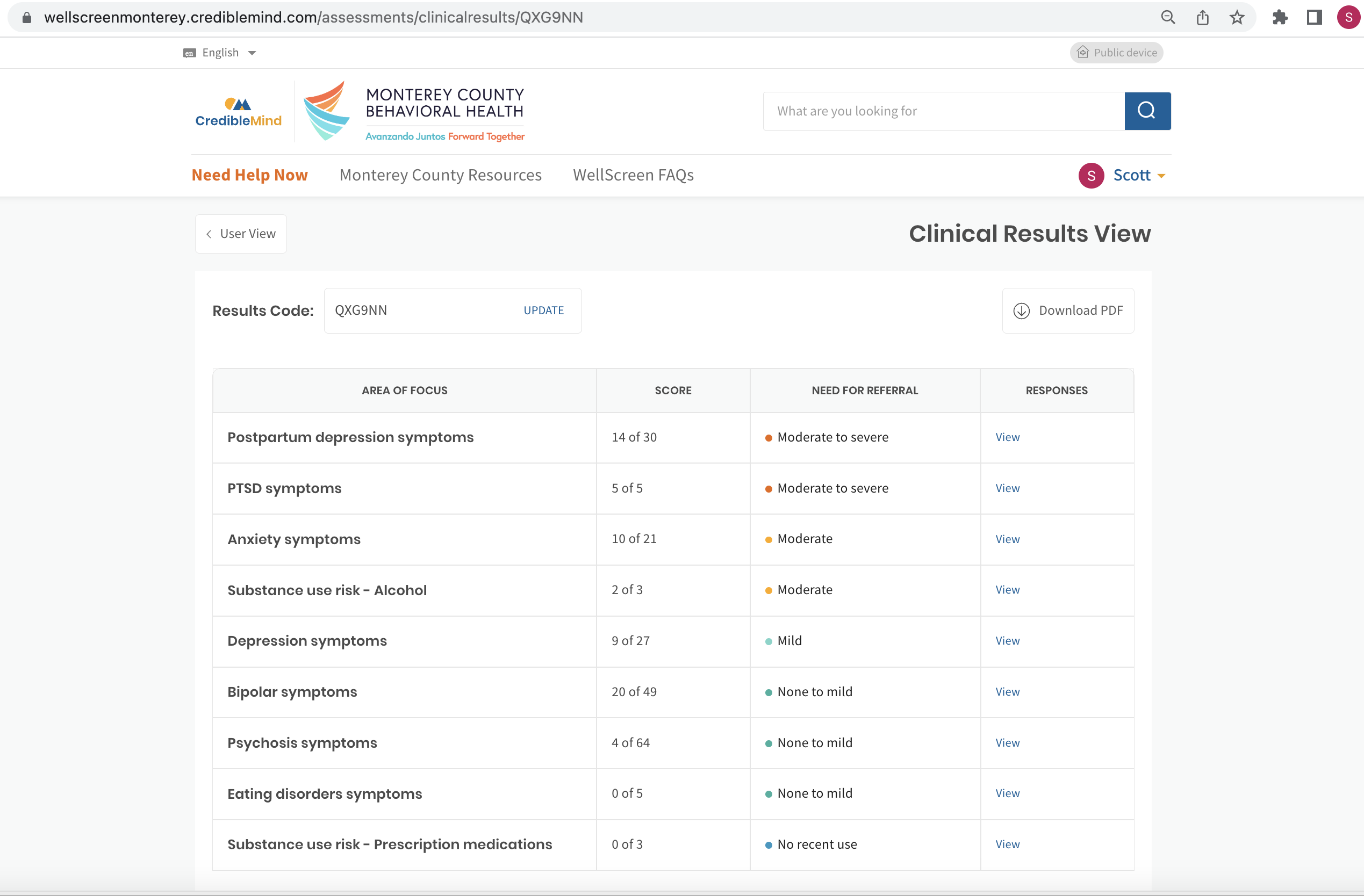 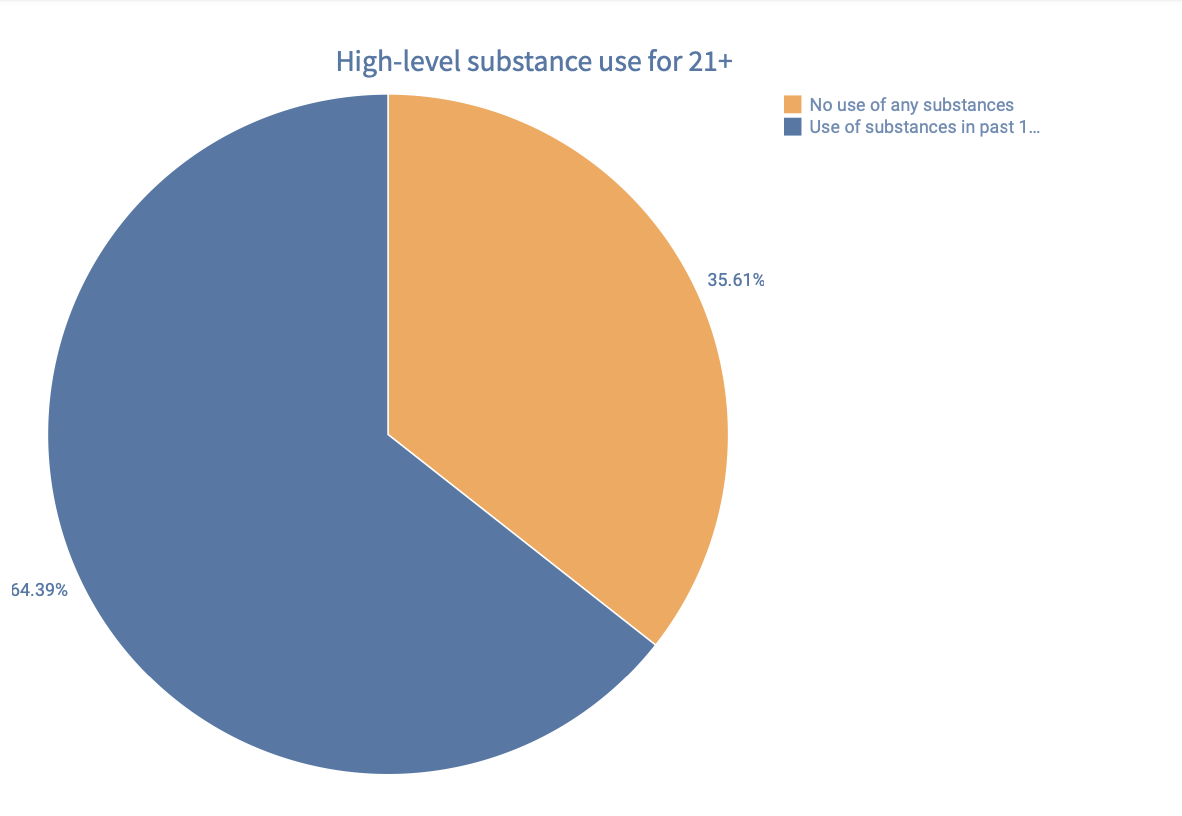 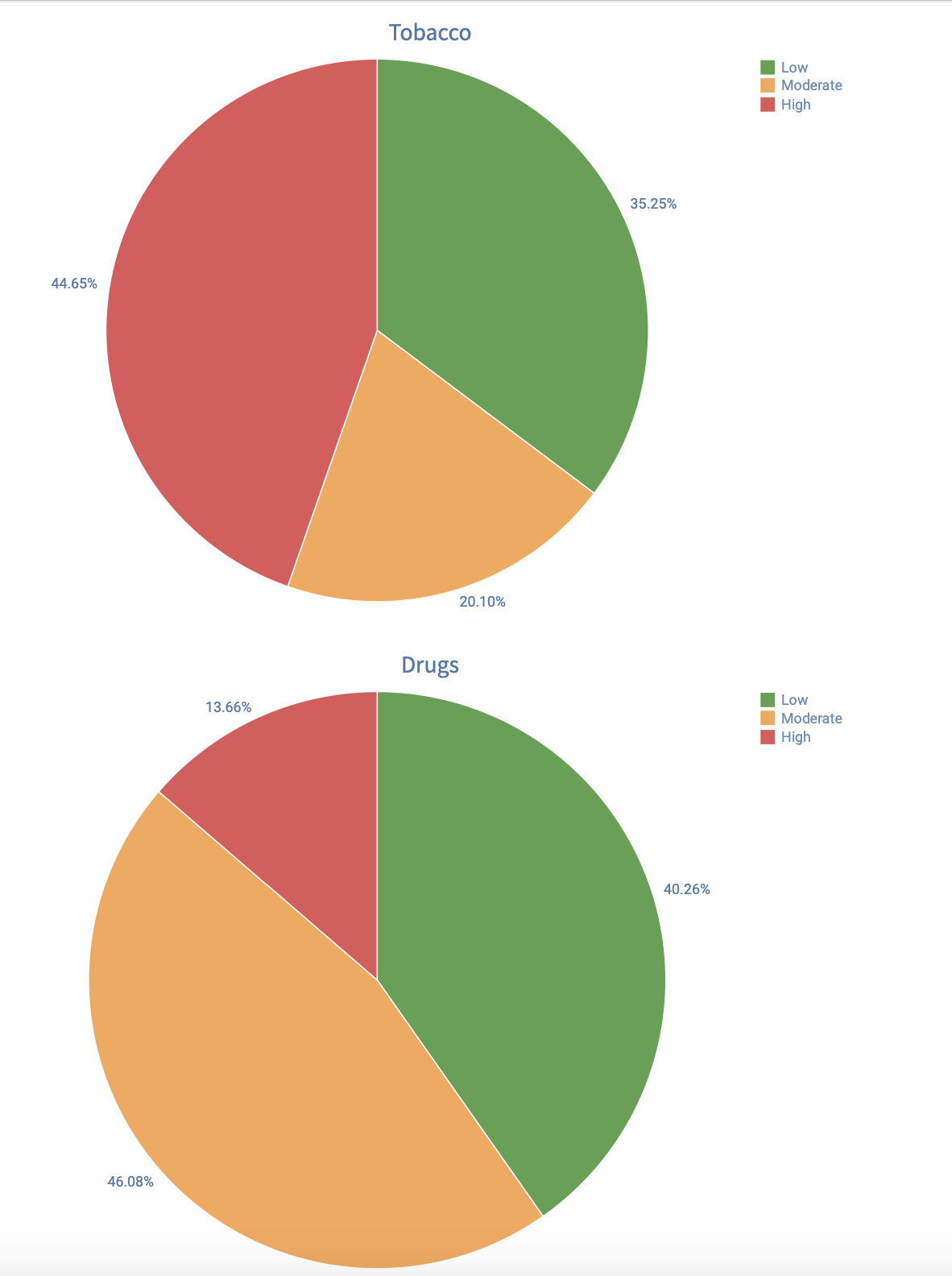 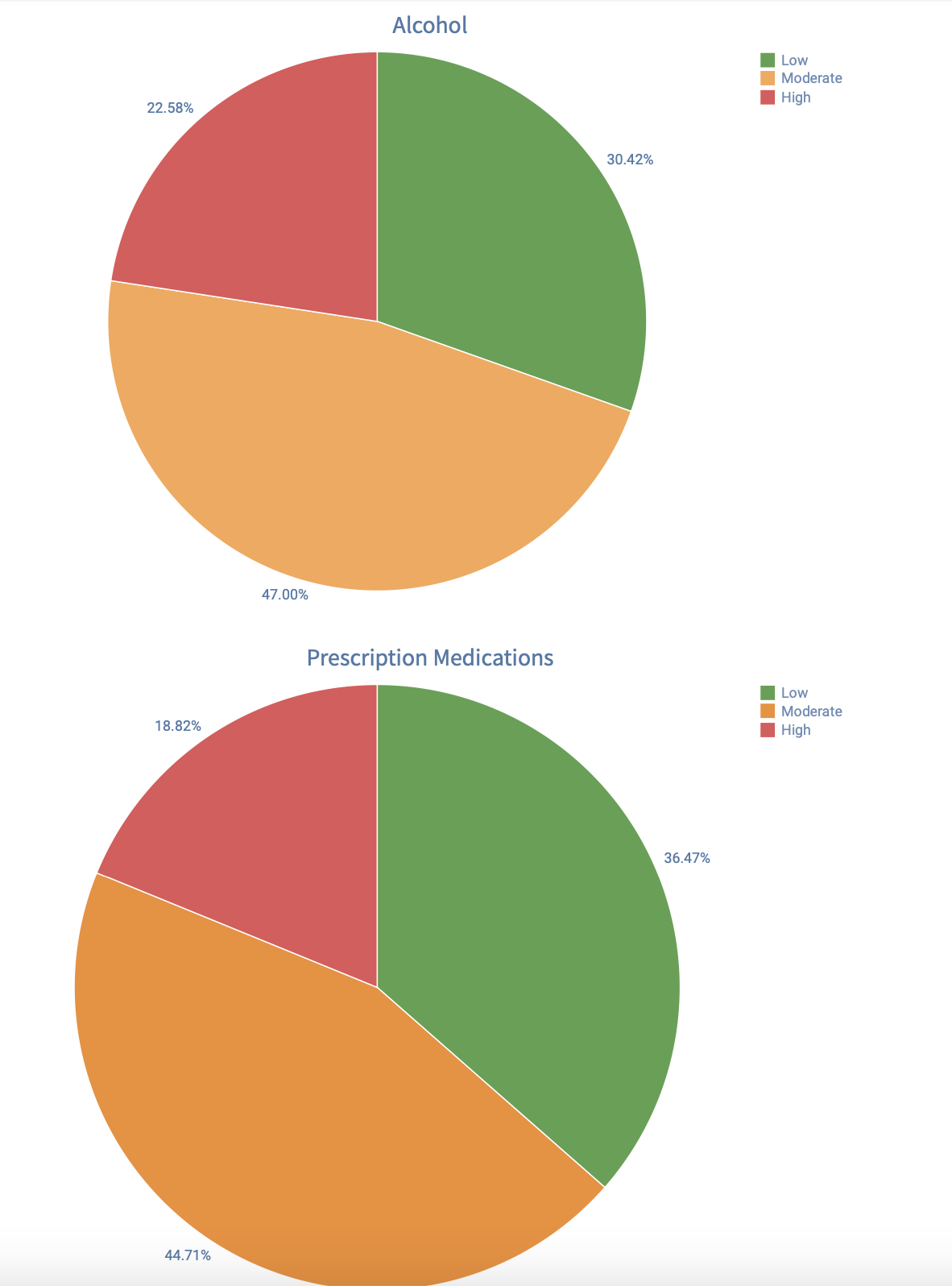 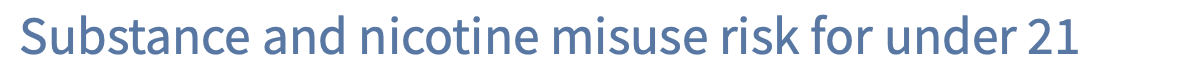 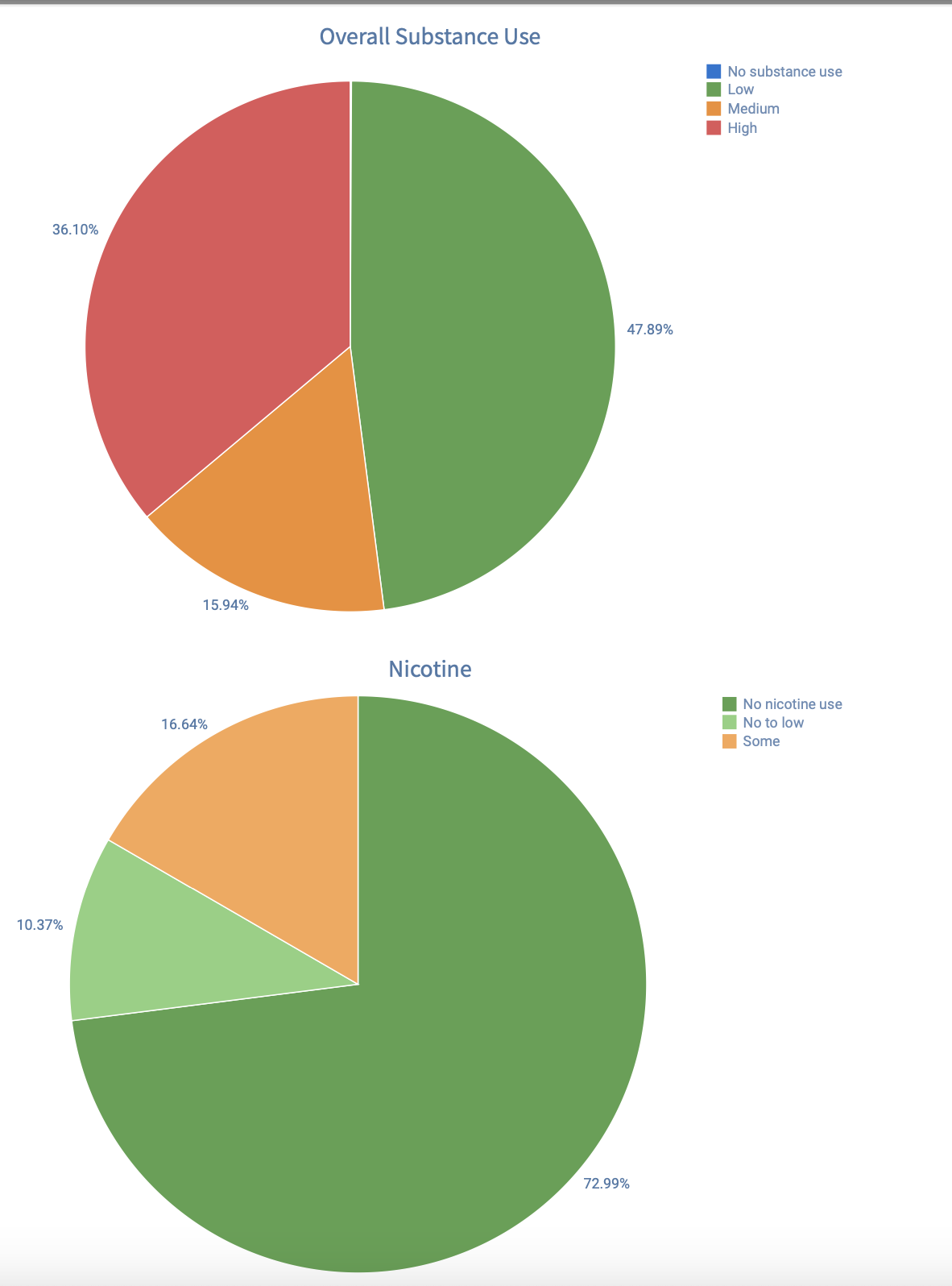 Contact Information
Kelsey Spangle, MS, MPH, CPH
Epidemiologist
Kelsey.Spangle@FLhealth.gov 
904-253-1859
Subcommittees
Thank You
84
Kathleen Roberts
KRoberts@ccafl.org
Deborah Babin
DBabin@nfhitda.org
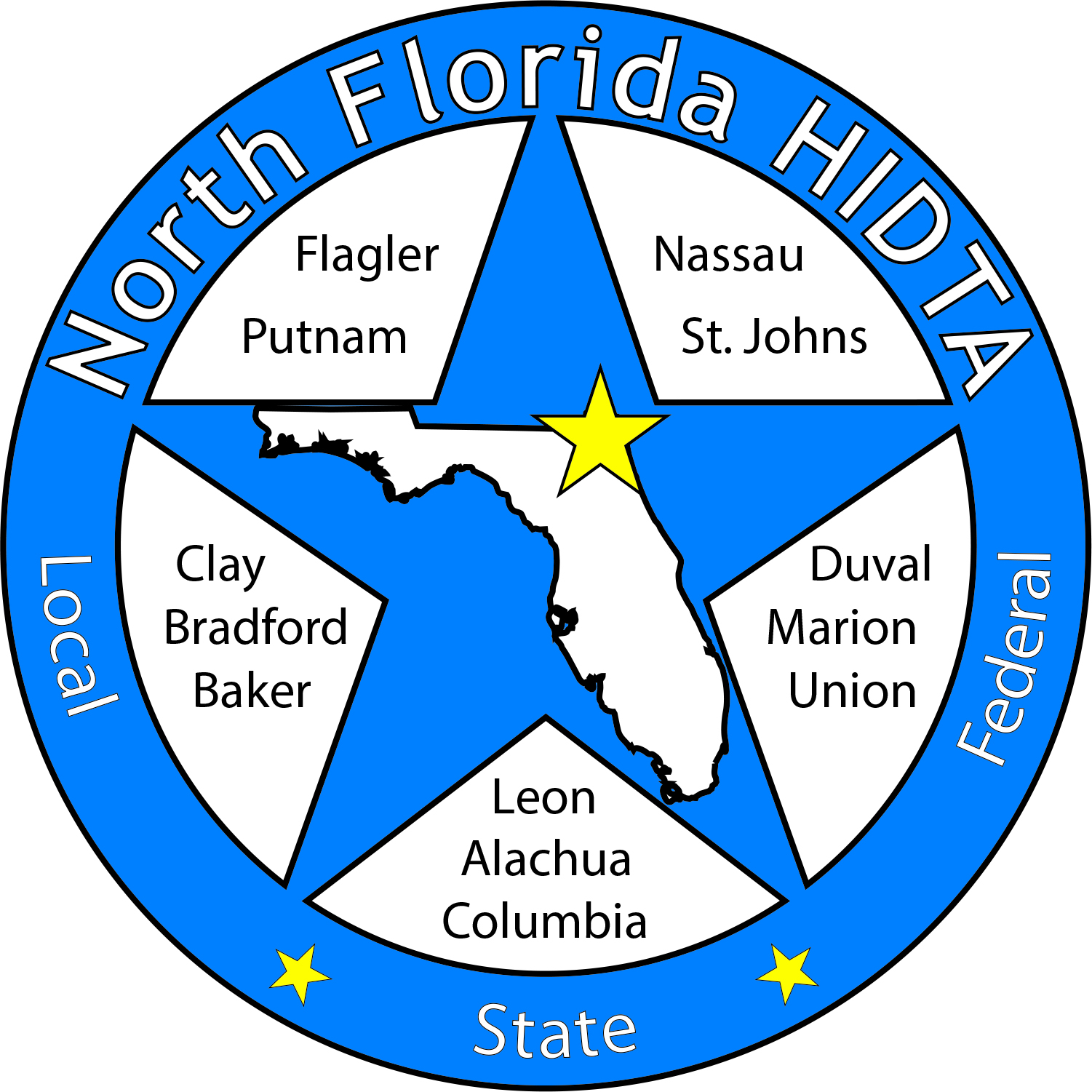